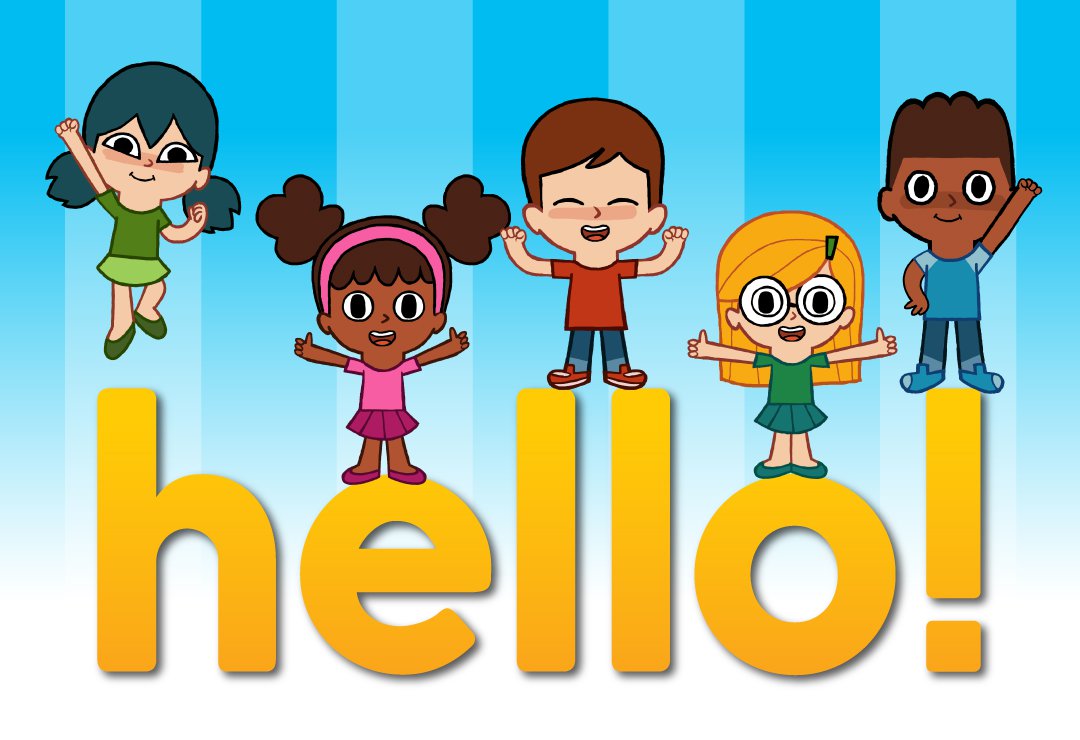 7
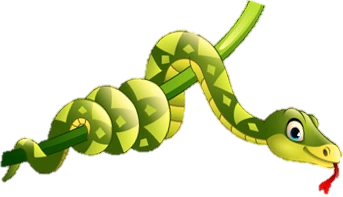 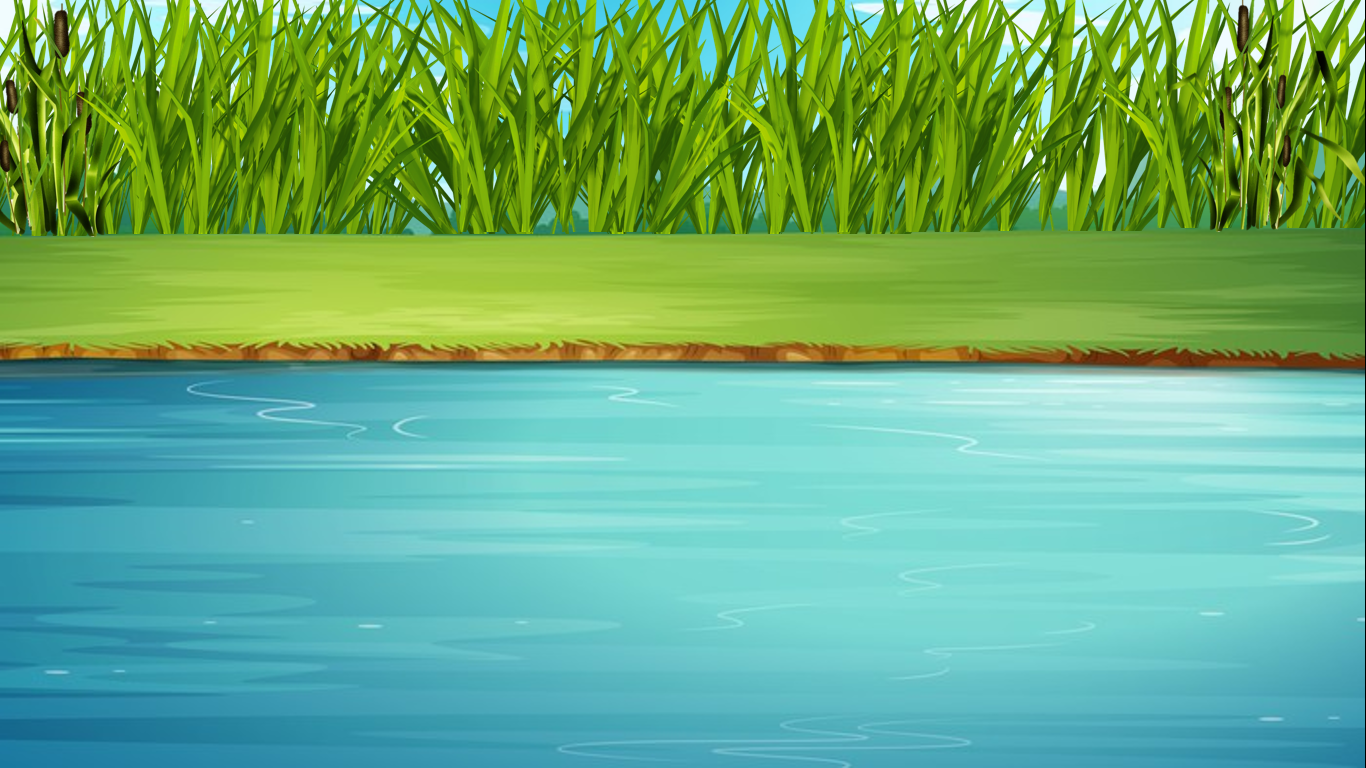 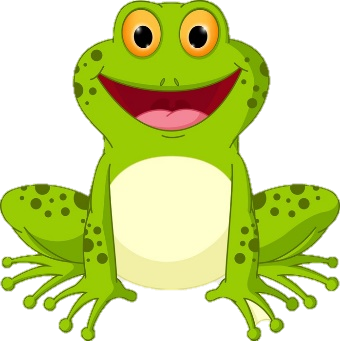 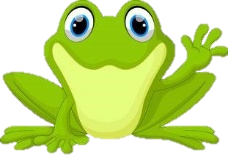 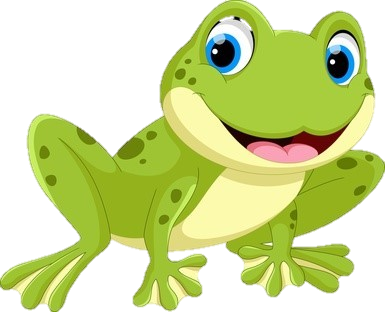 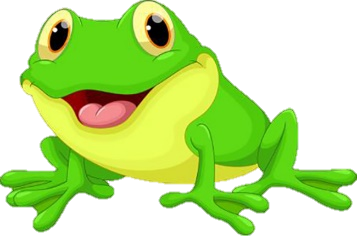 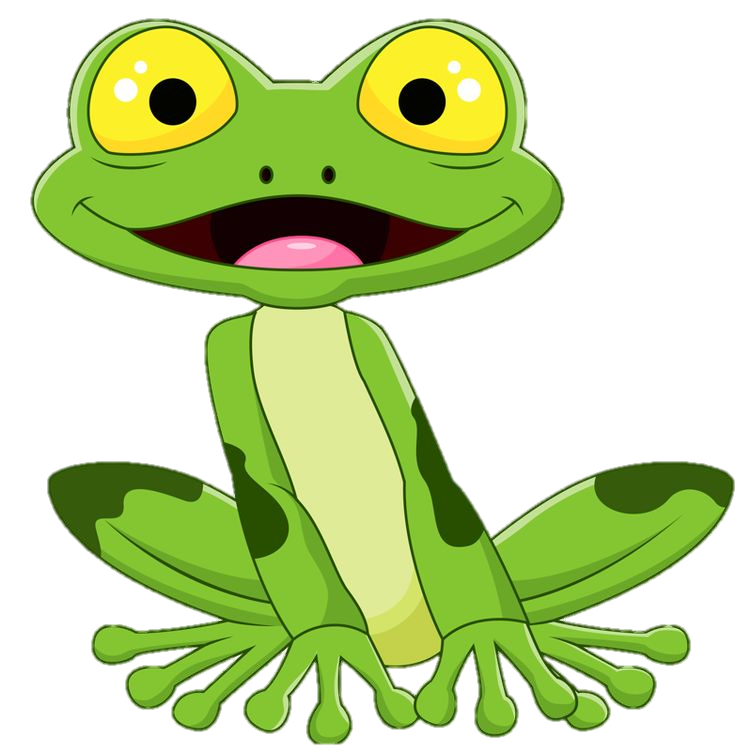 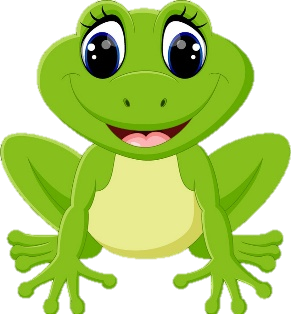 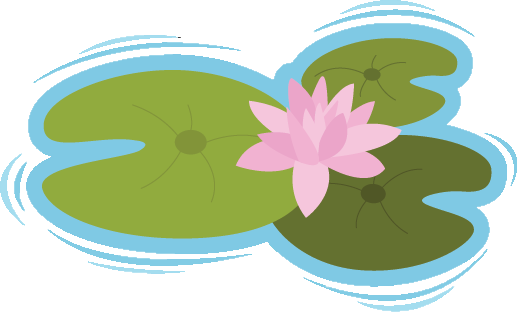 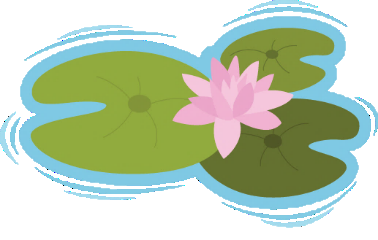 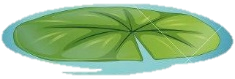 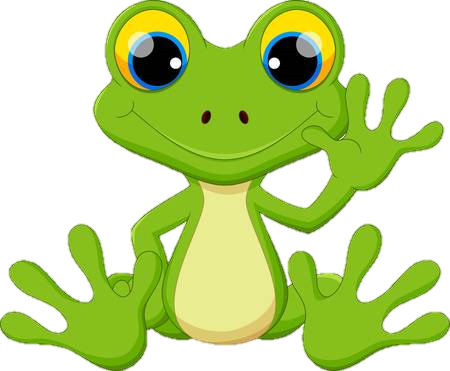 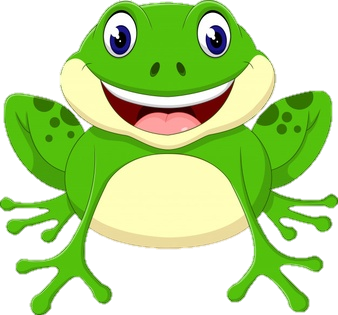 ẾCH XANH MƯU TRÍ
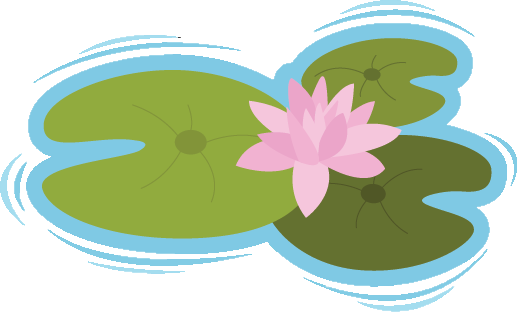 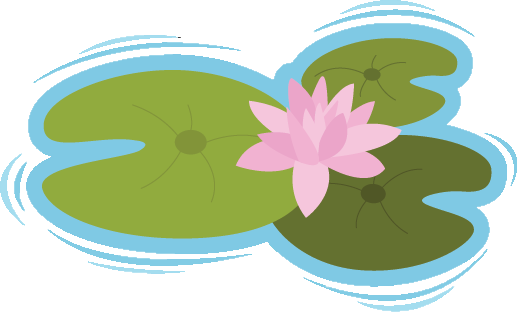 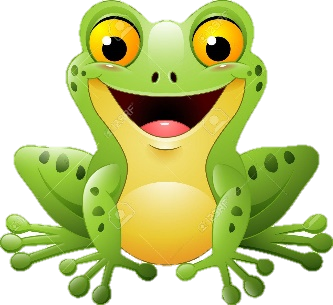 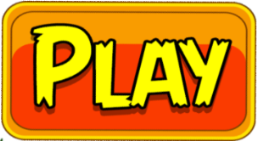 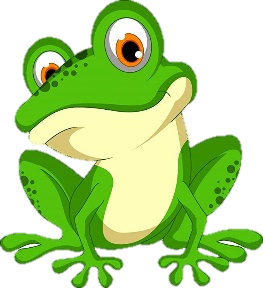 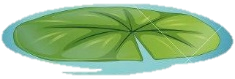 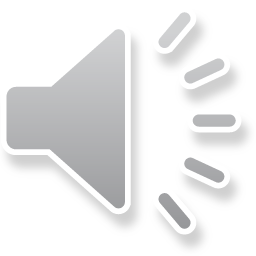 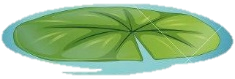 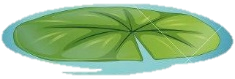 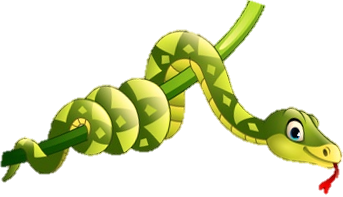 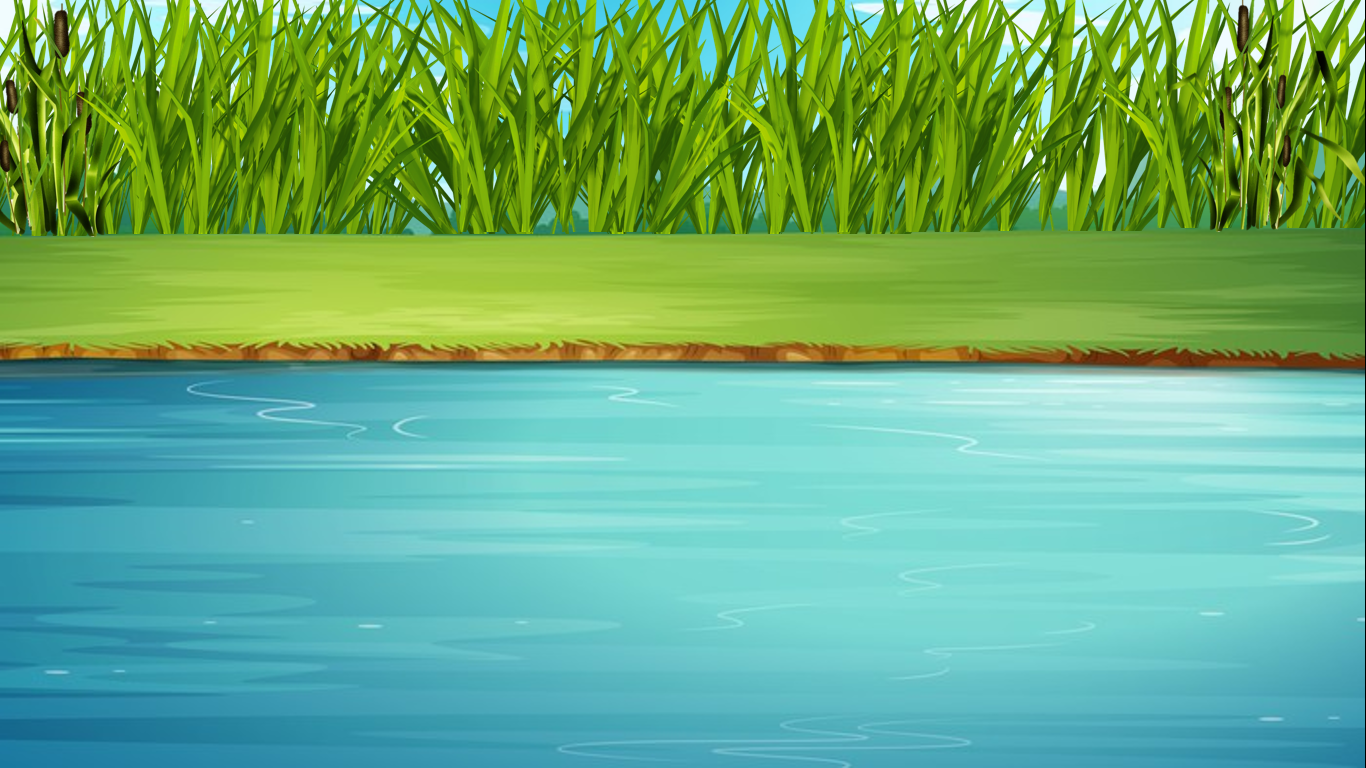 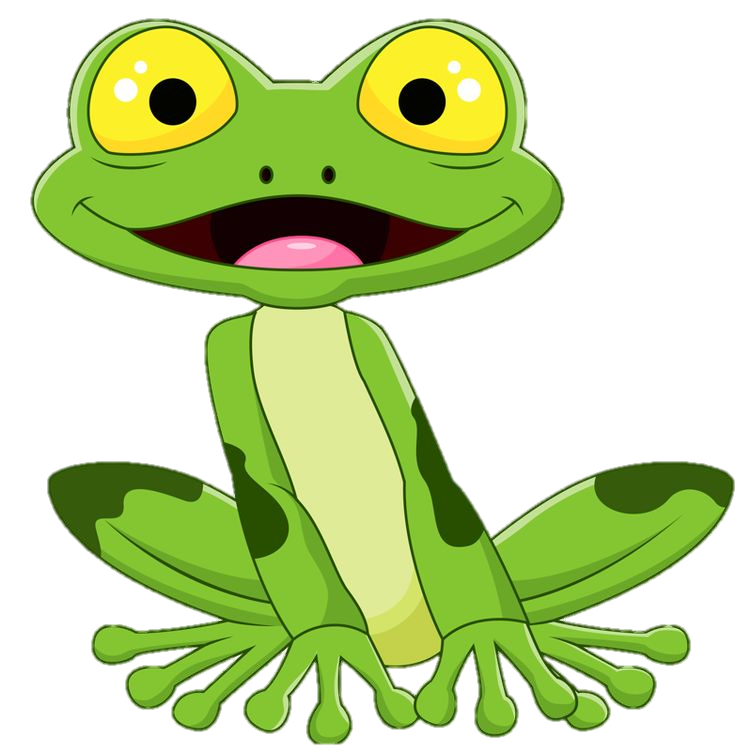 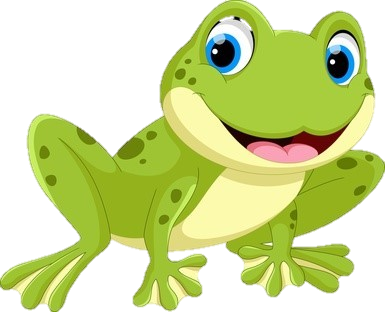 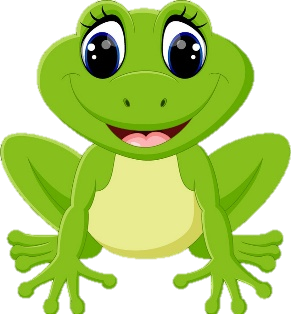 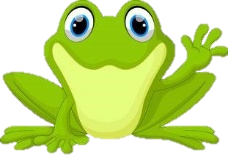 thoăn thoắt
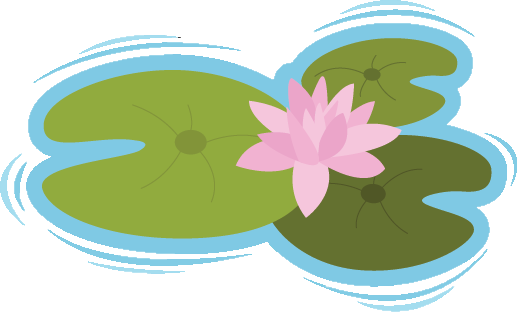 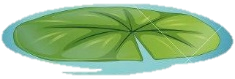 khỏe khoắn
tóc xoăn
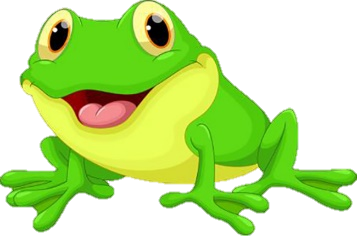 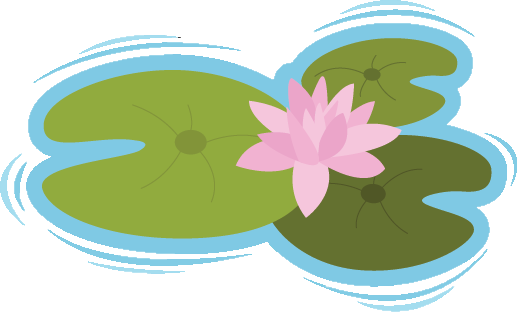 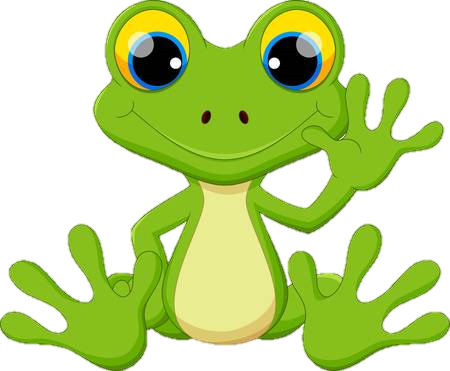 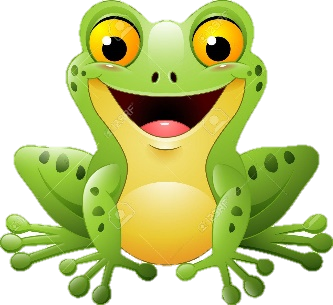 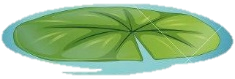 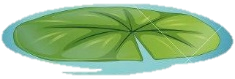 nhọn hoắt
băn khoăn
chỗ ngoặt
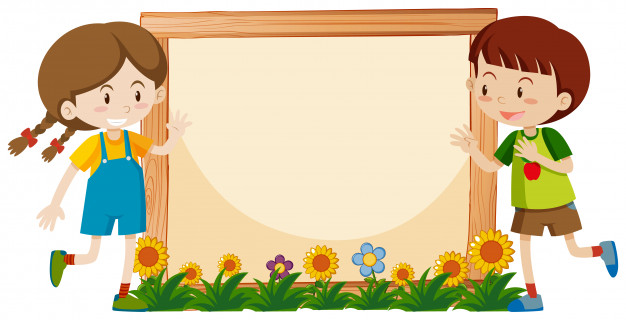 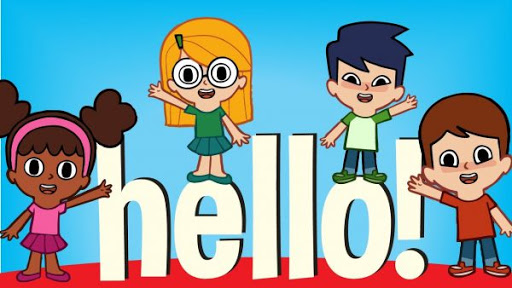 Bài 97:
oen oet
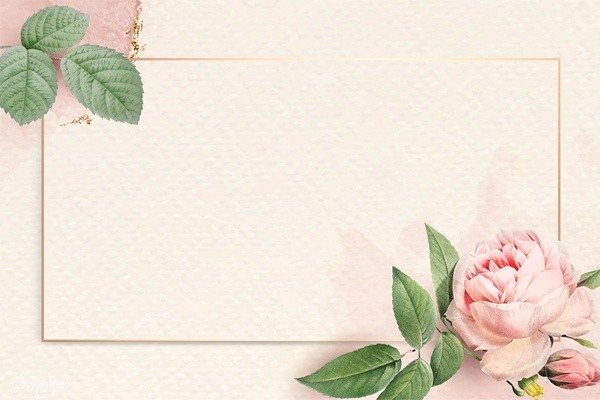 Khám phá
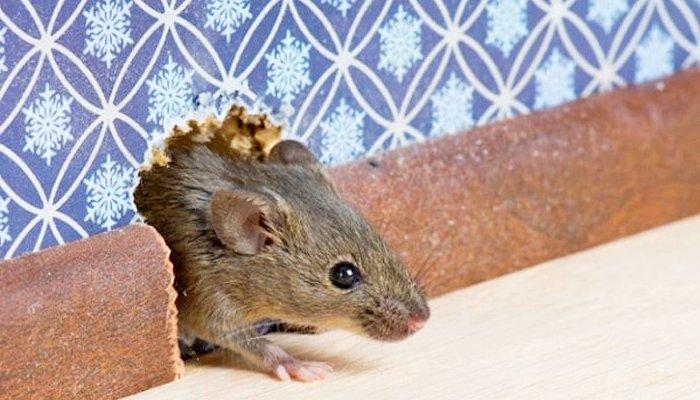 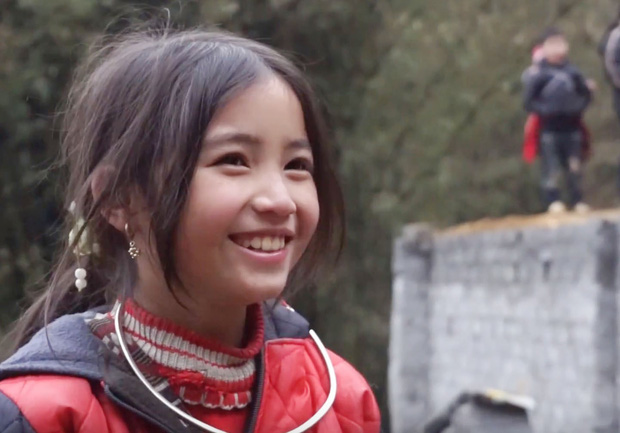 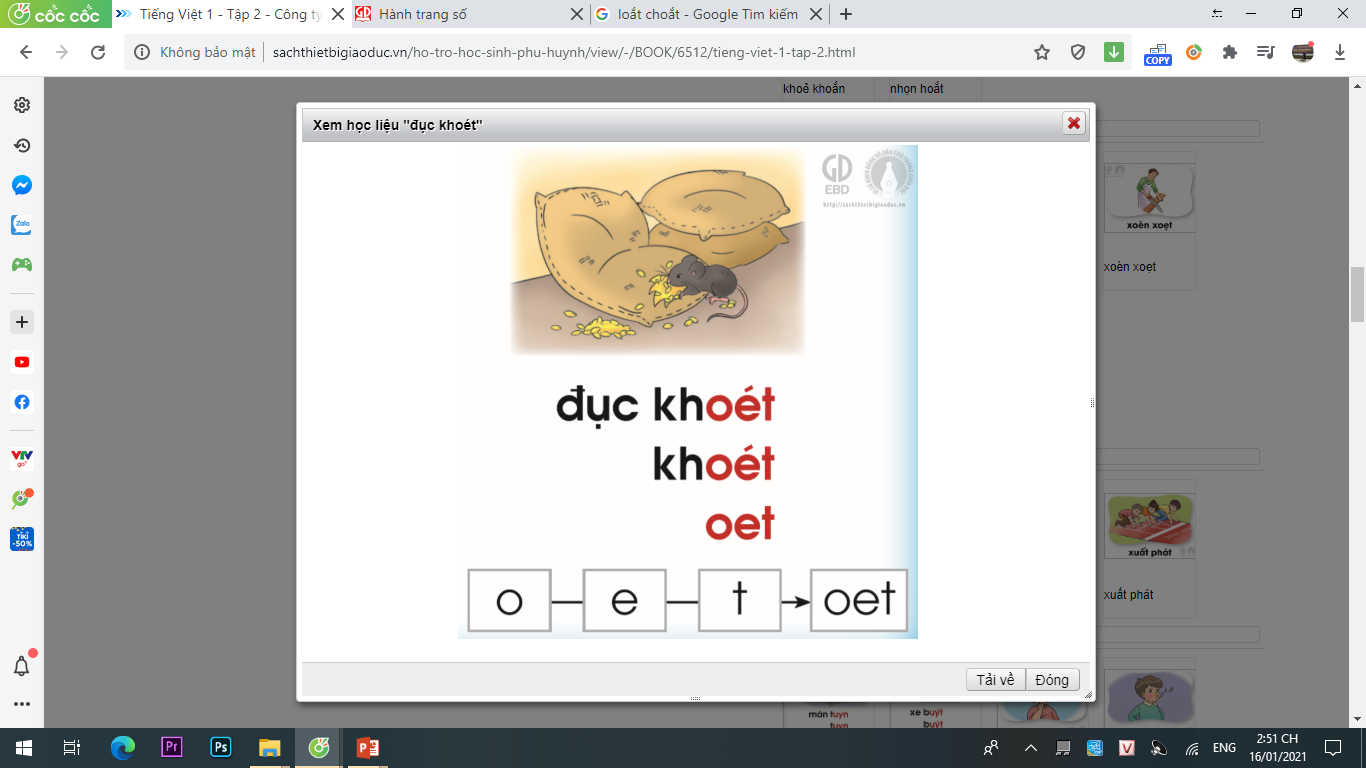 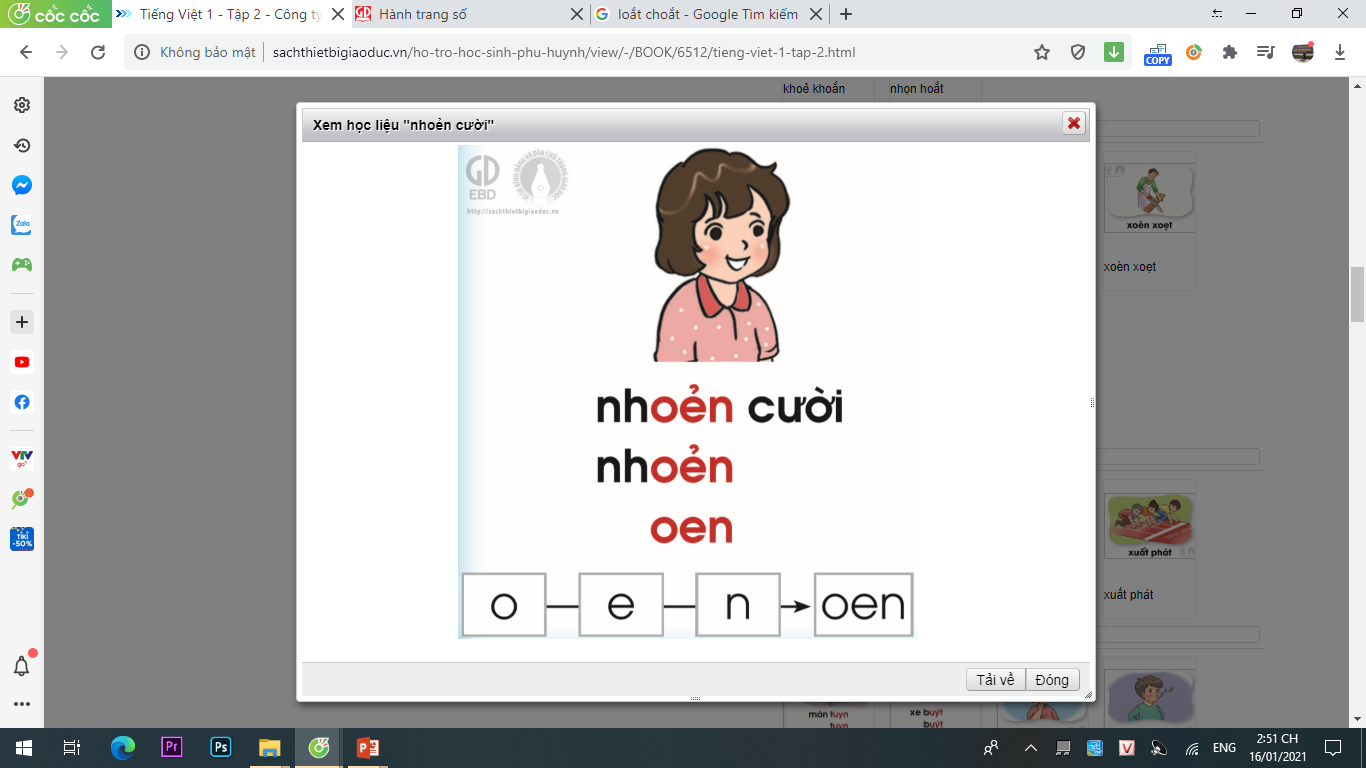 nhoẻn cười
đục khoét
khoét
nhoẻn
e
o
oet
oet
t
n
oen
o
e
oen
e
oet
o
o
e
oen
t
n
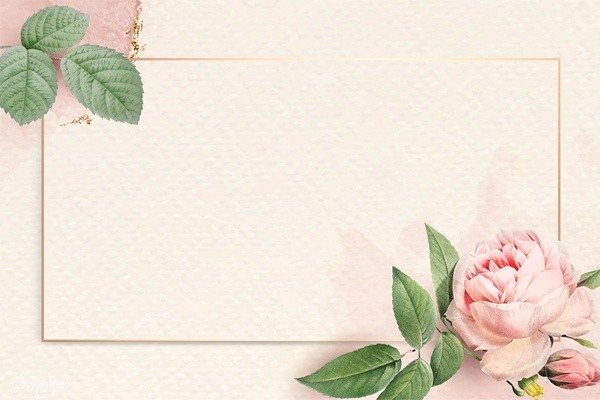 Đọc từ 
ứng dụng
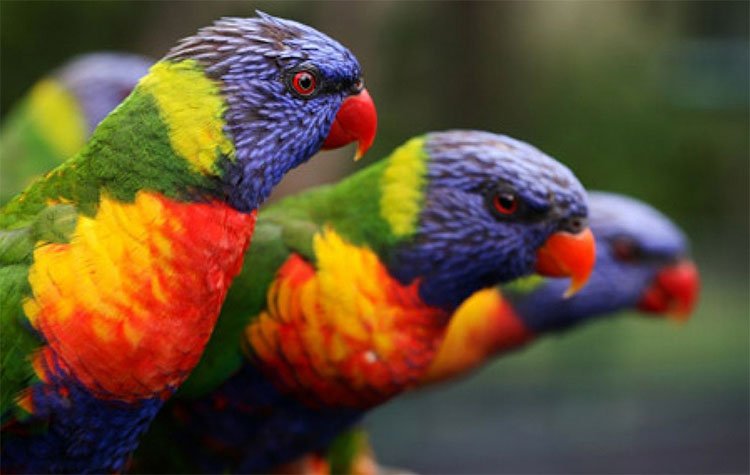 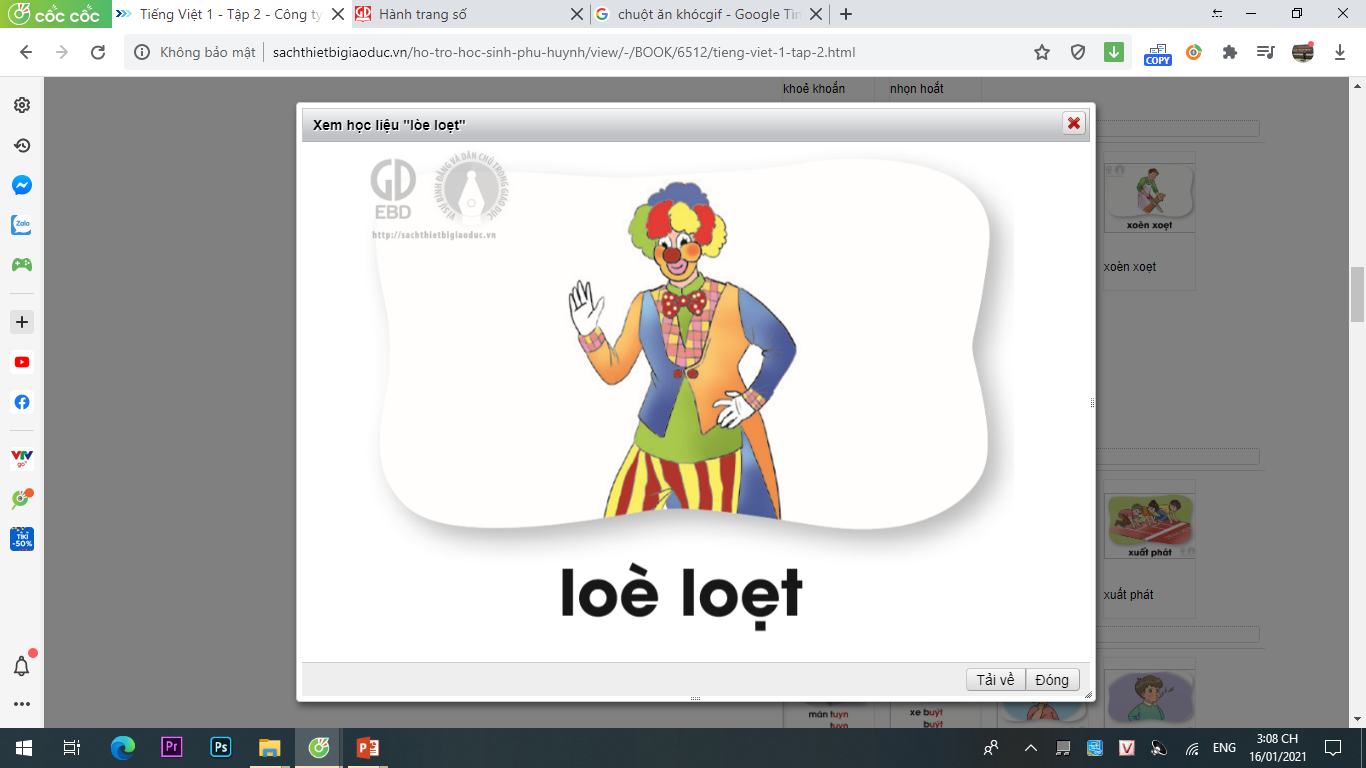 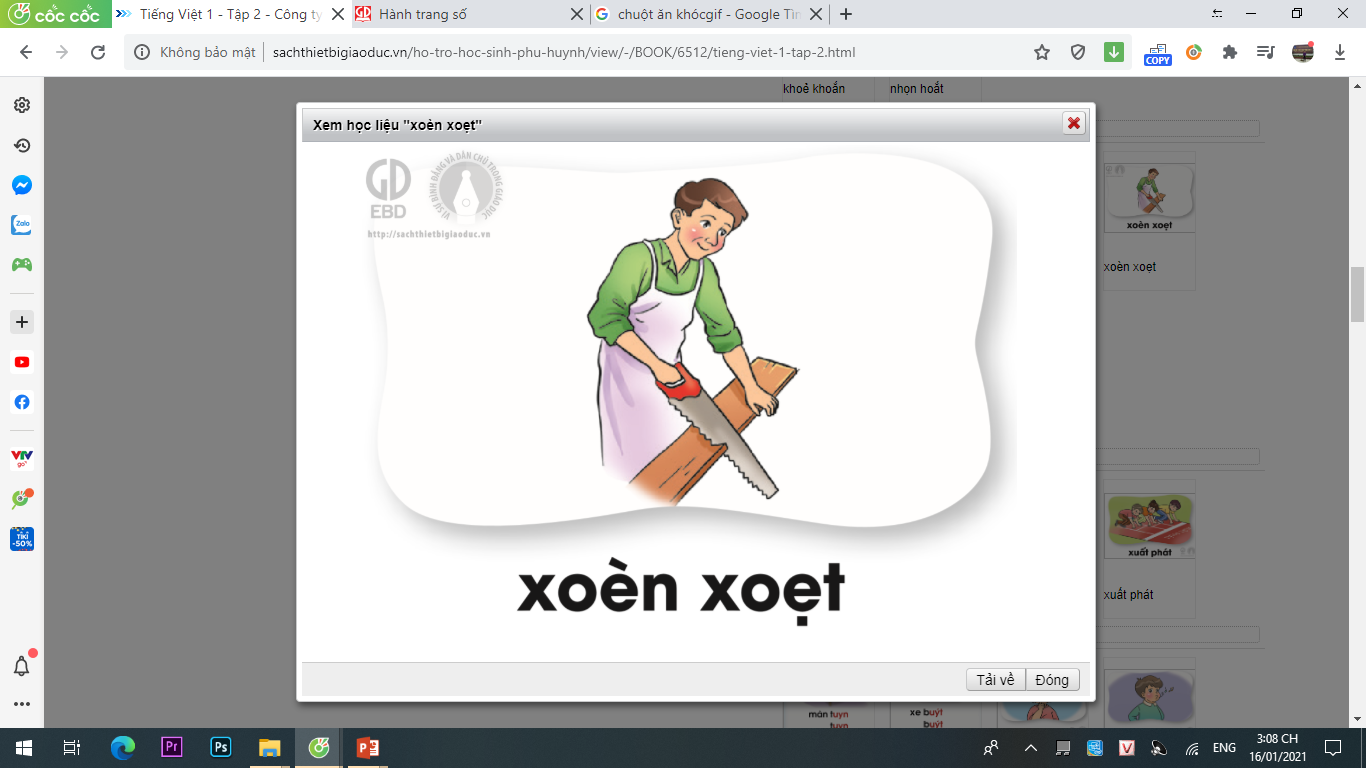 xoèn xoẹt
lòe loẹt
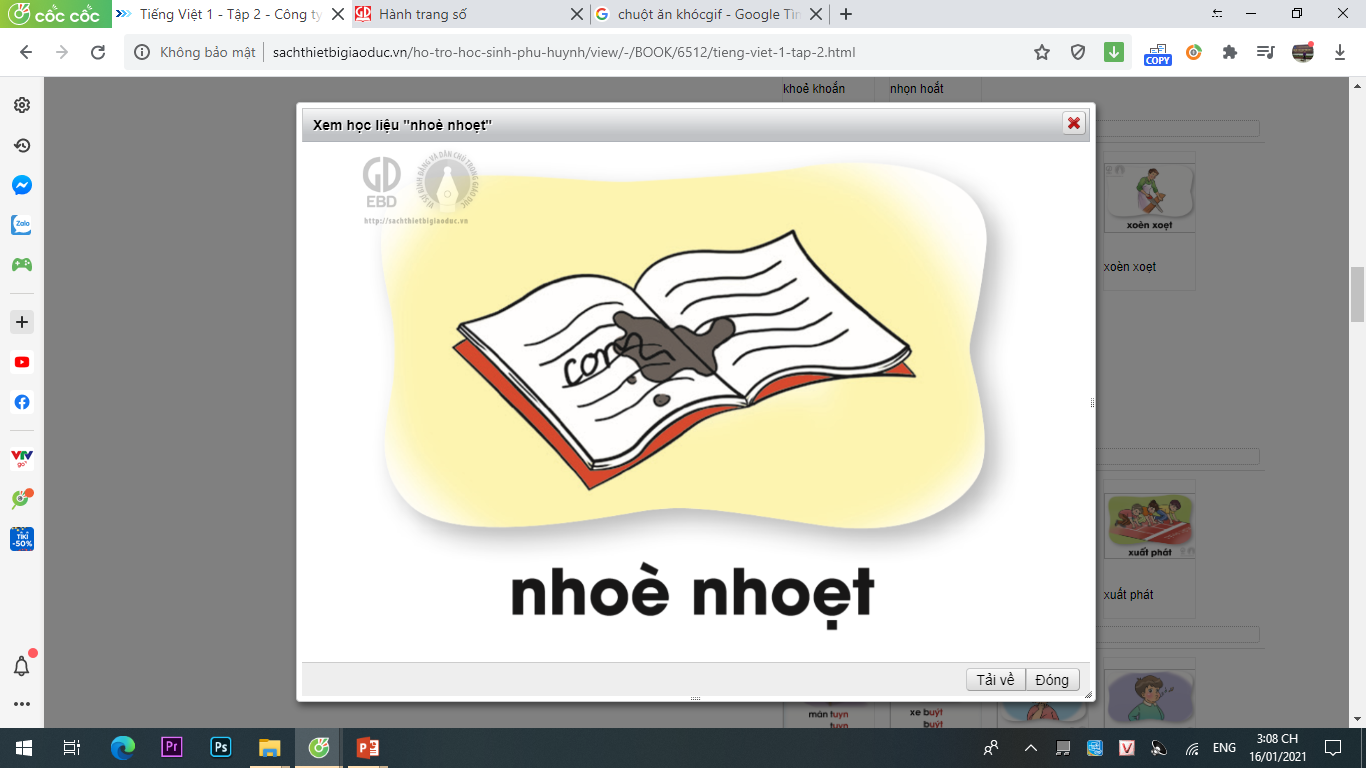 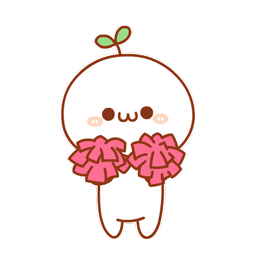 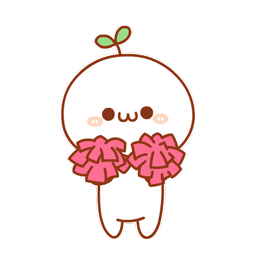 nhòe nhoẹt
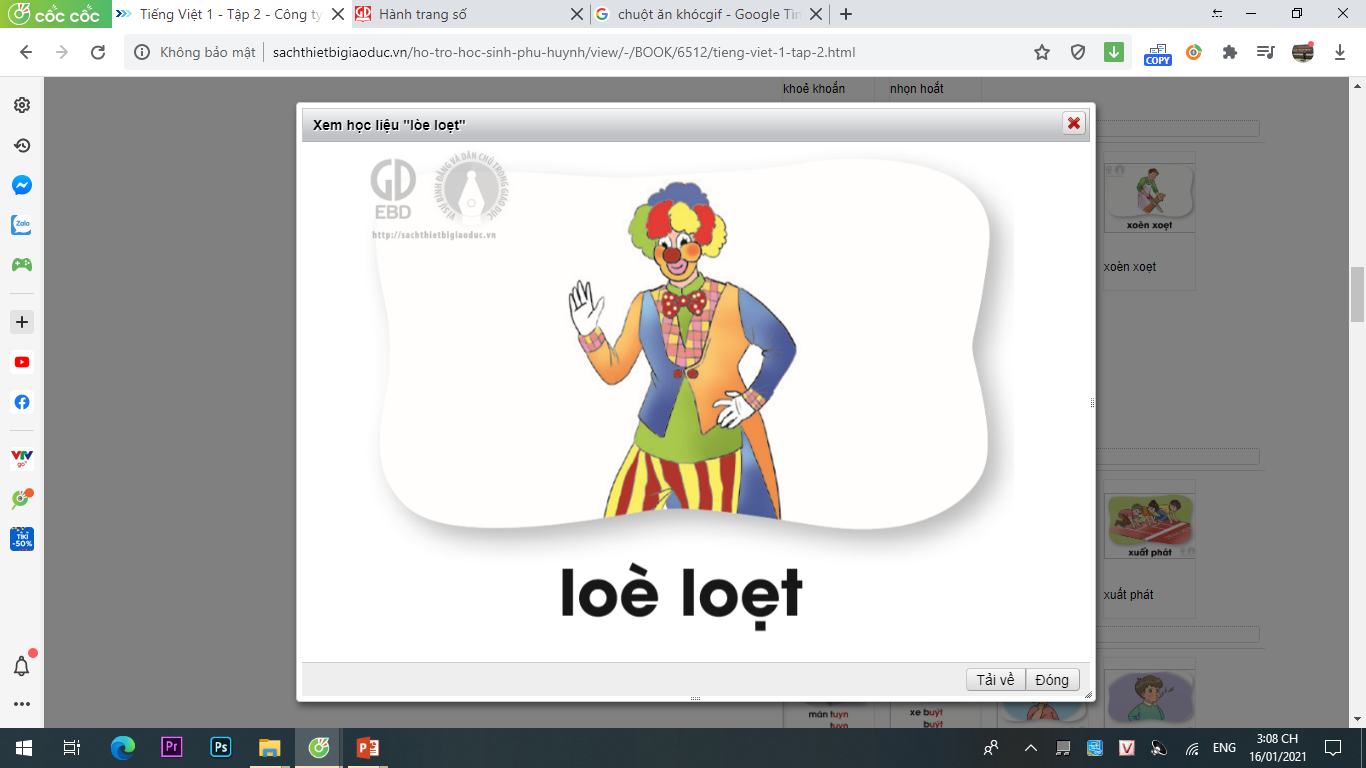 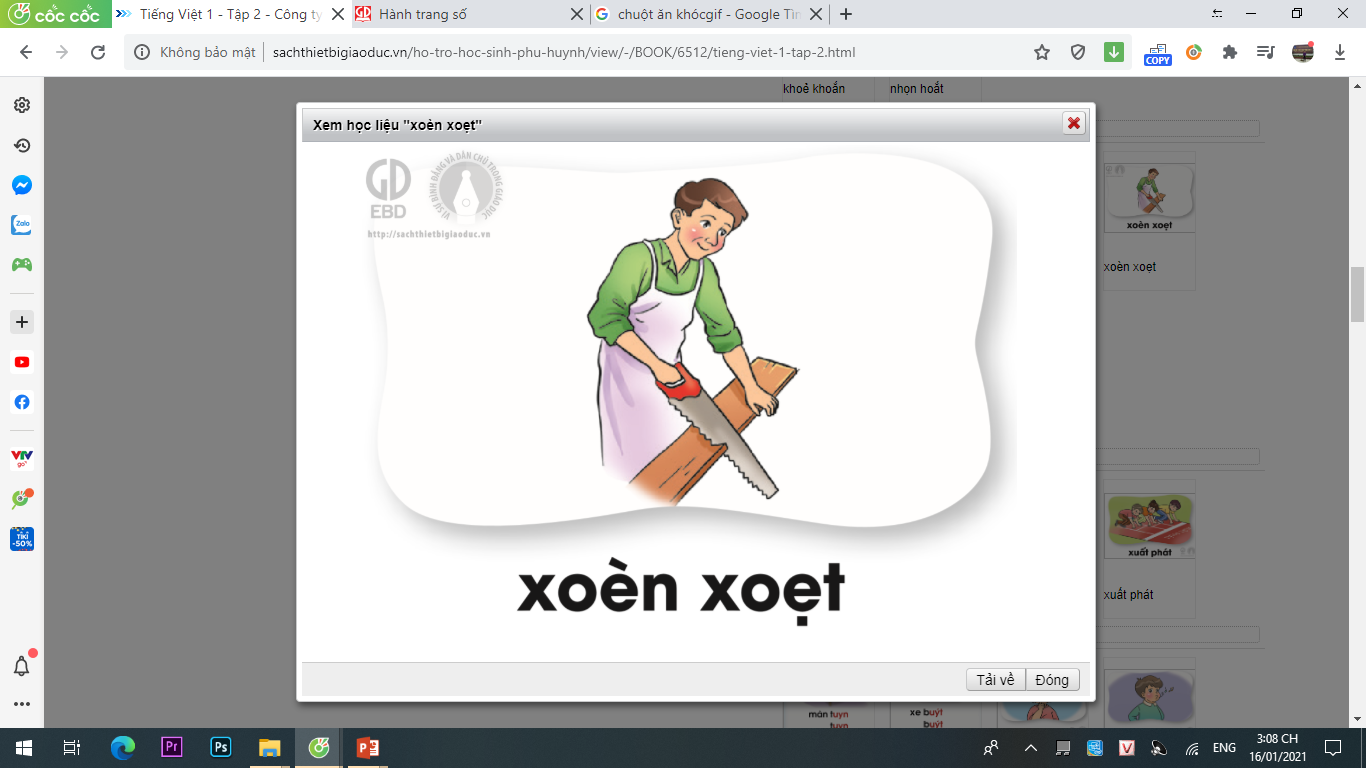 oen
xoèn xoẹt
oet
lòe loẹt
oet
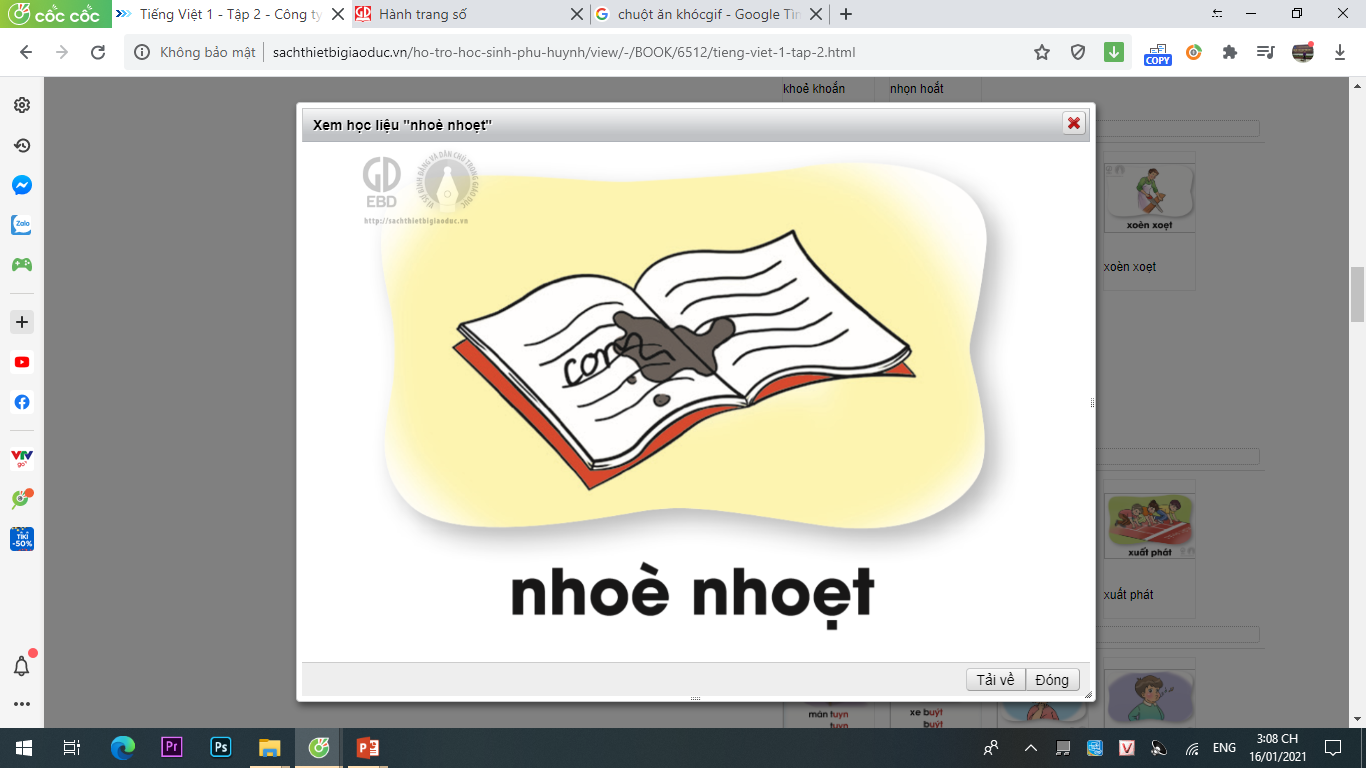 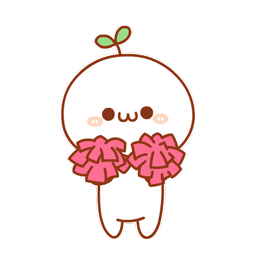 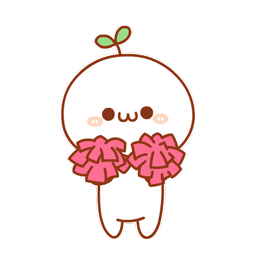 nhòe nhoẹt
oet
Tạo tiếng
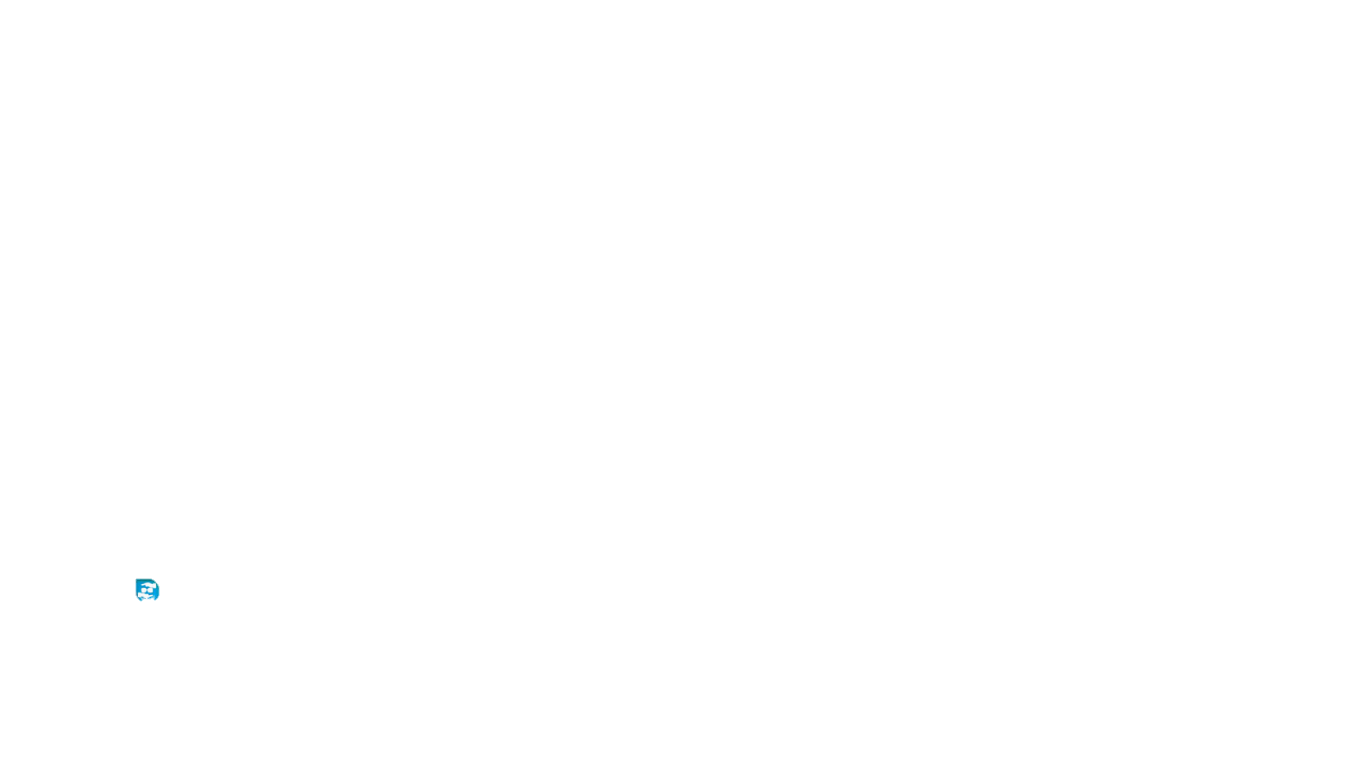 hoen
hoen
h
oen
hoen mi
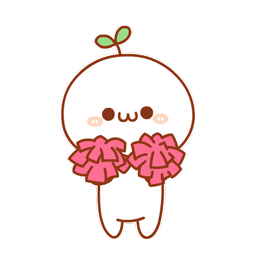 Tạo tiếng
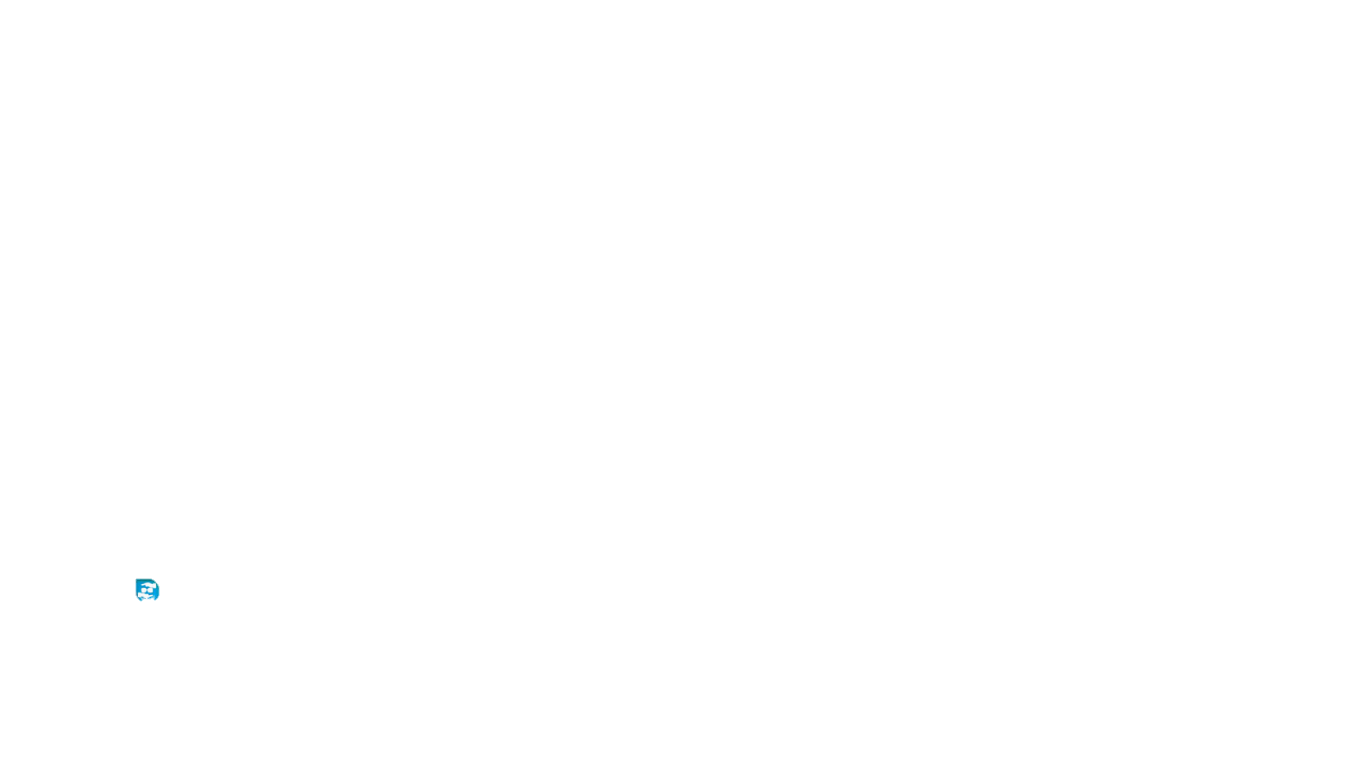 .
.
oen
̀
̀
́
́
̉
̉
̃
̃
oet
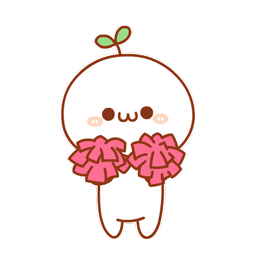 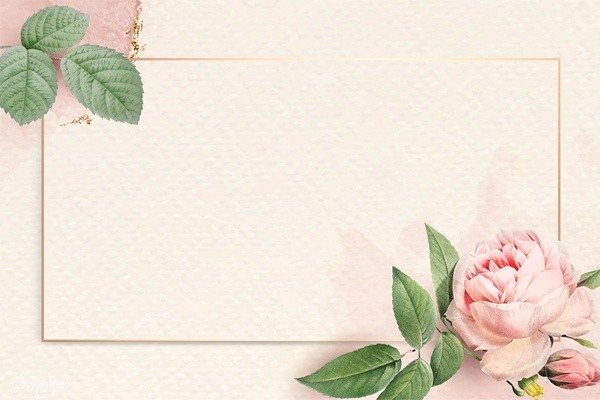 Viết
φϊn
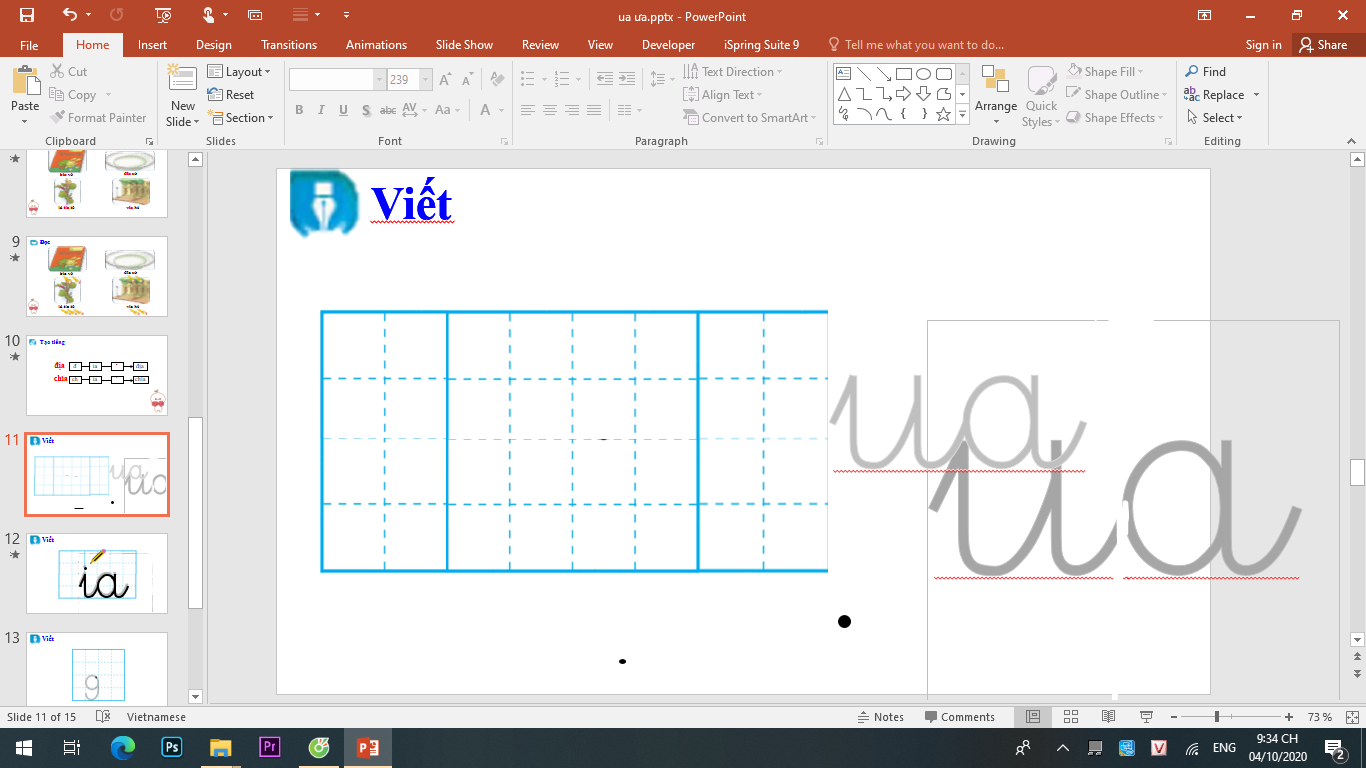 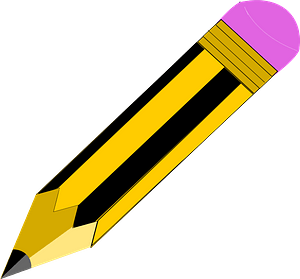 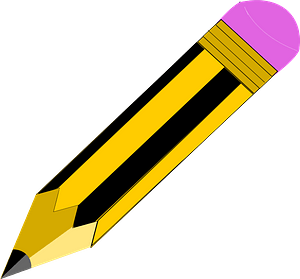 φϊt
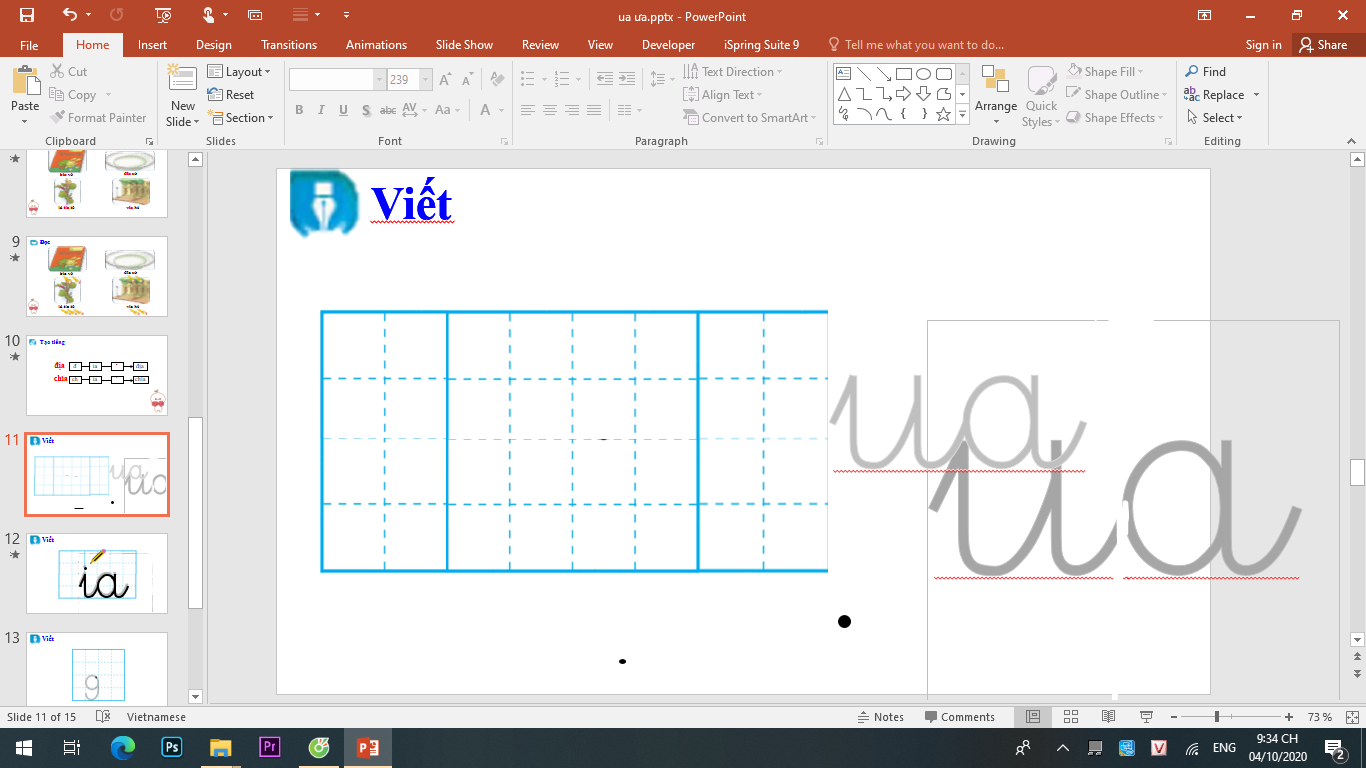 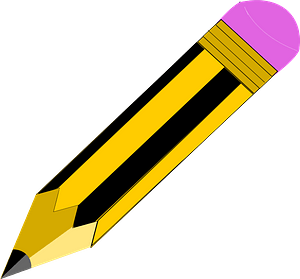 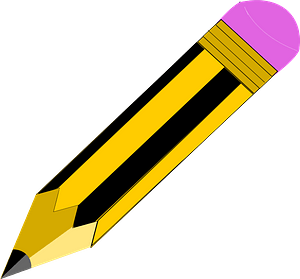 whφϗn cưƟ
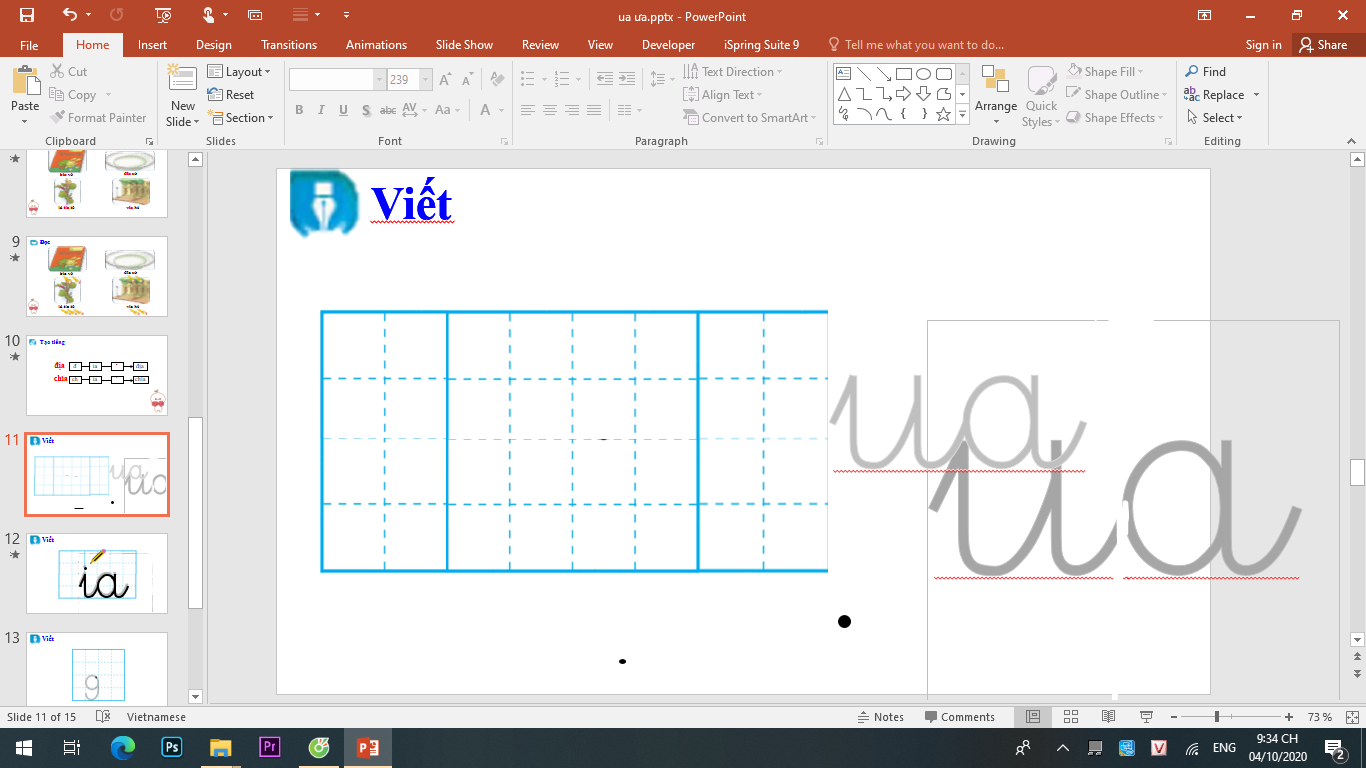 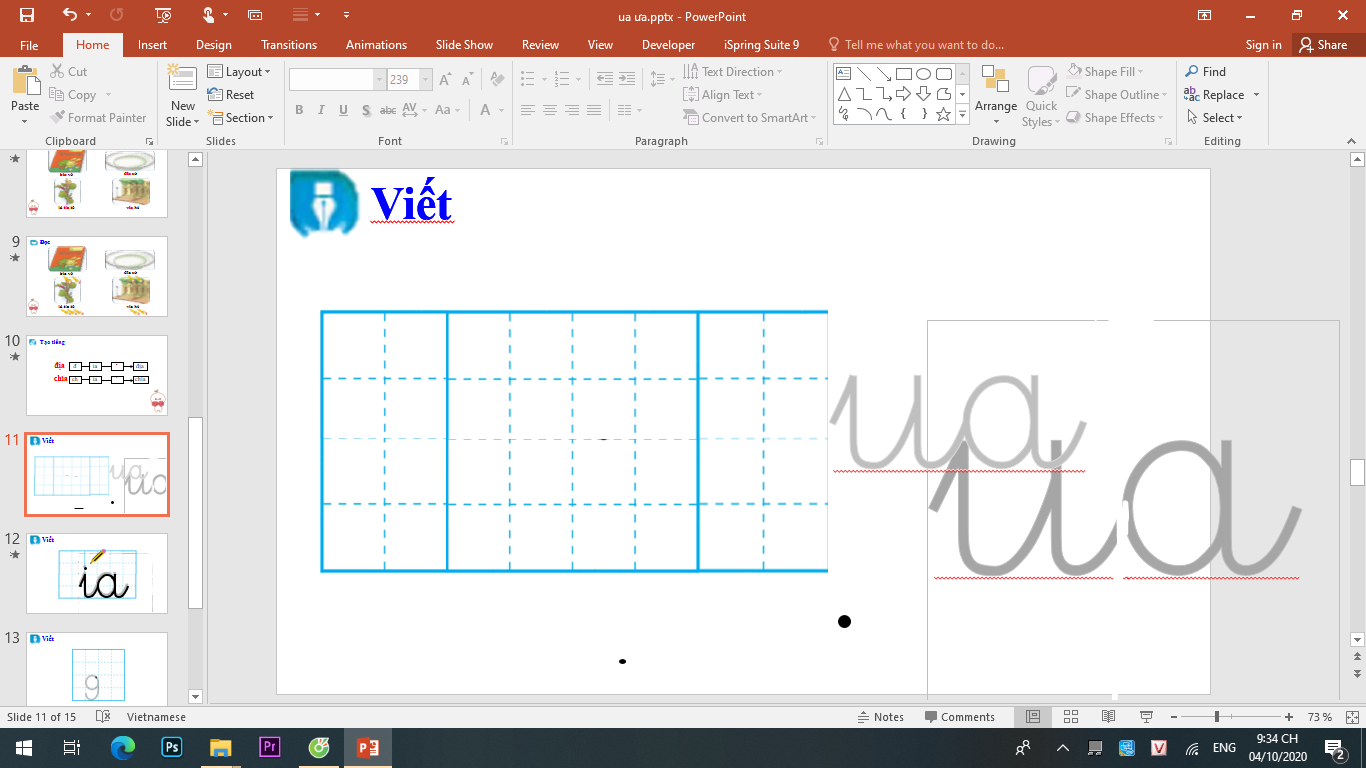 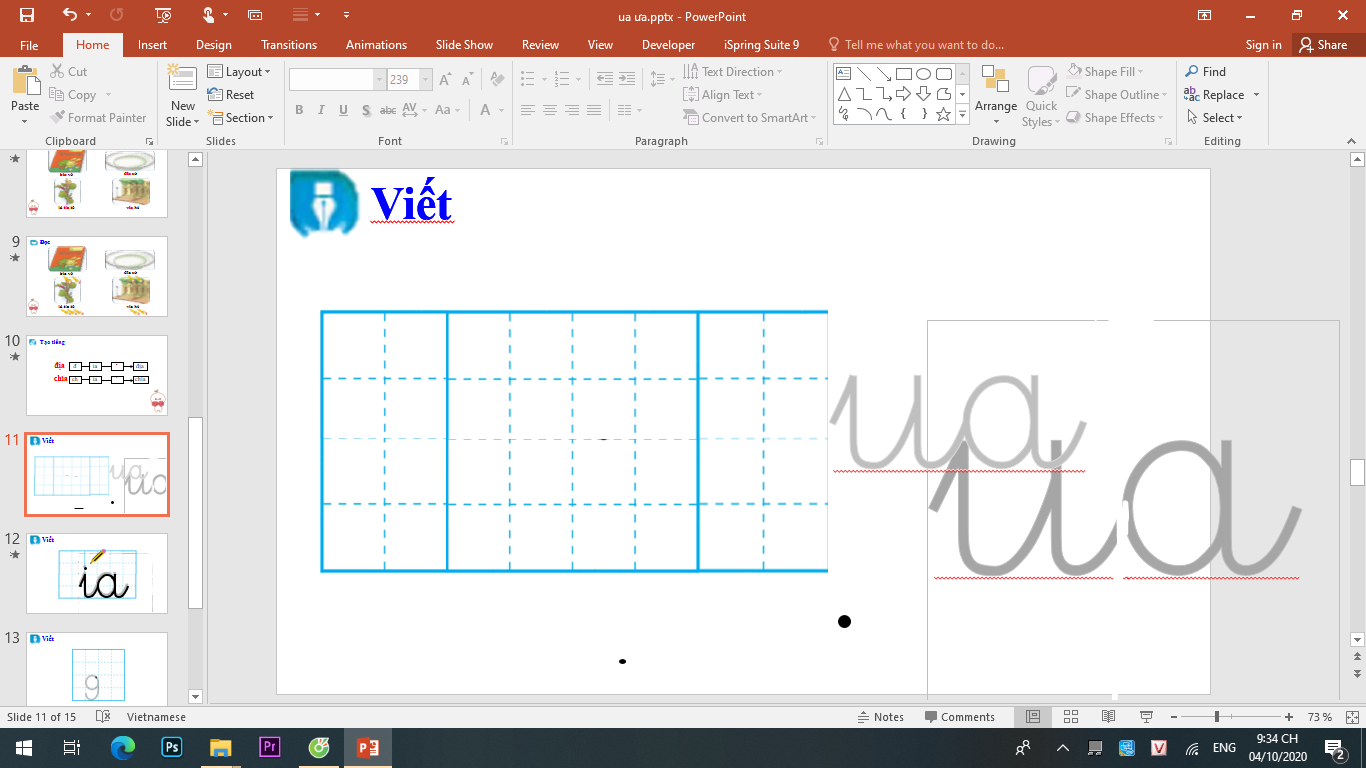 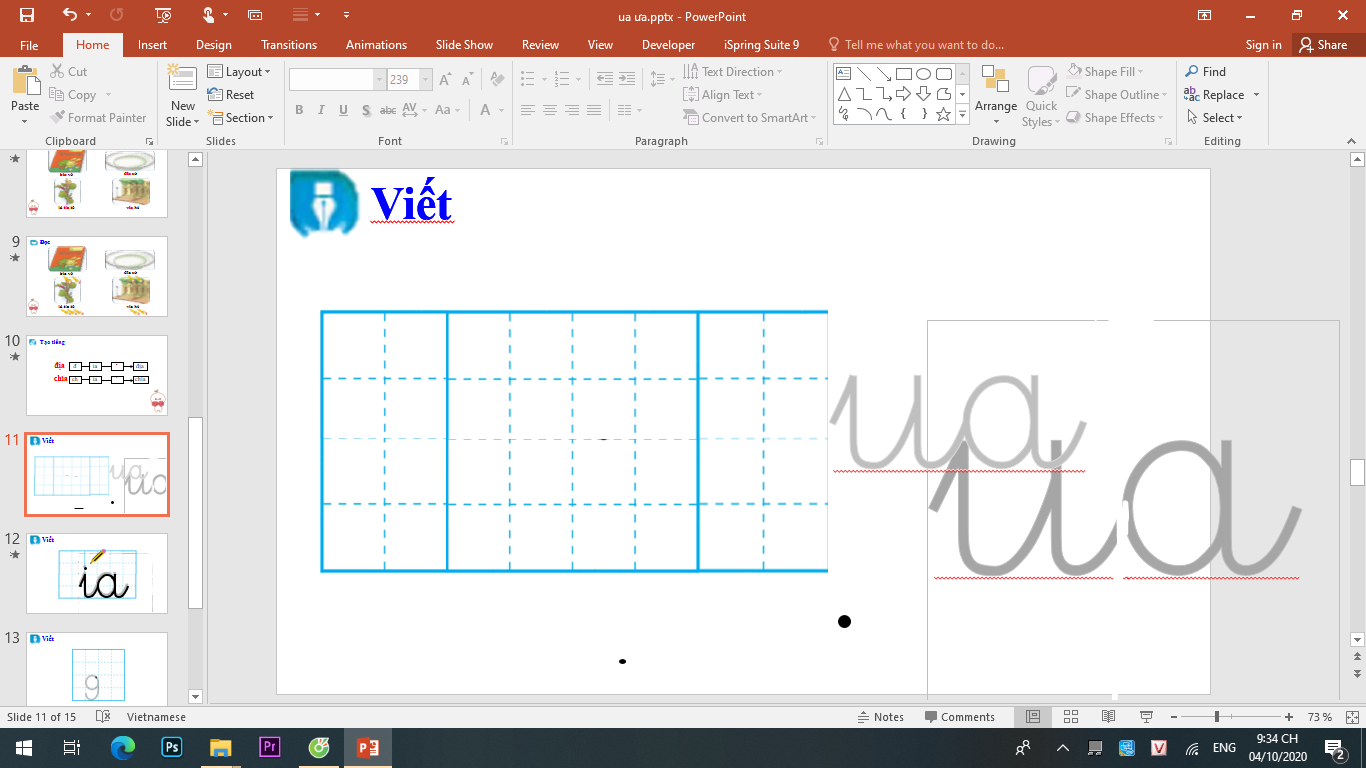 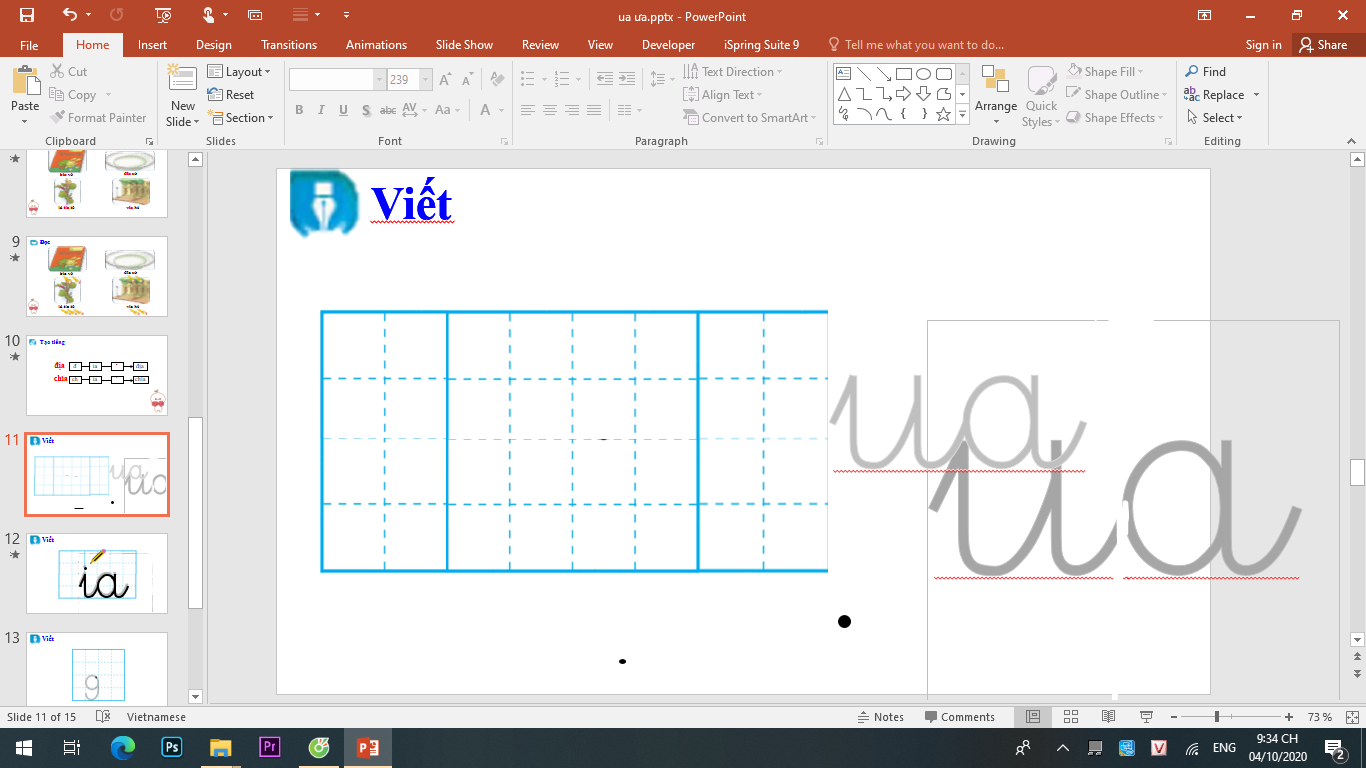 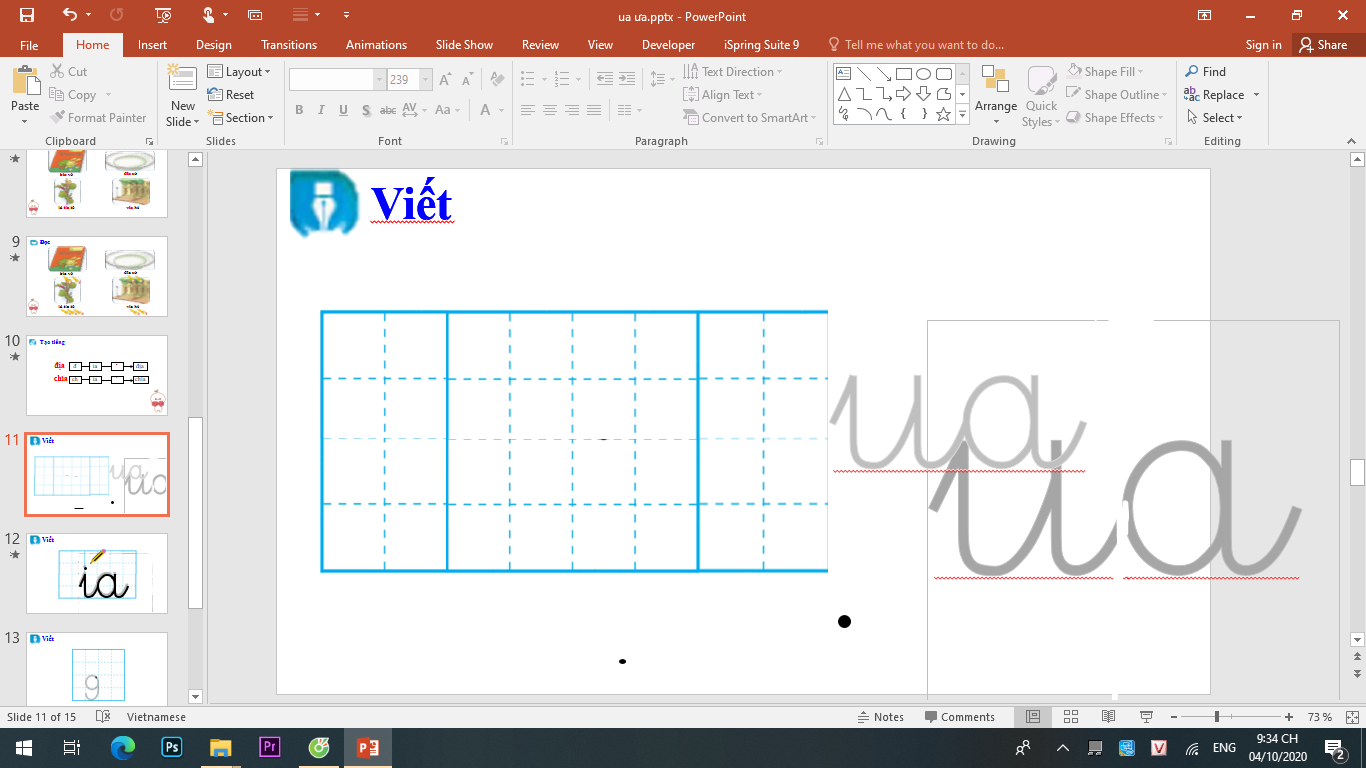 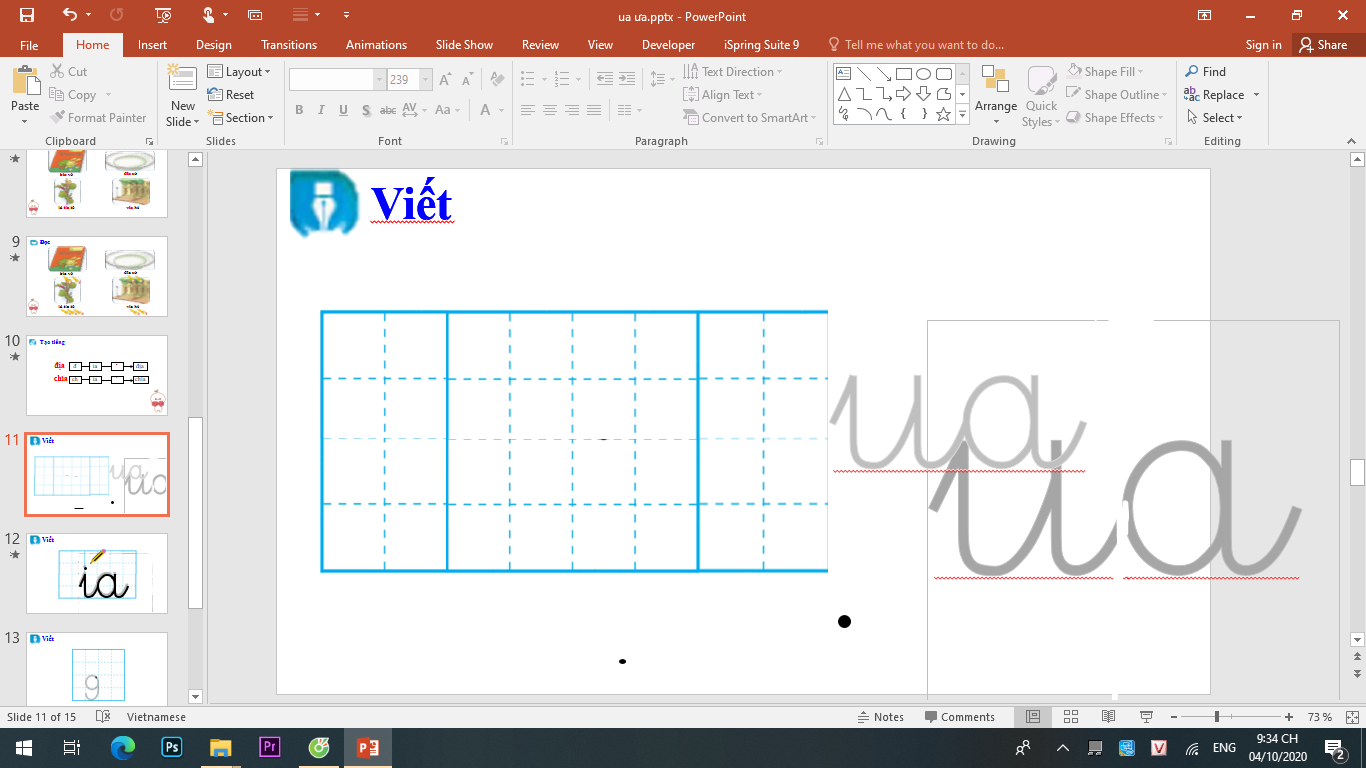 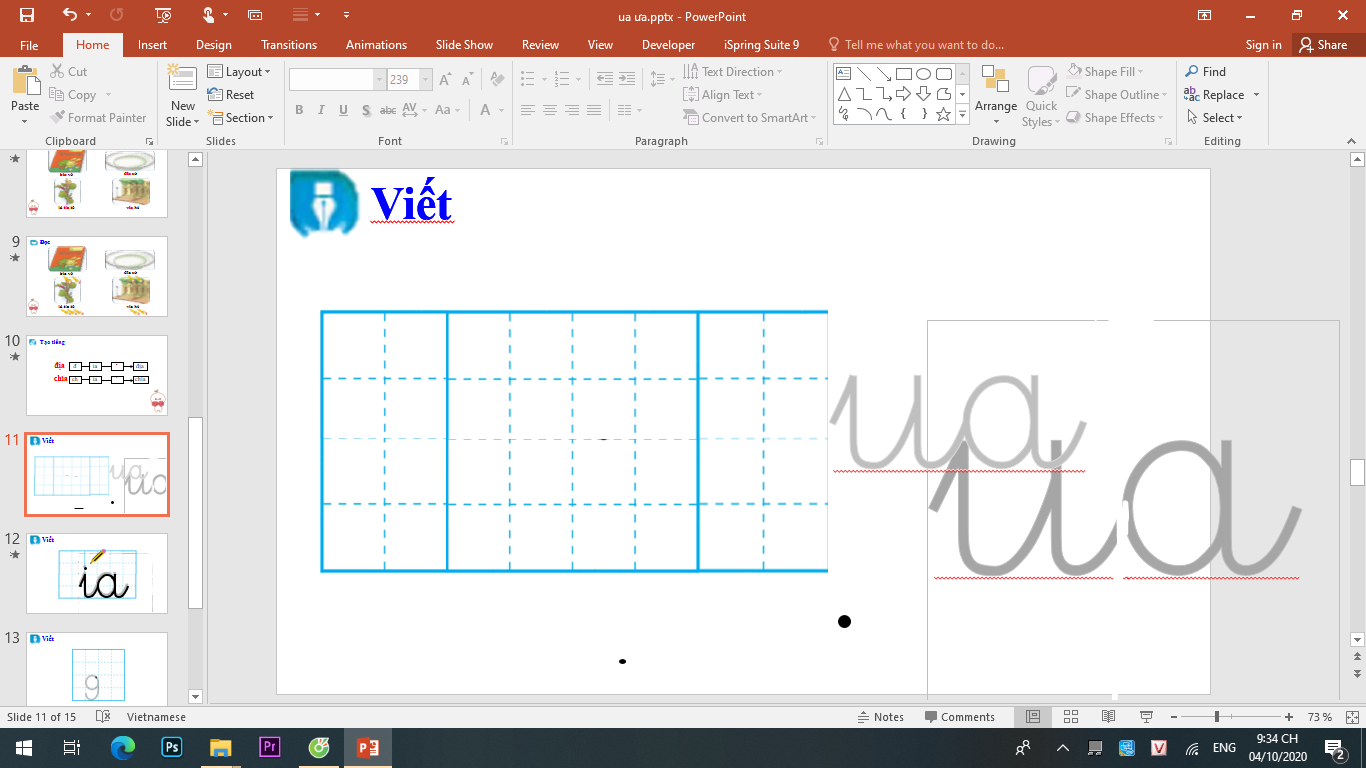 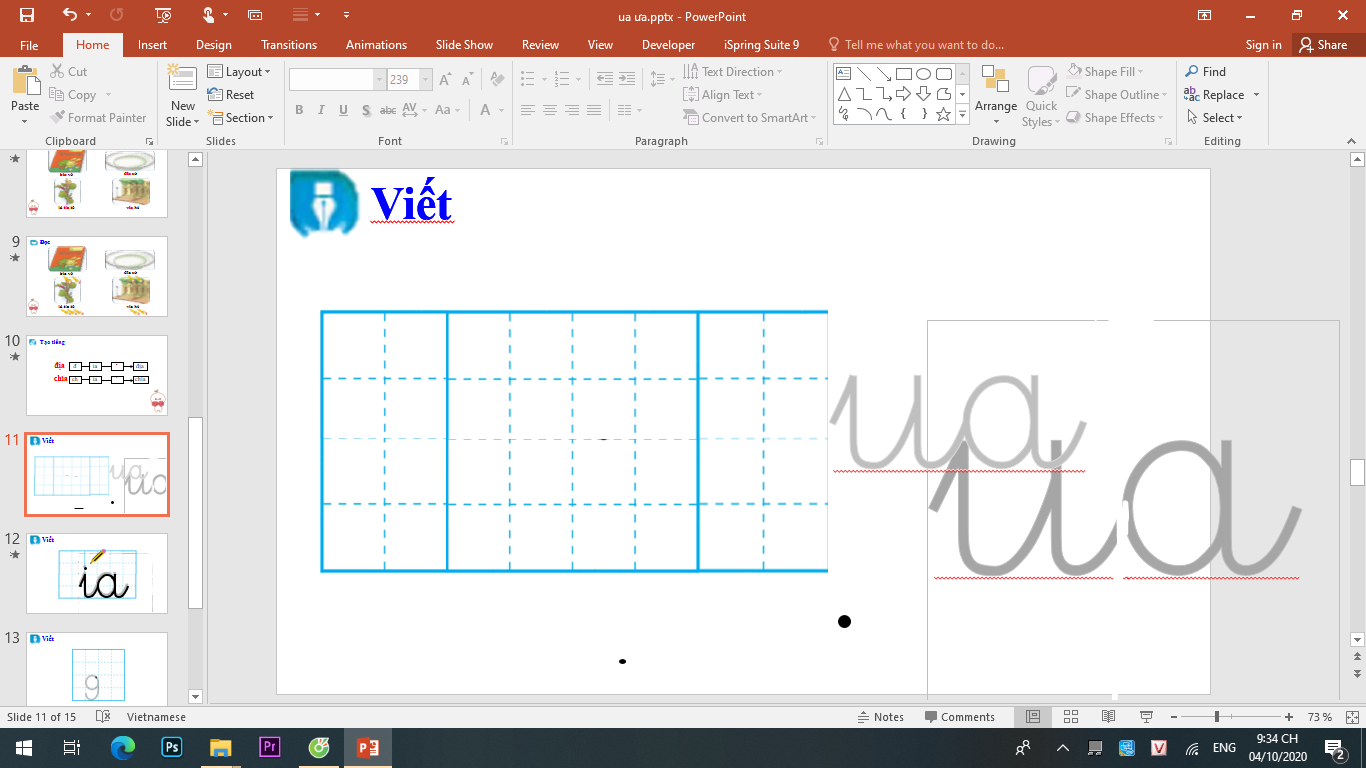 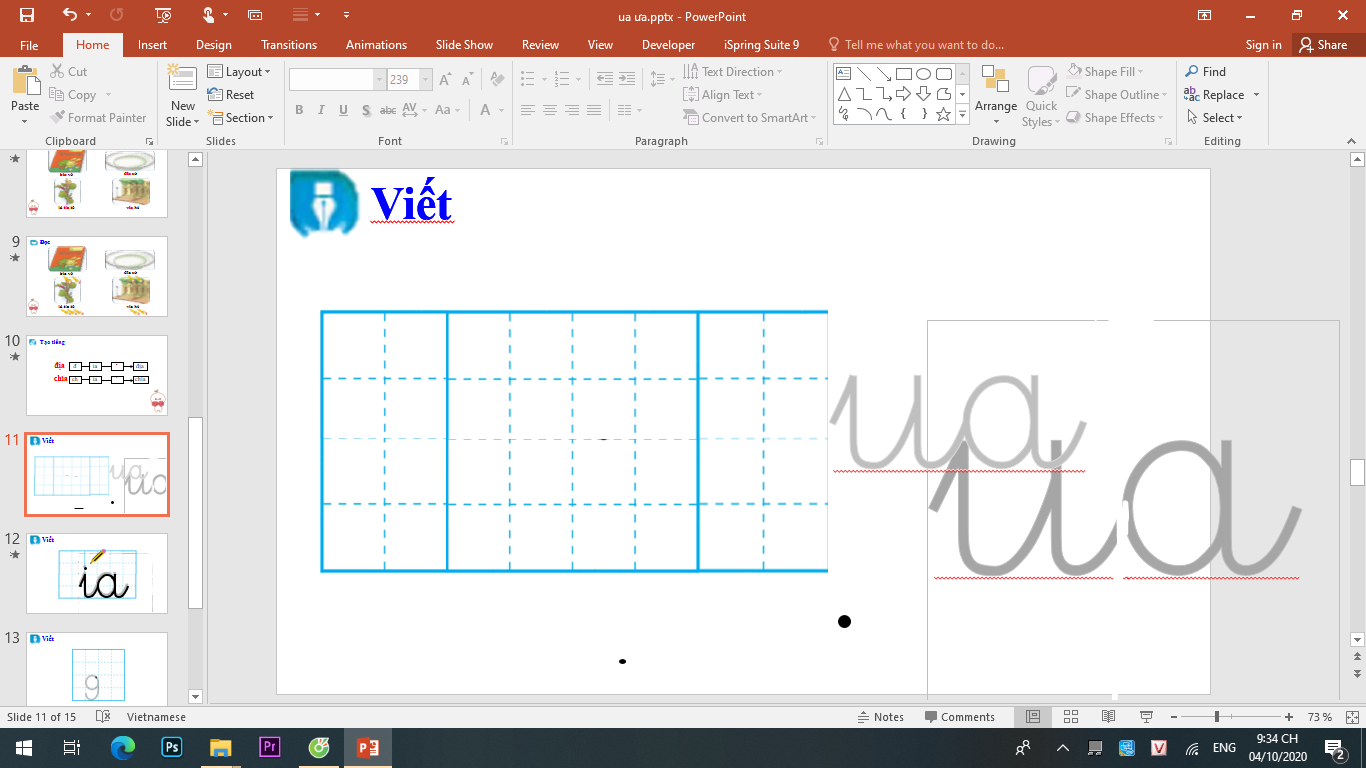 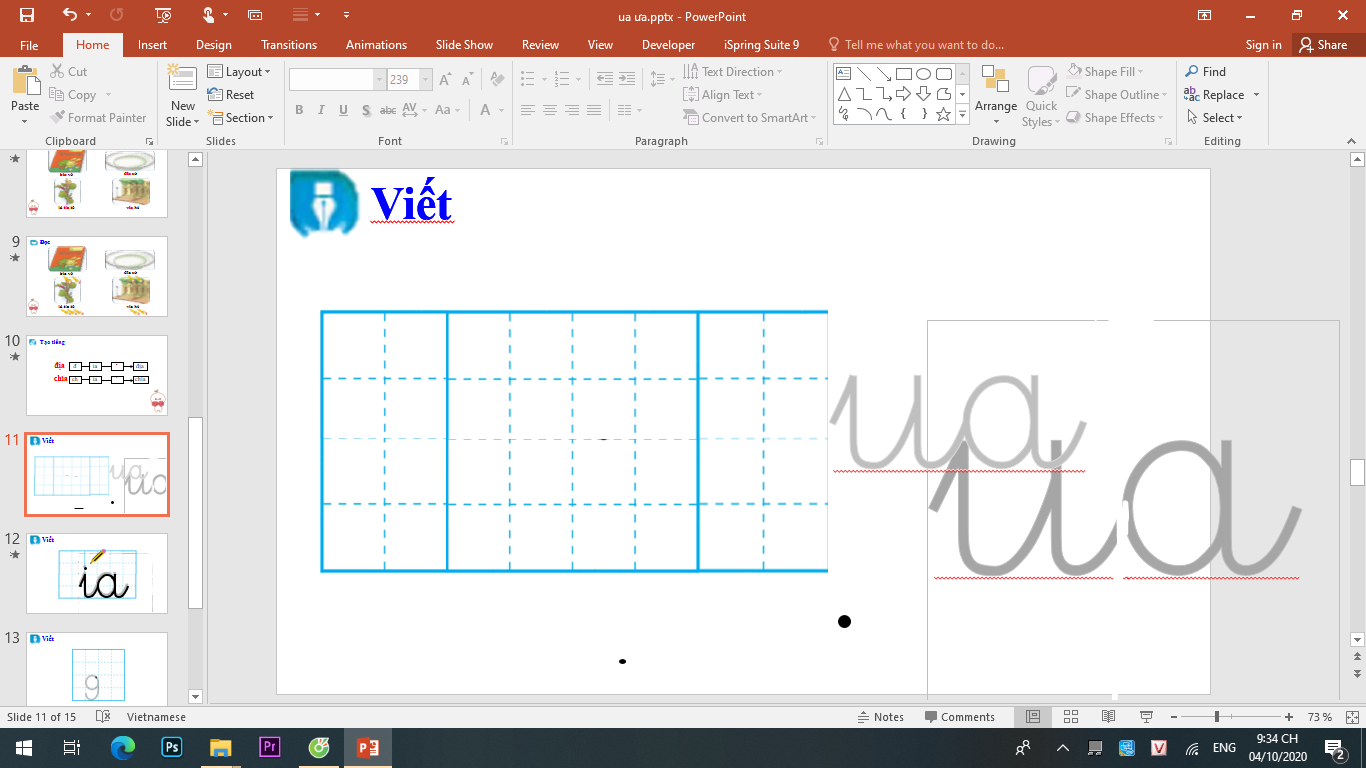 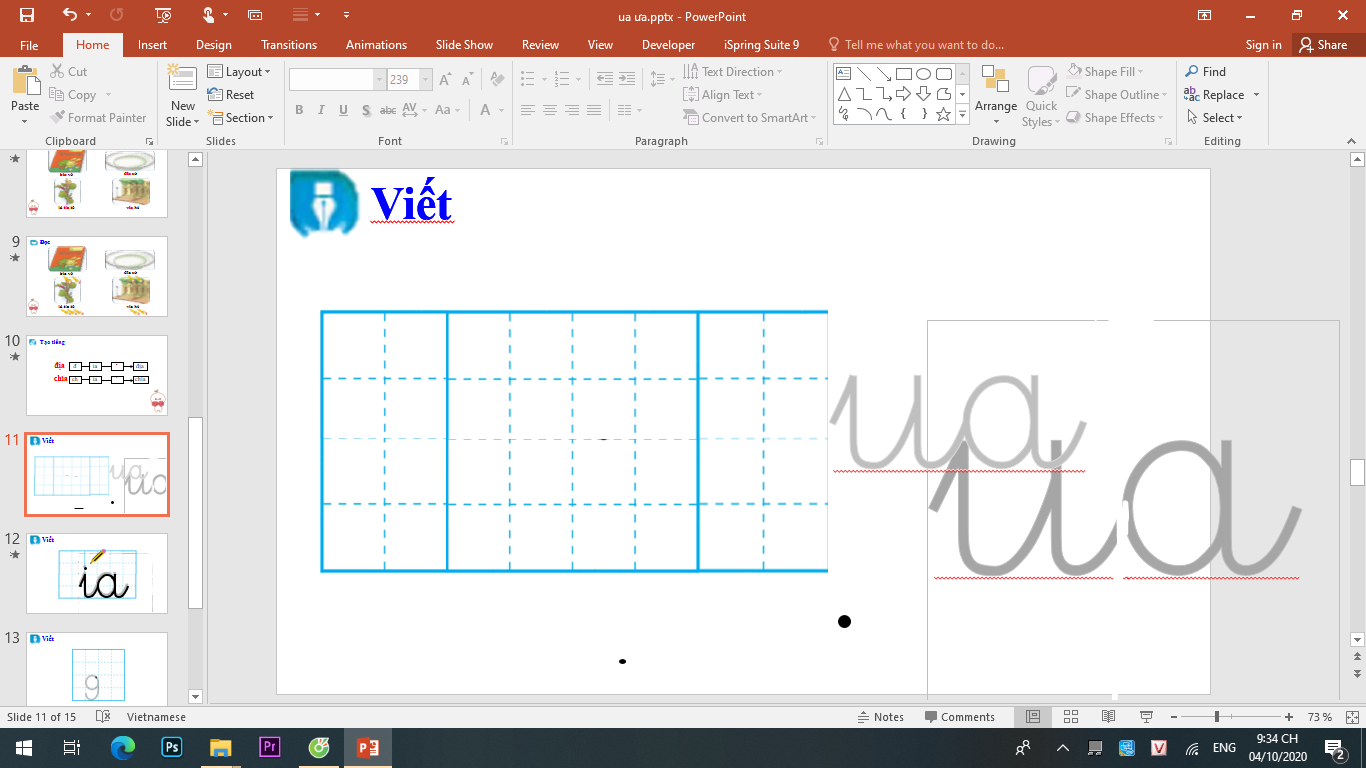 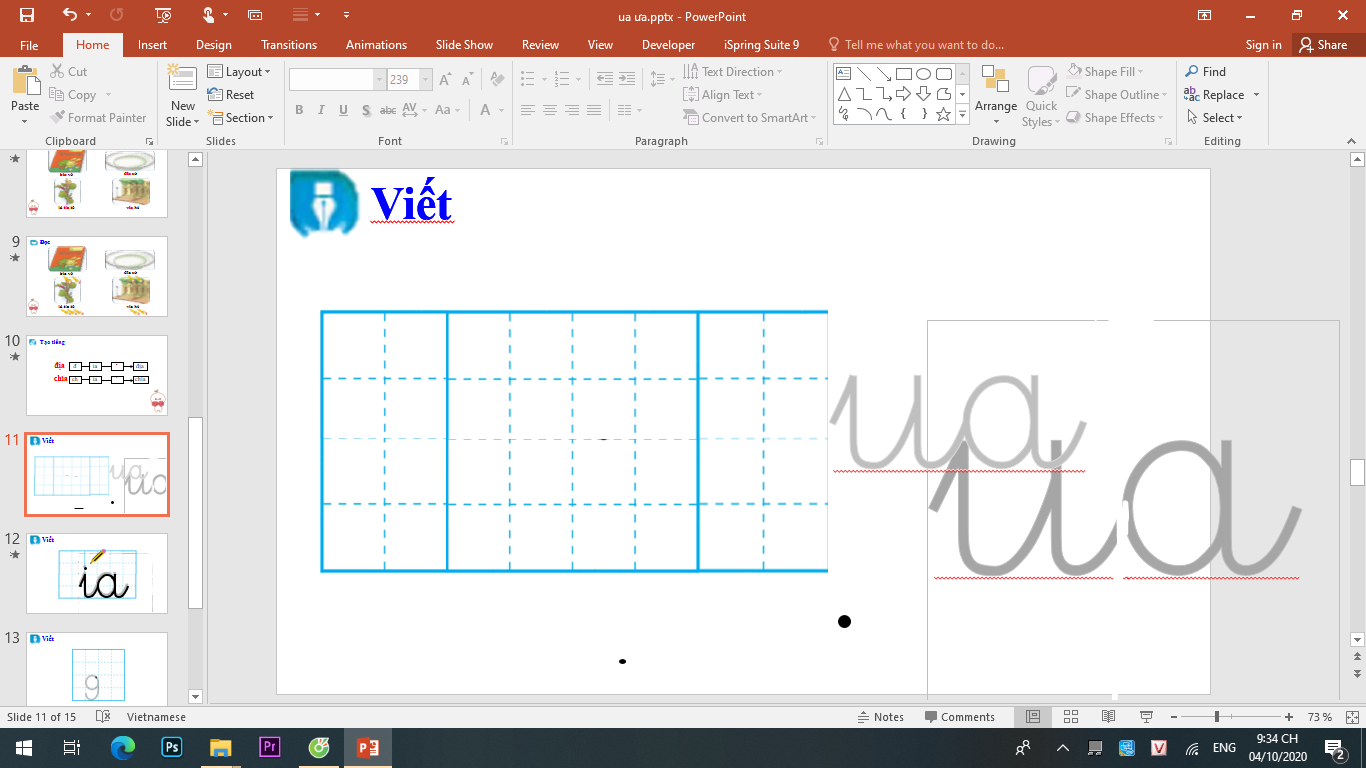 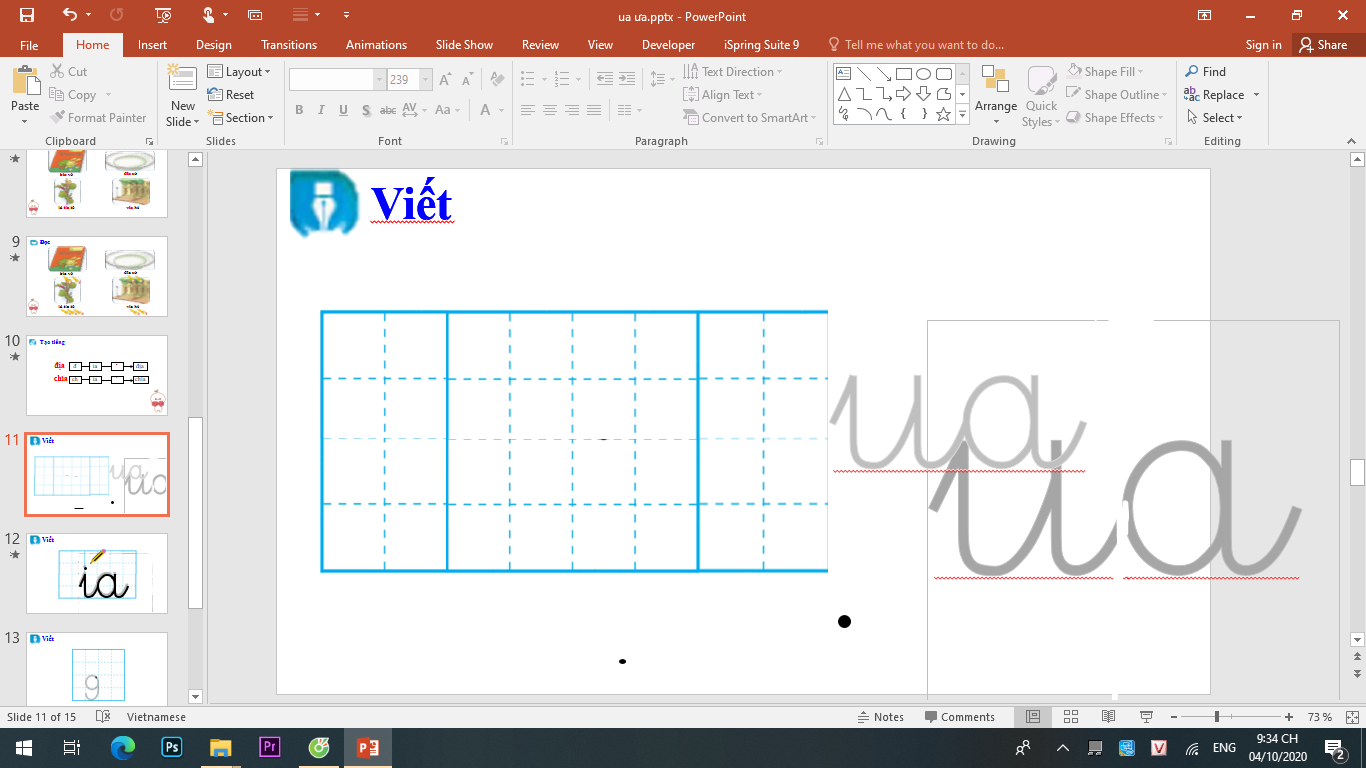 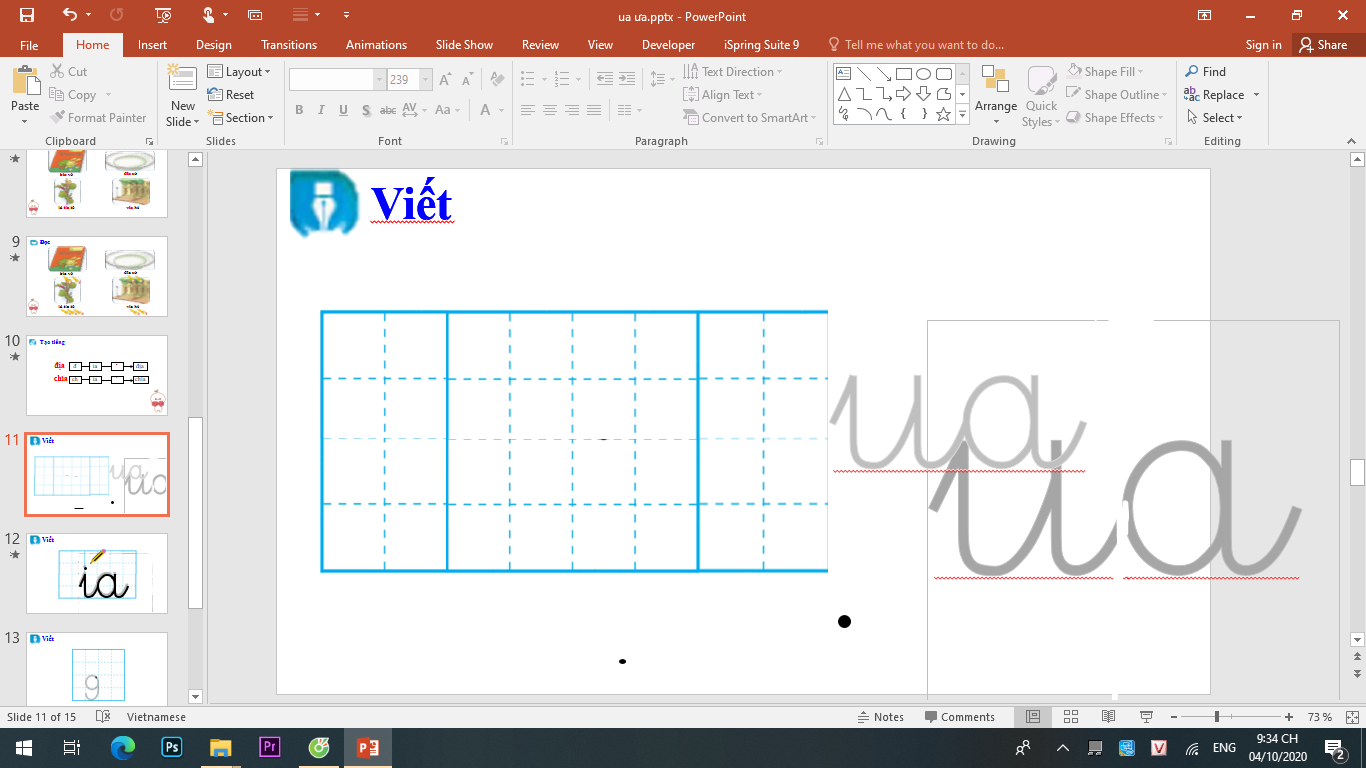 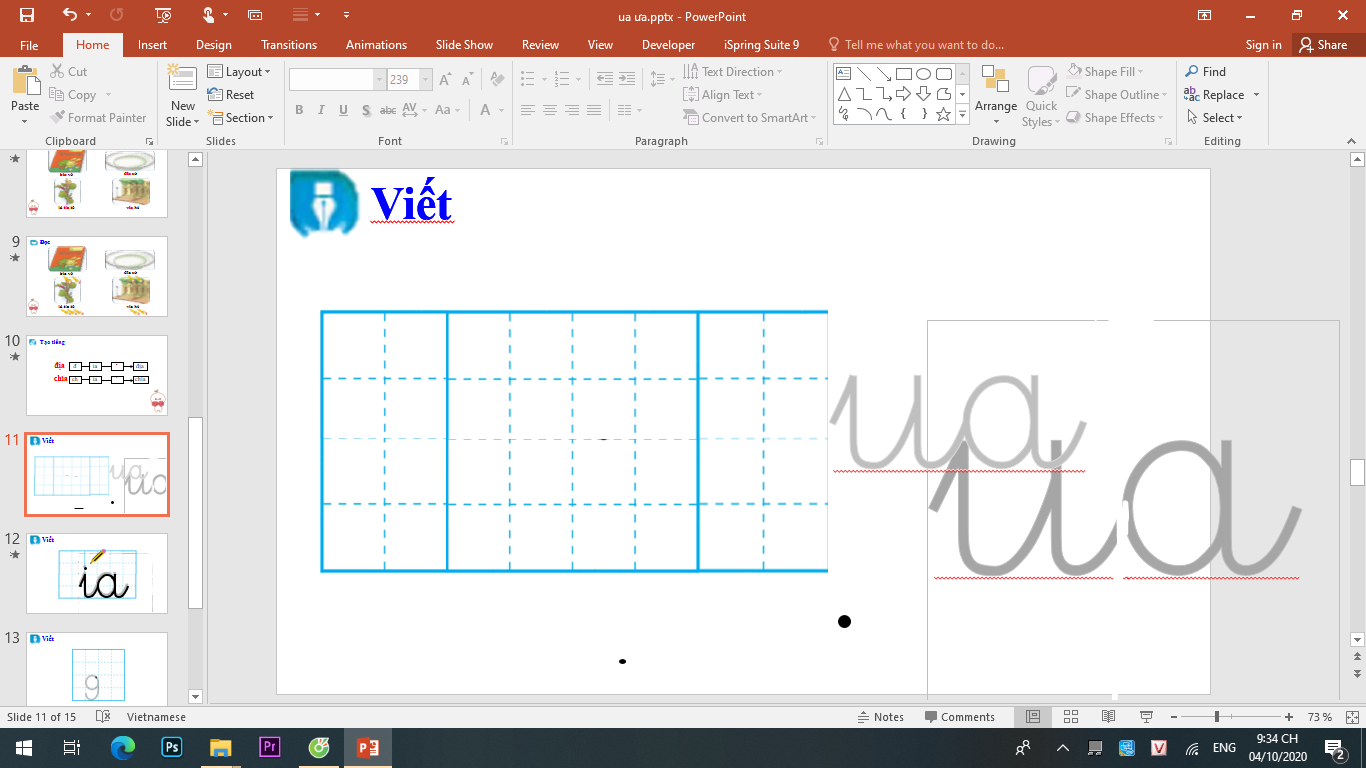 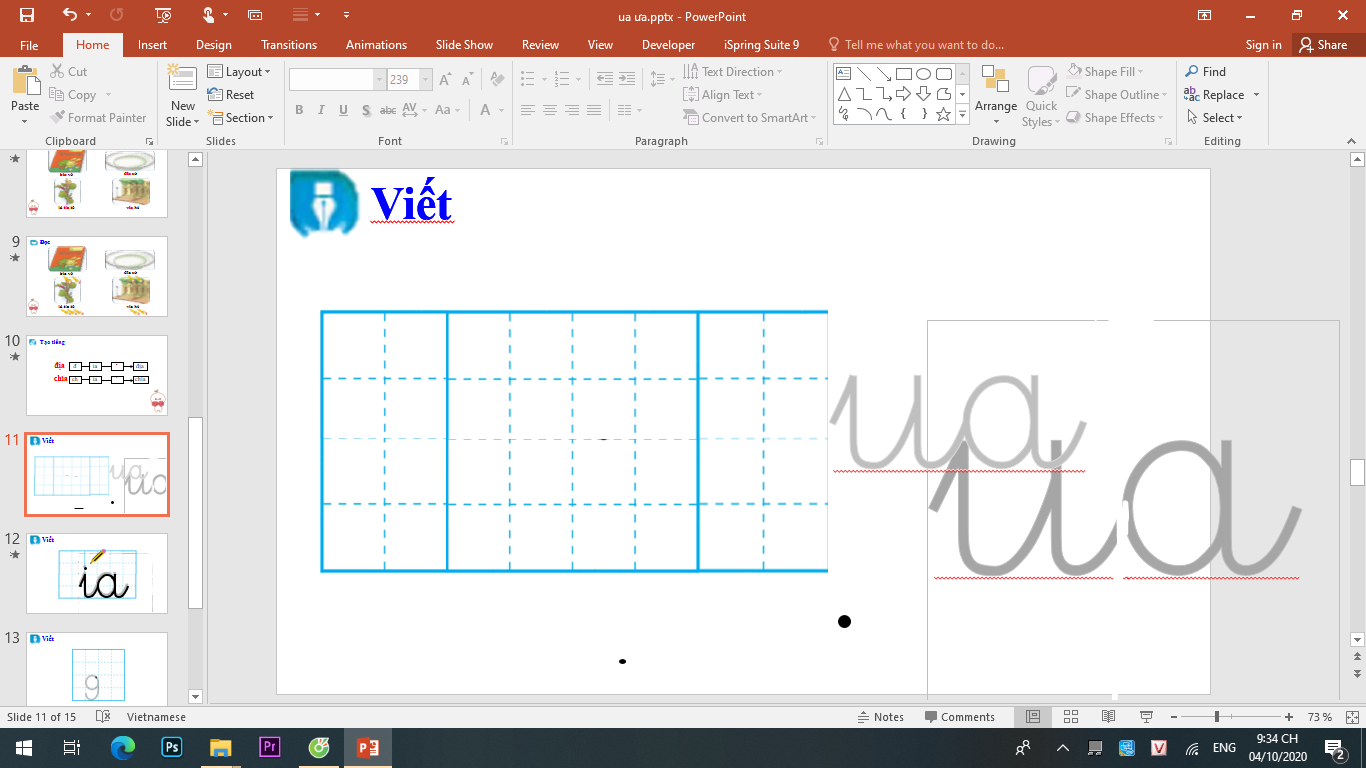 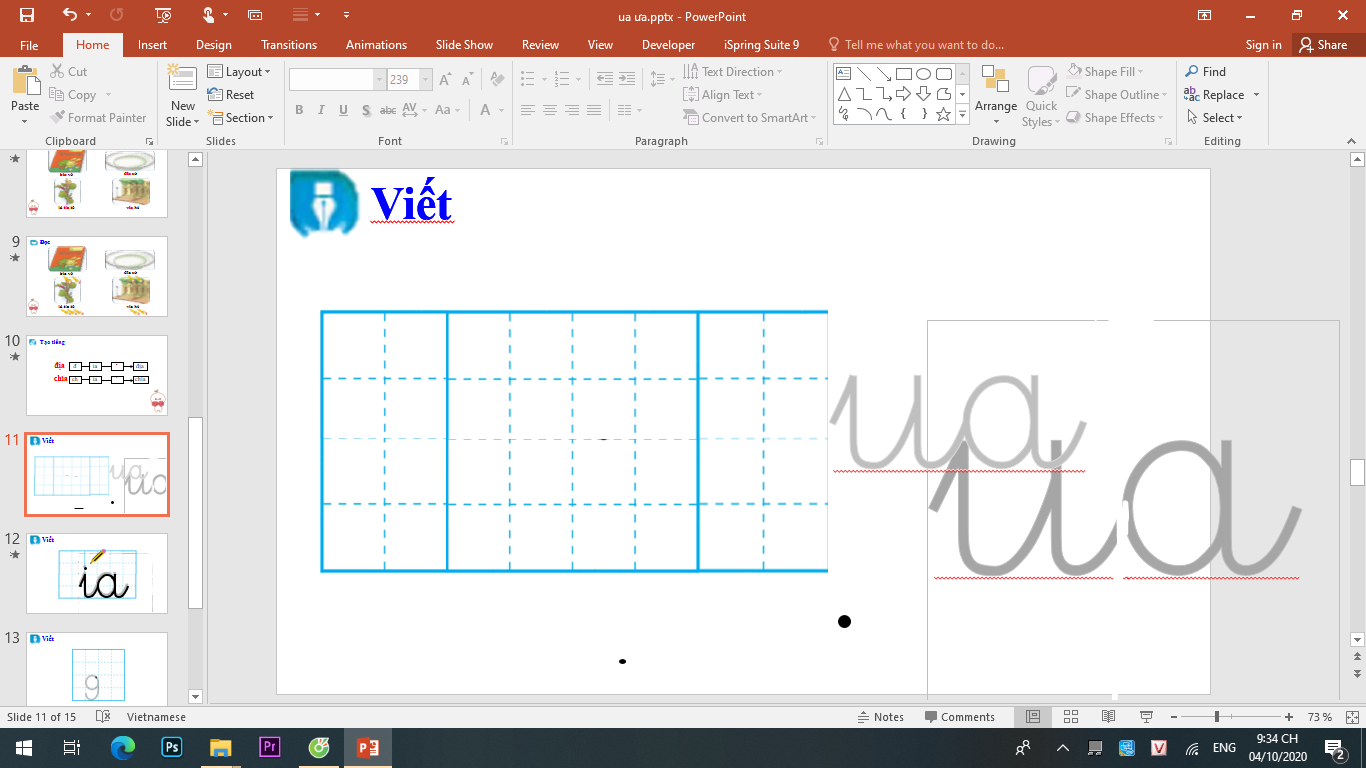 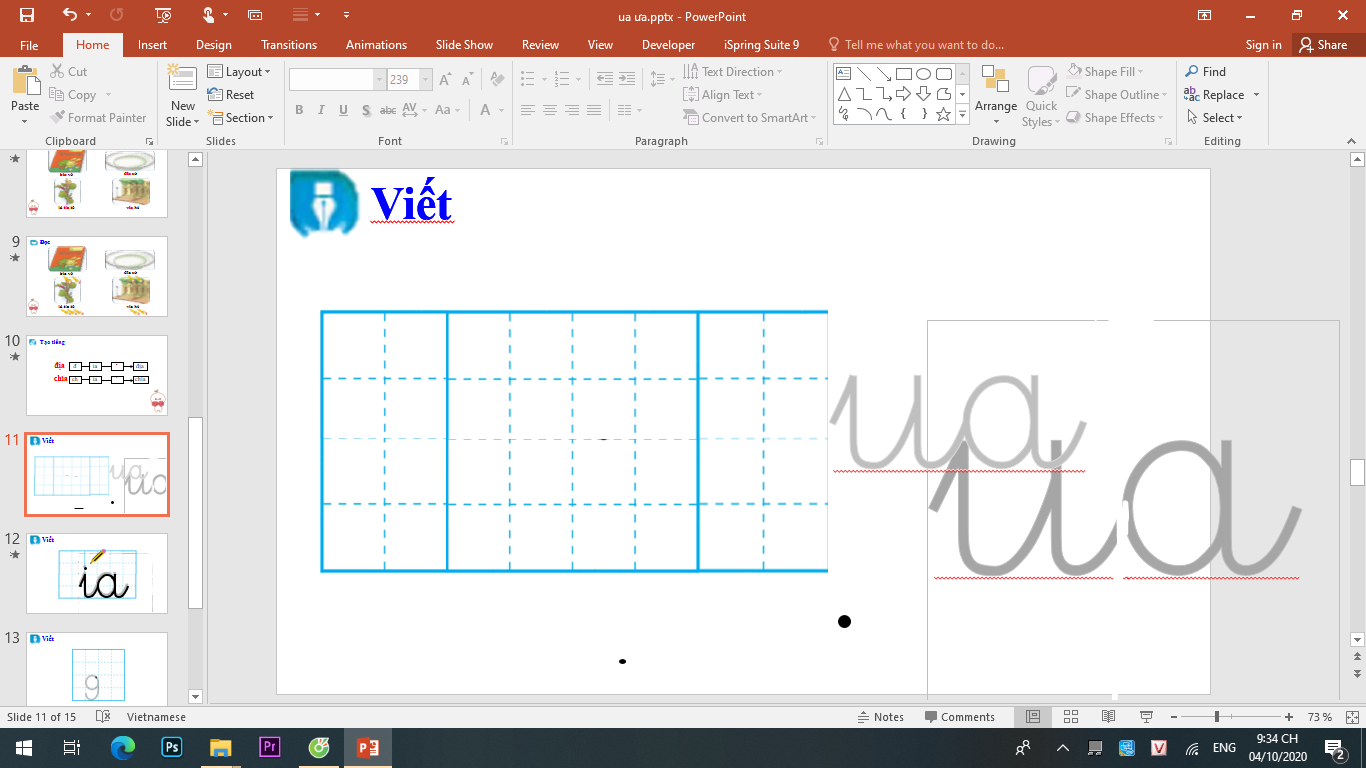 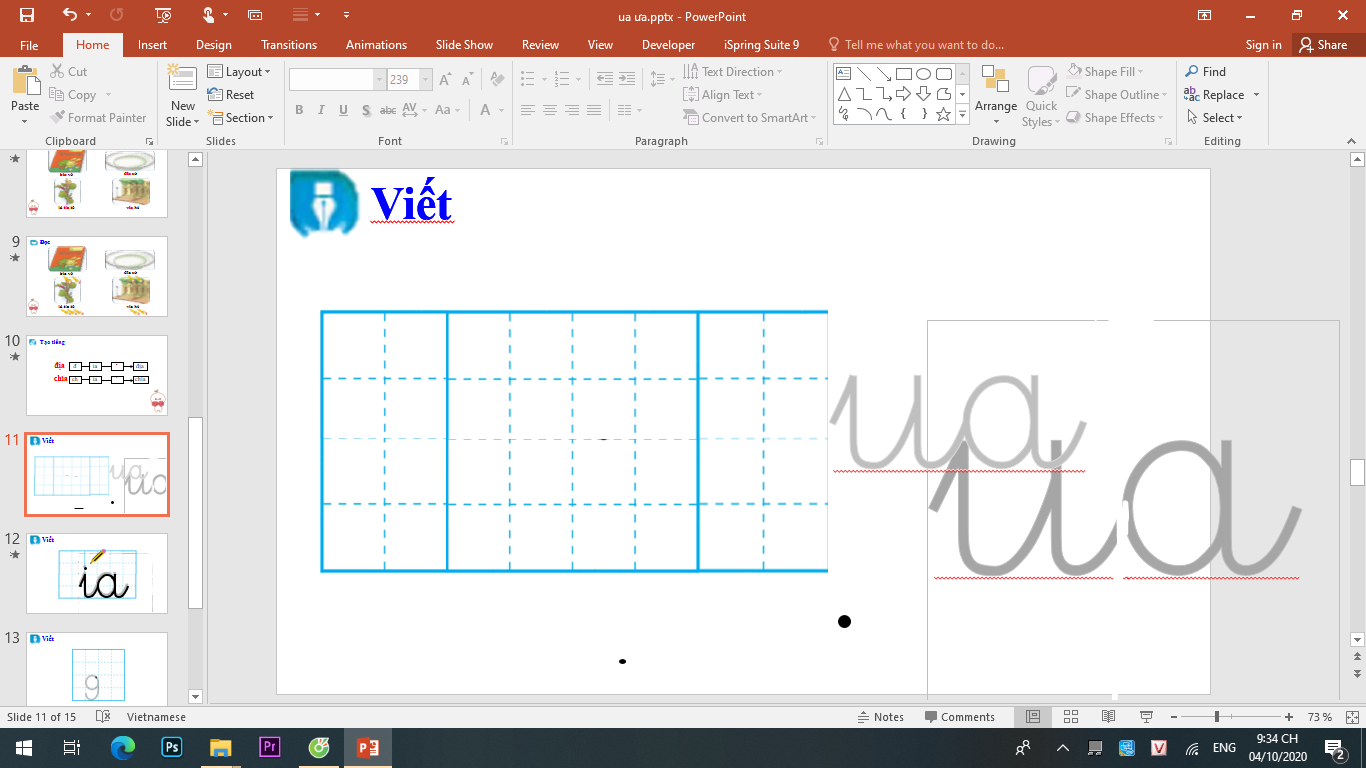 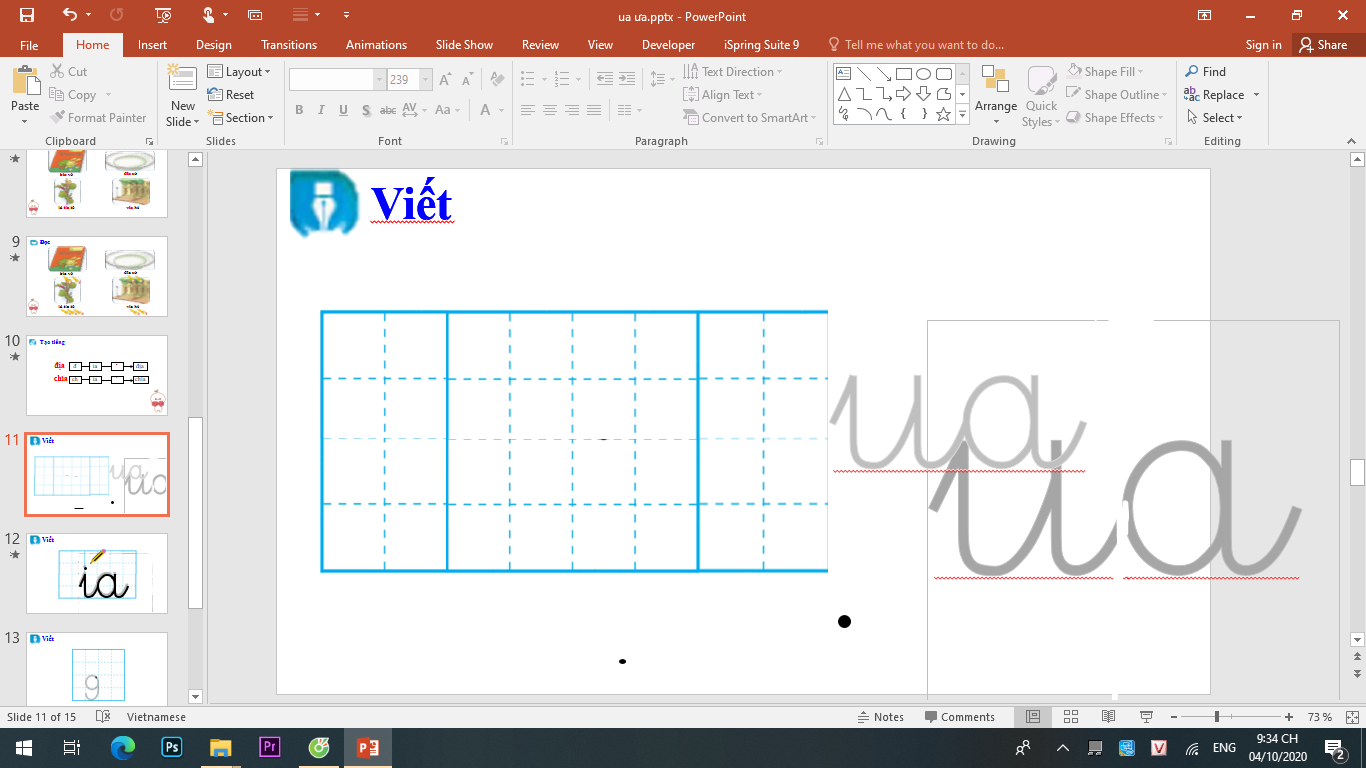 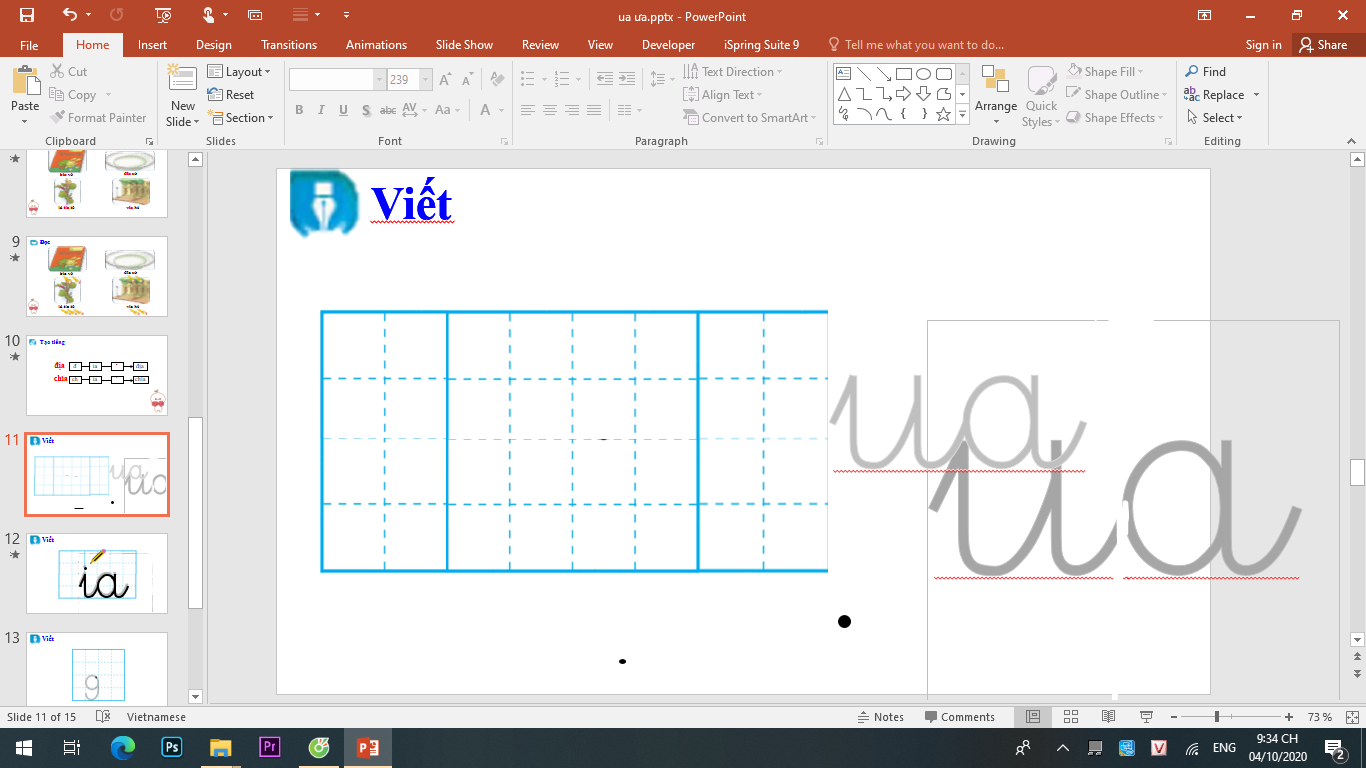 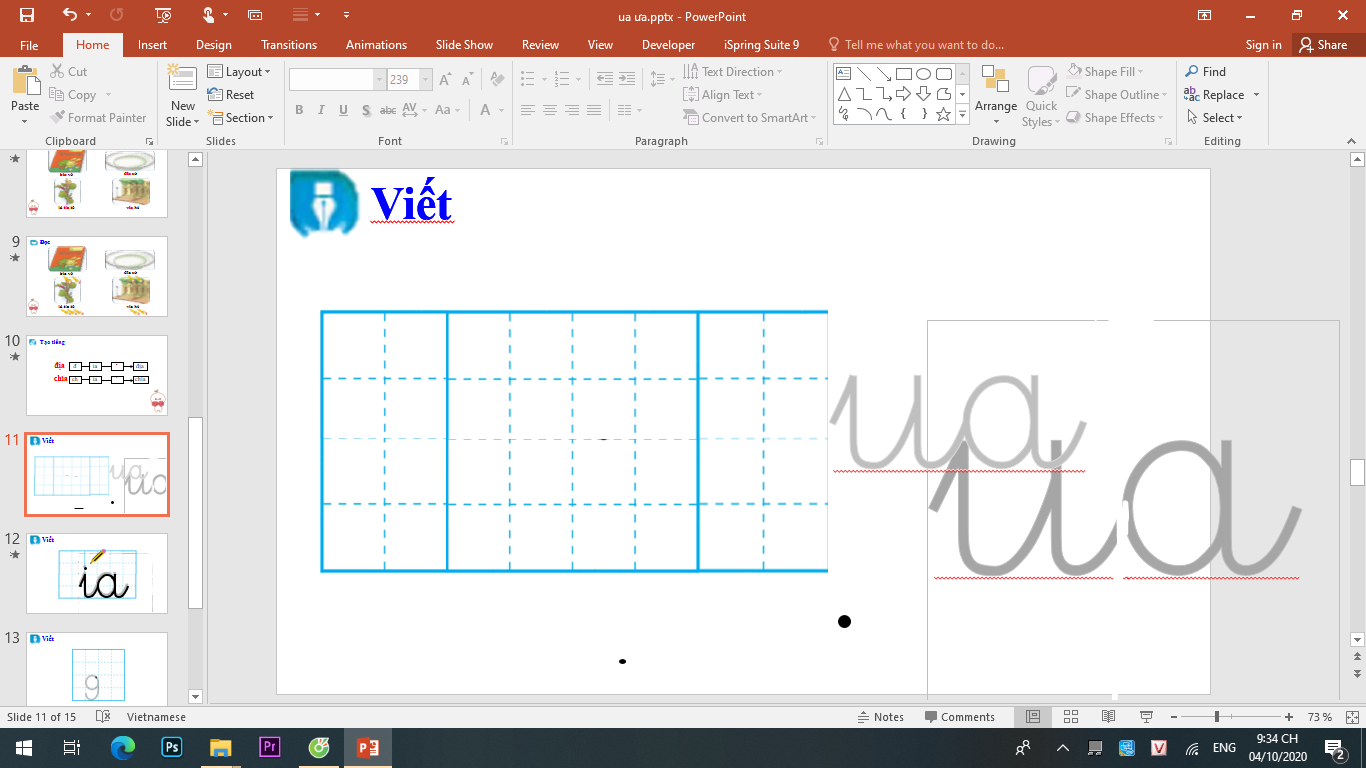 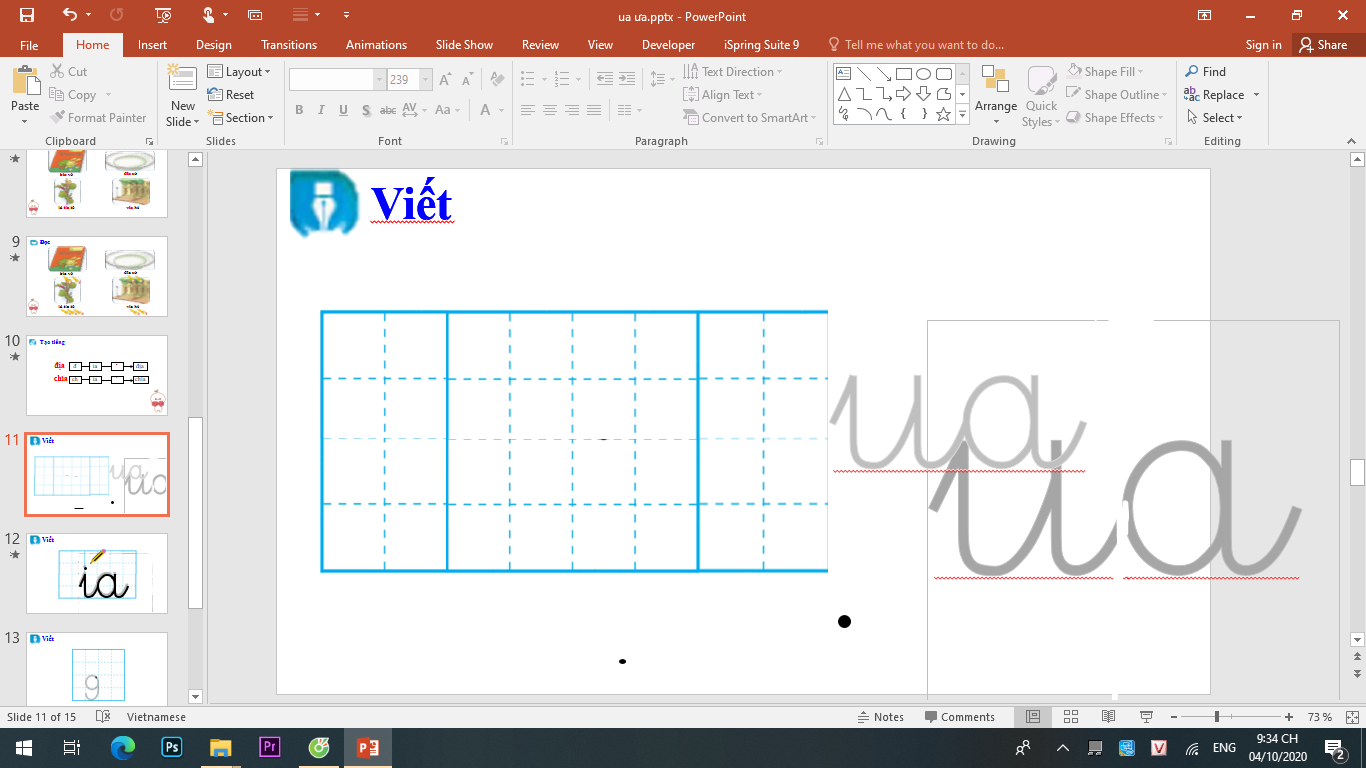 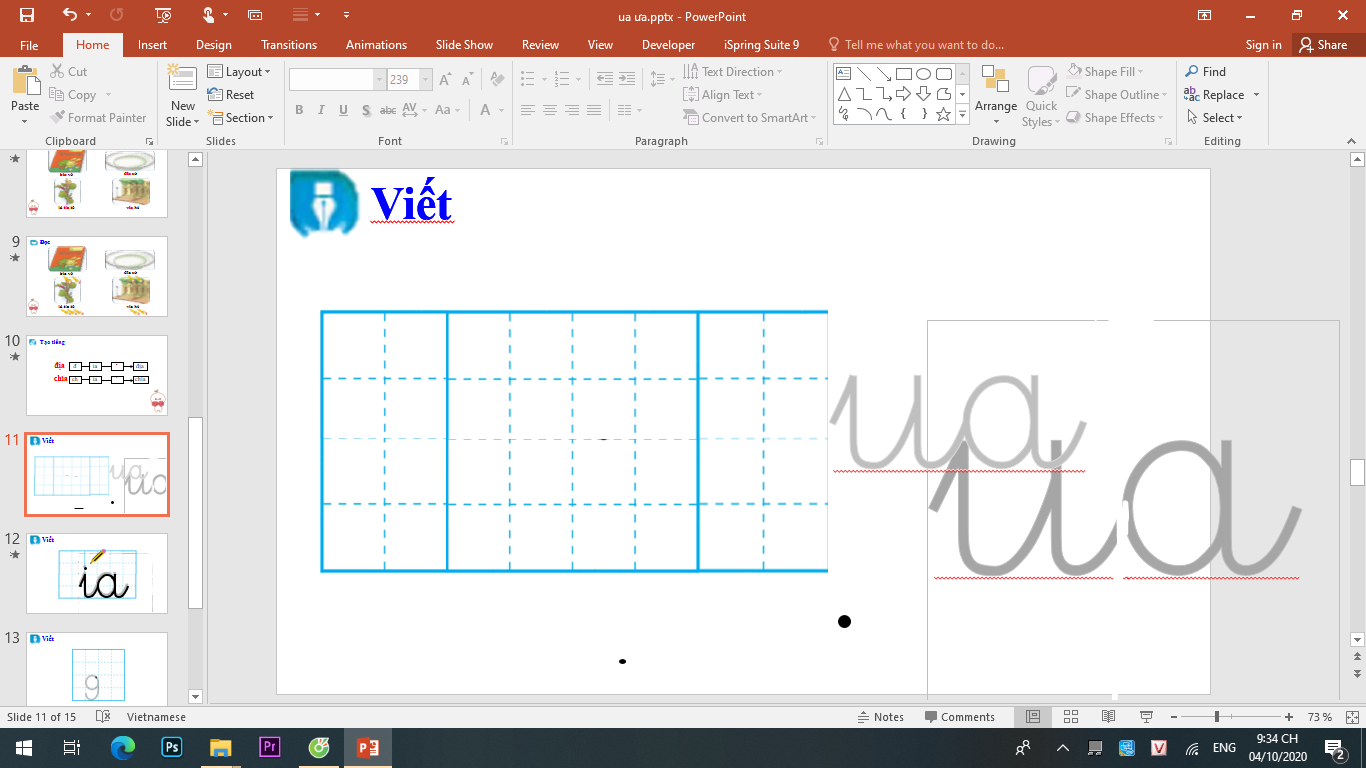 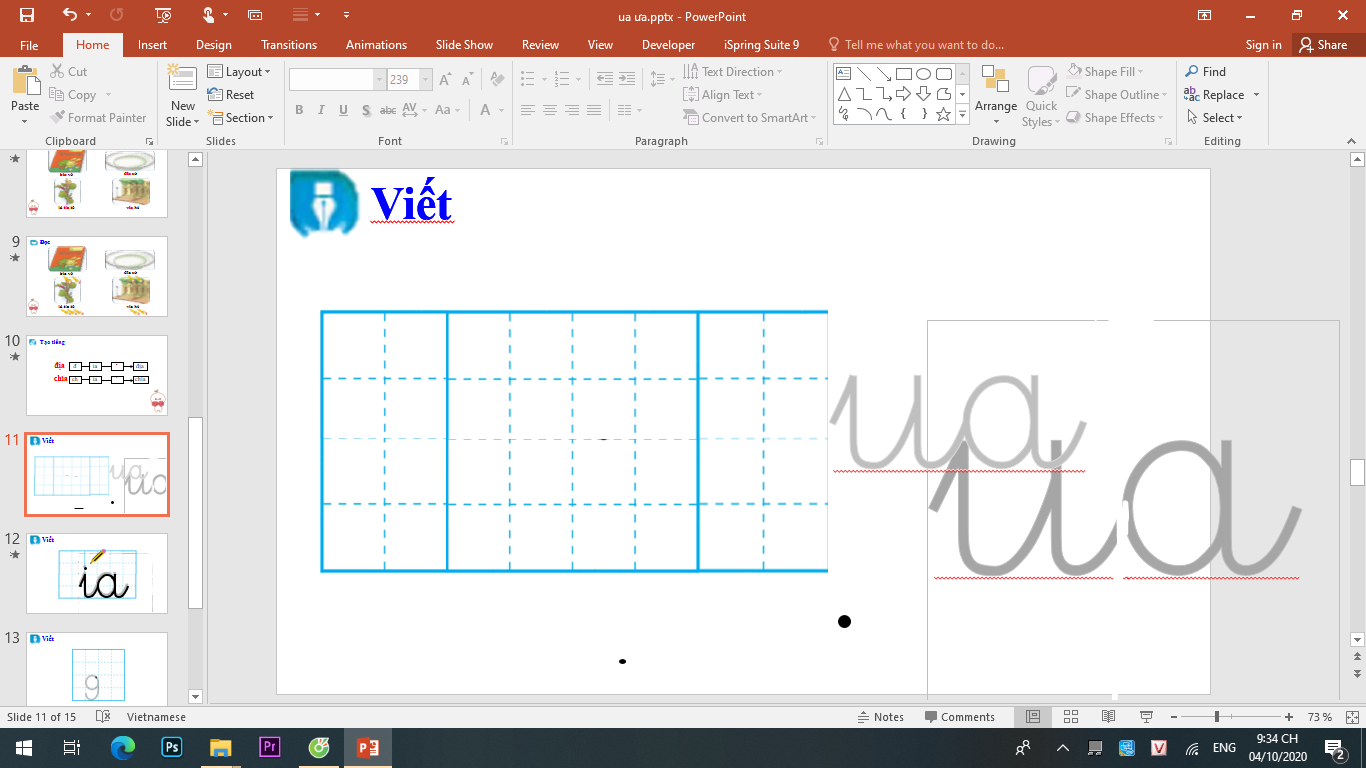 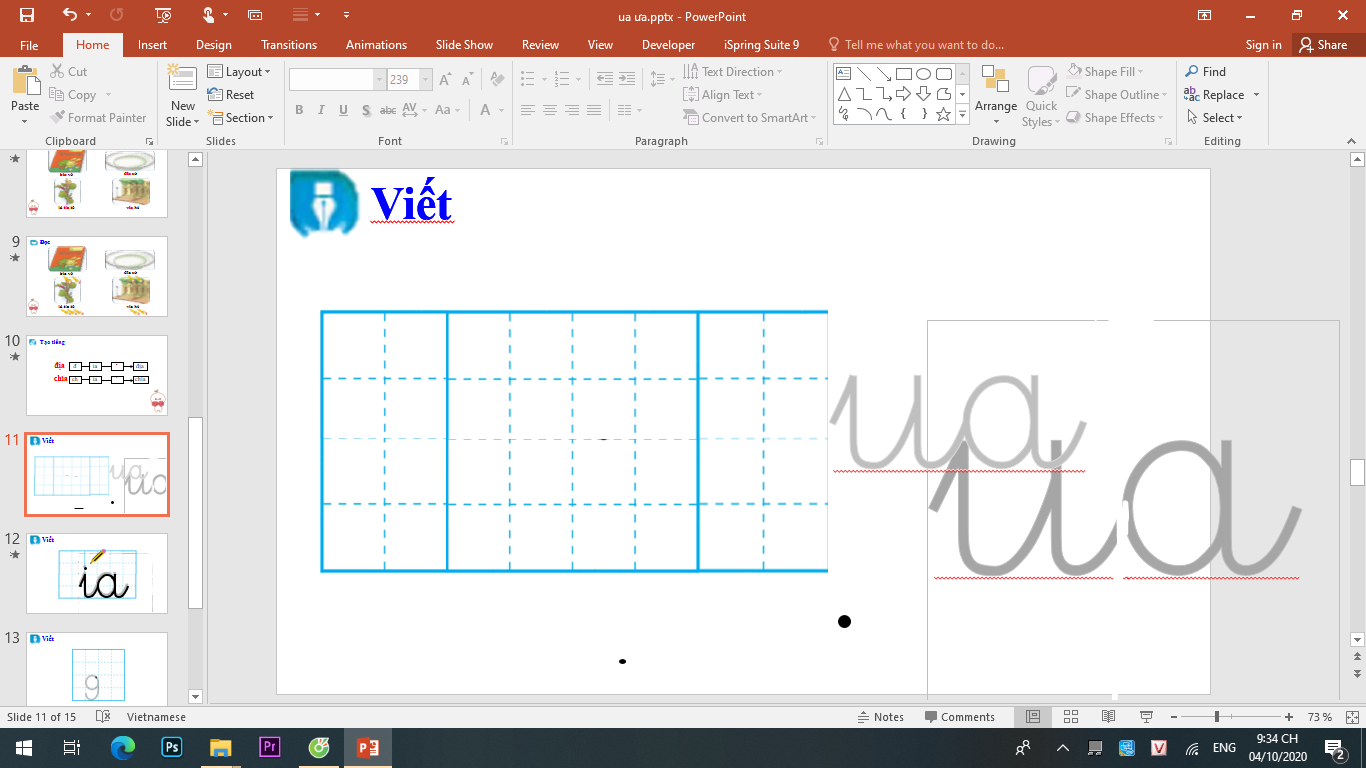 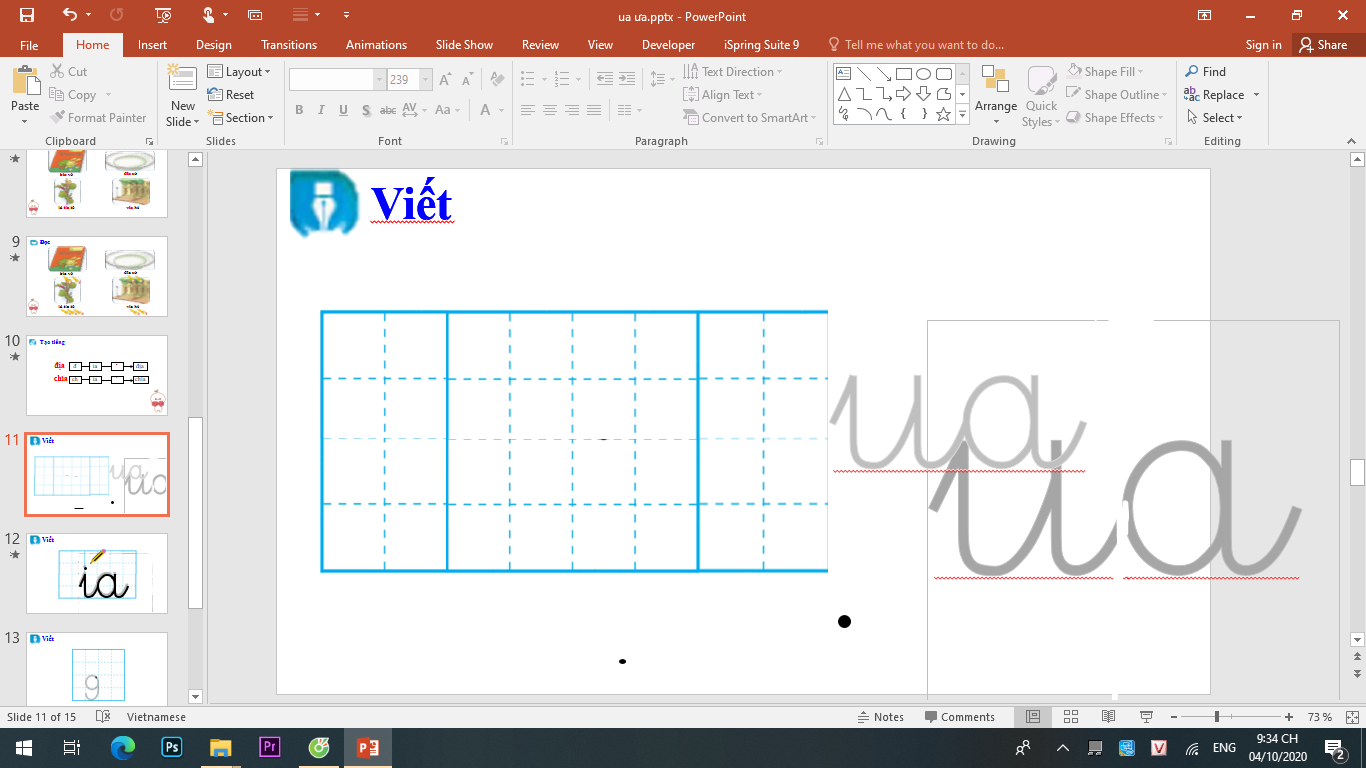 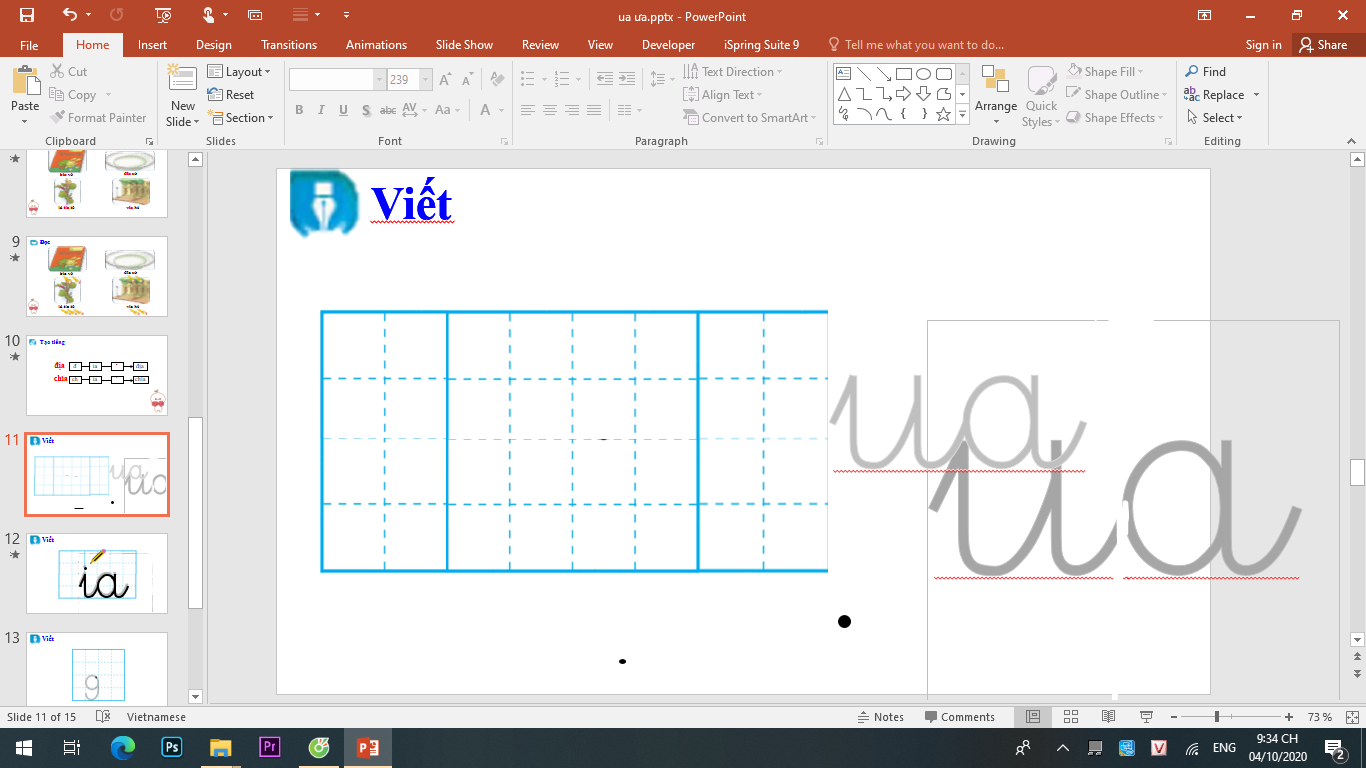 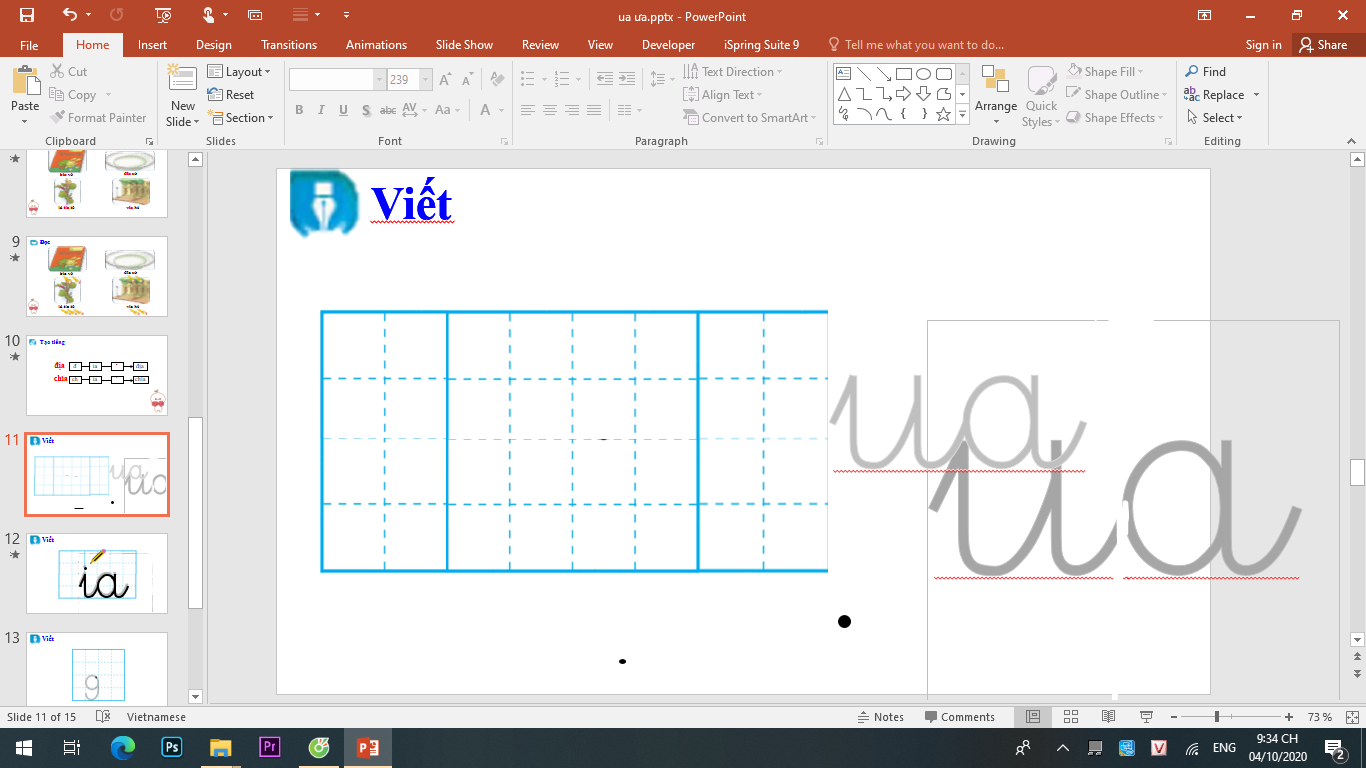 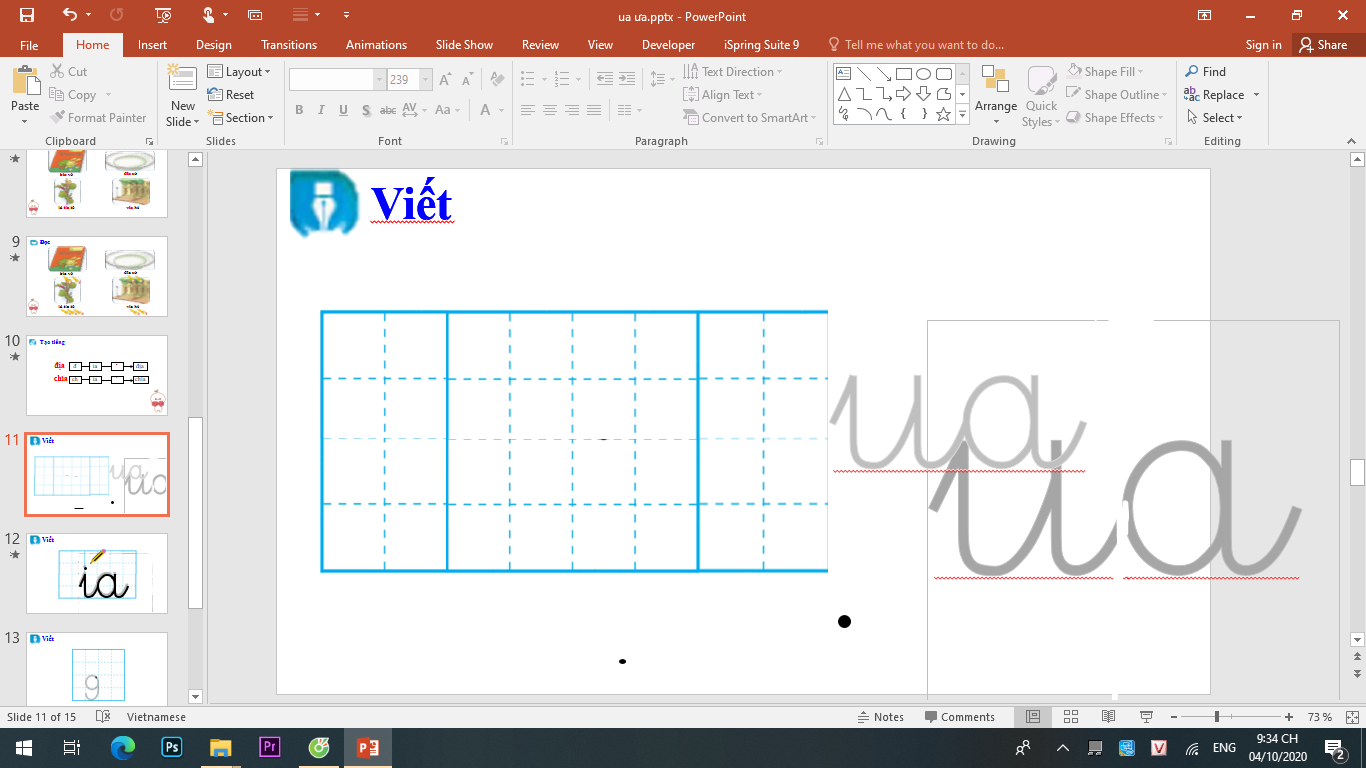 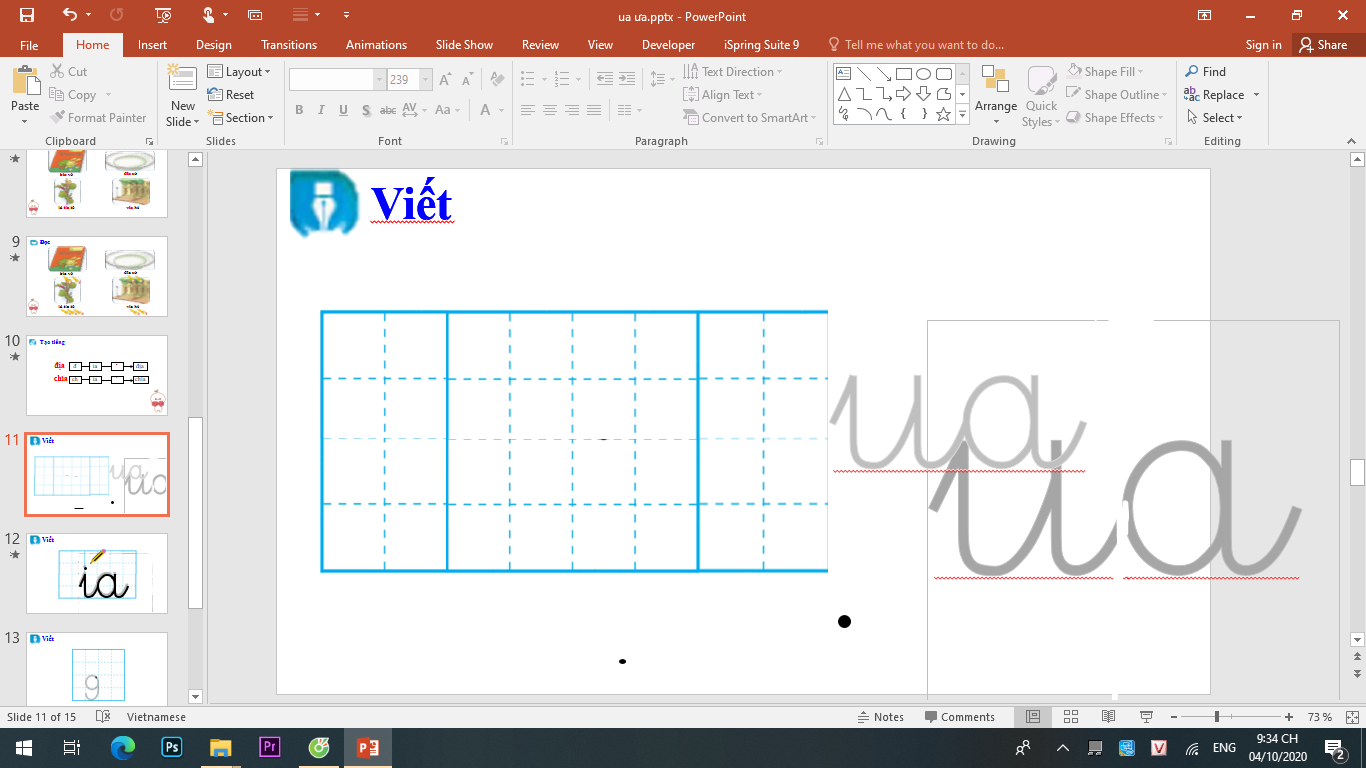 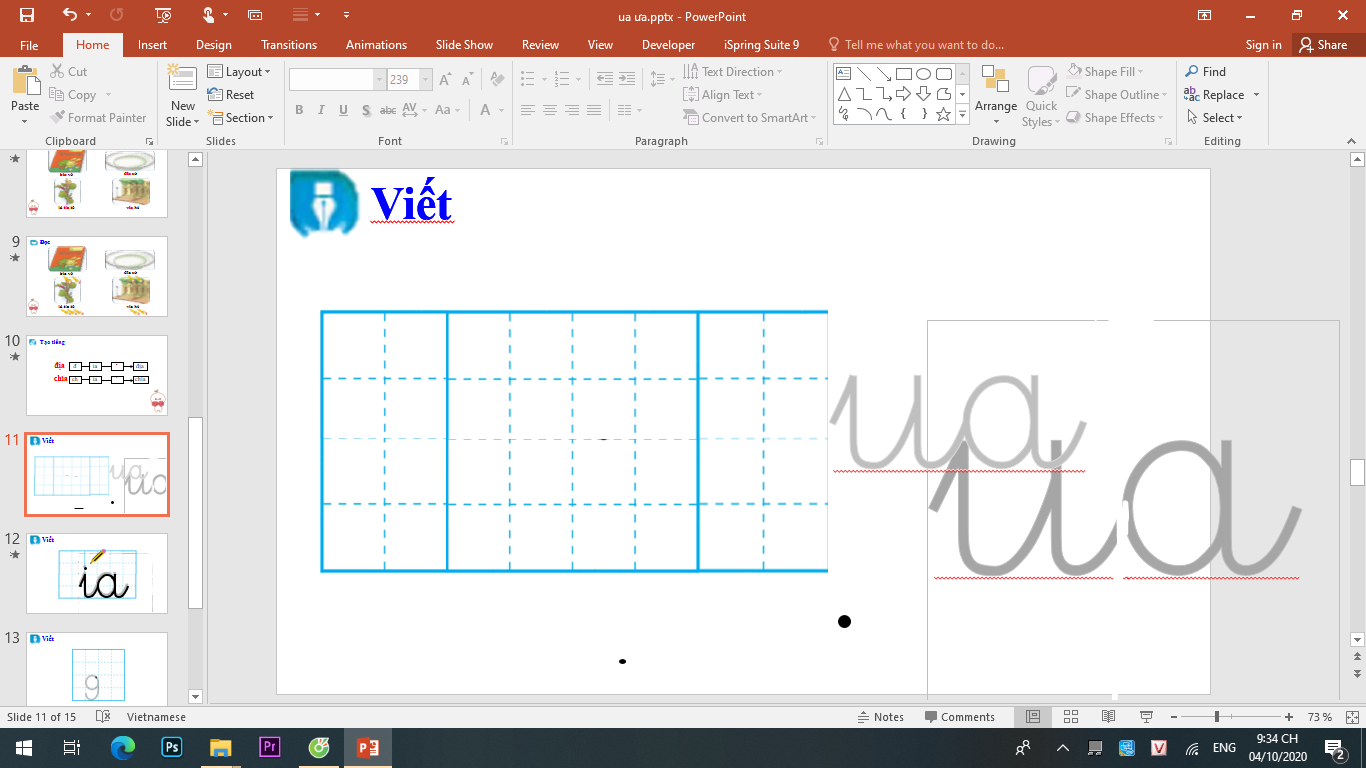 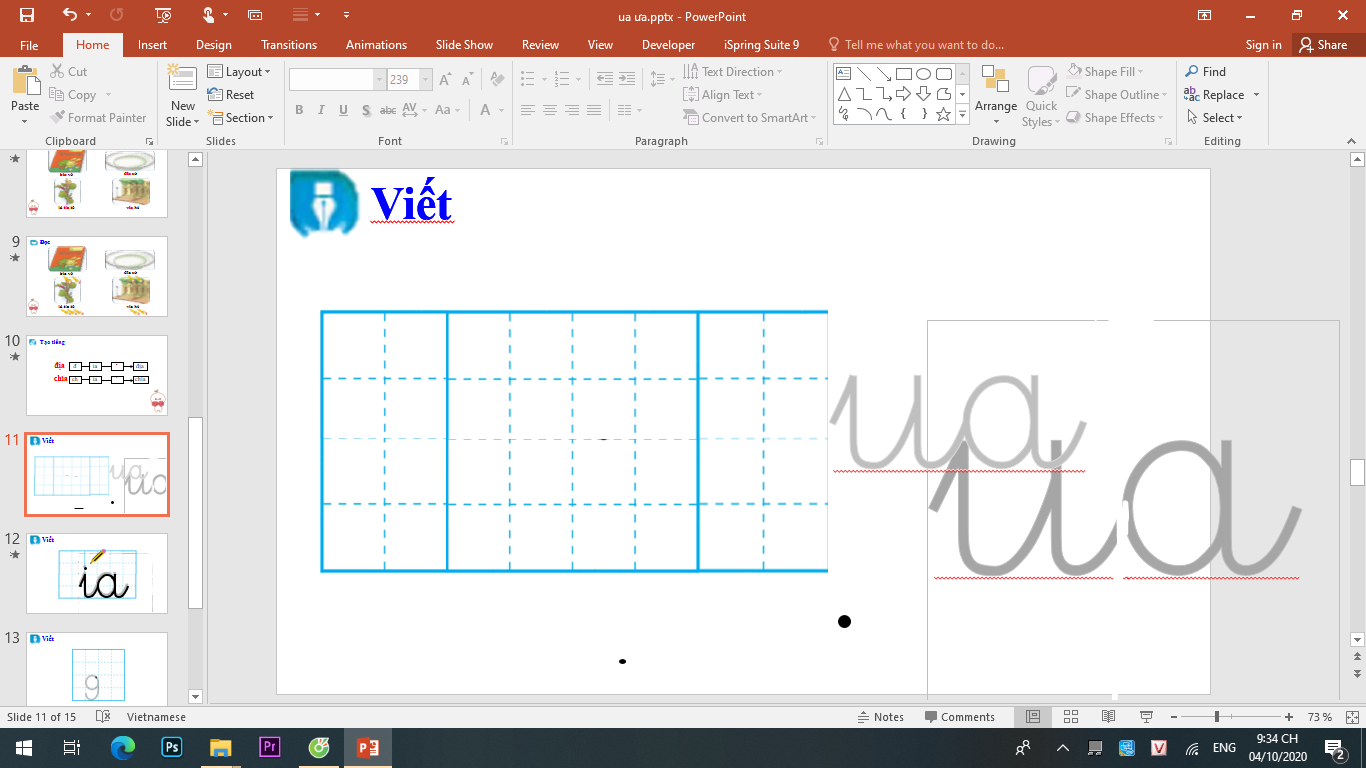 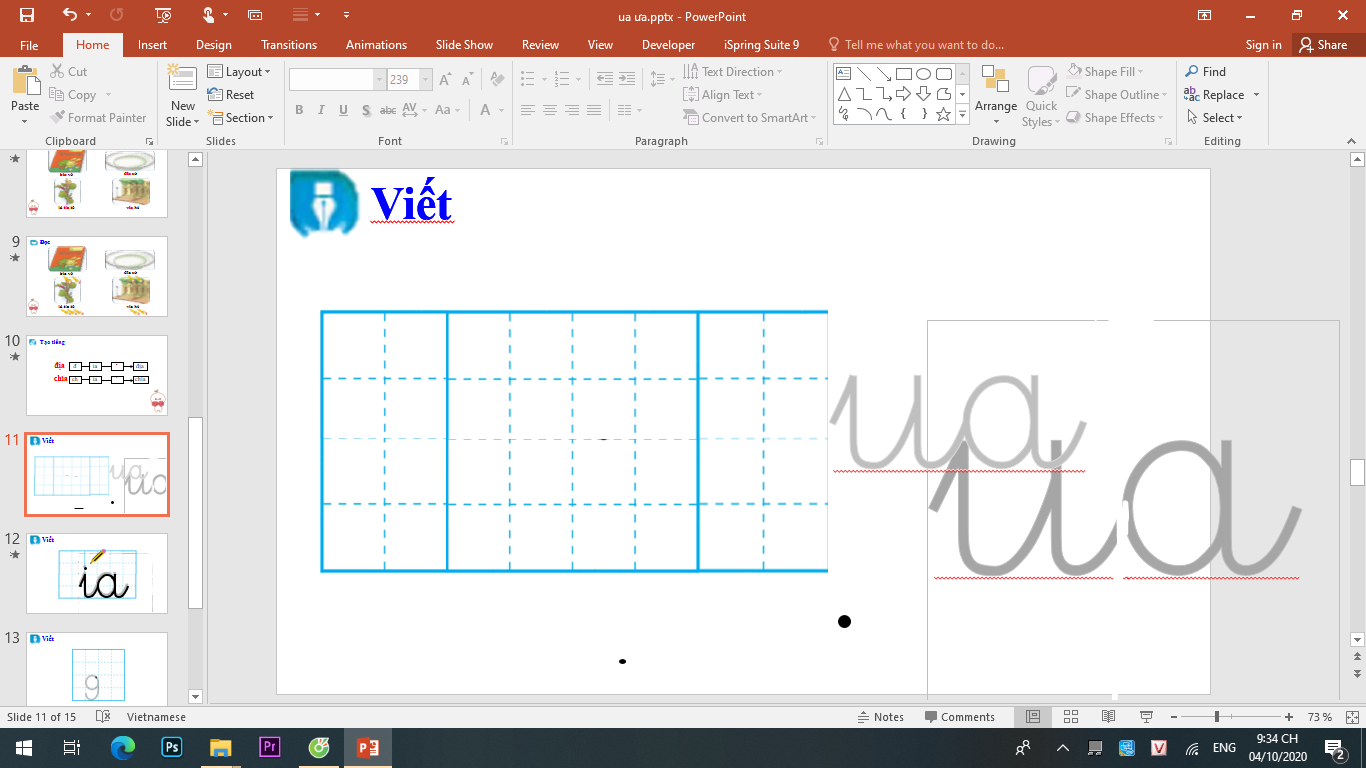 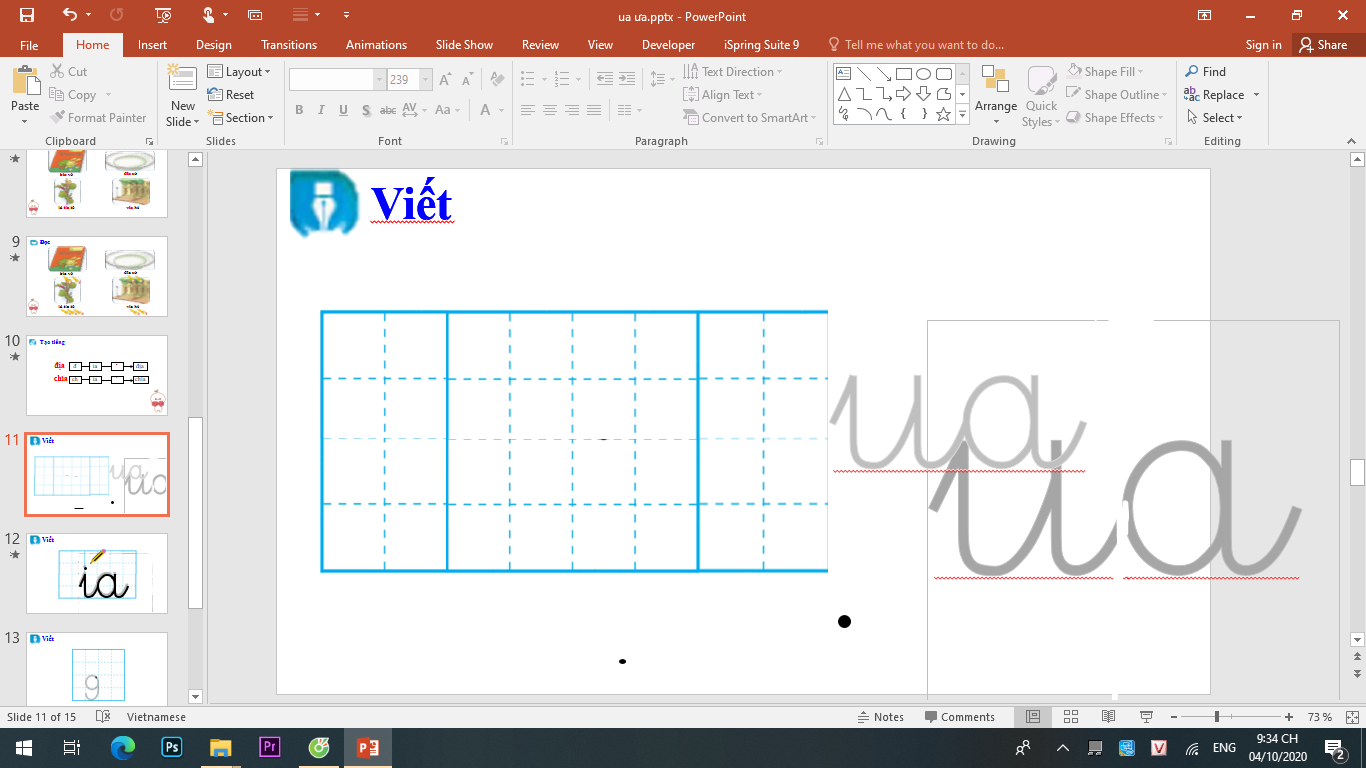 lφǩ lφět
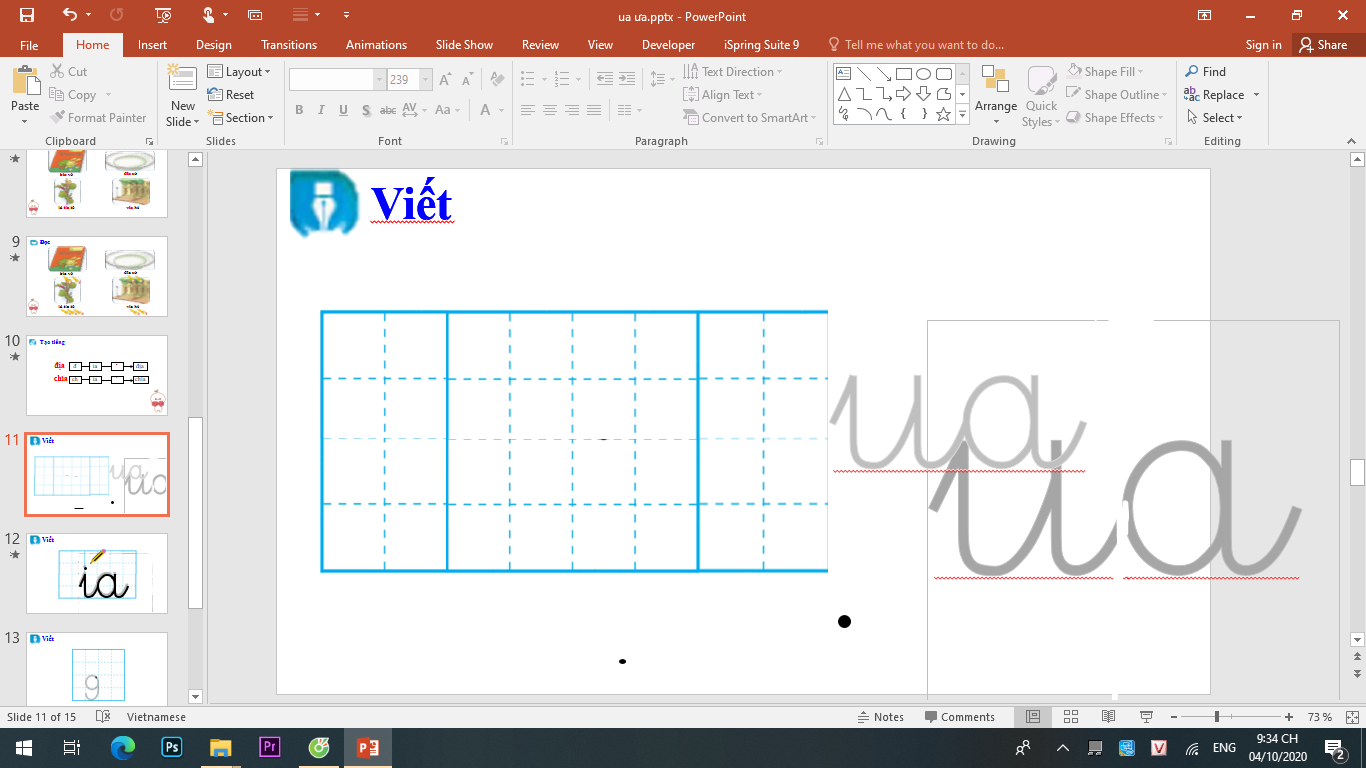 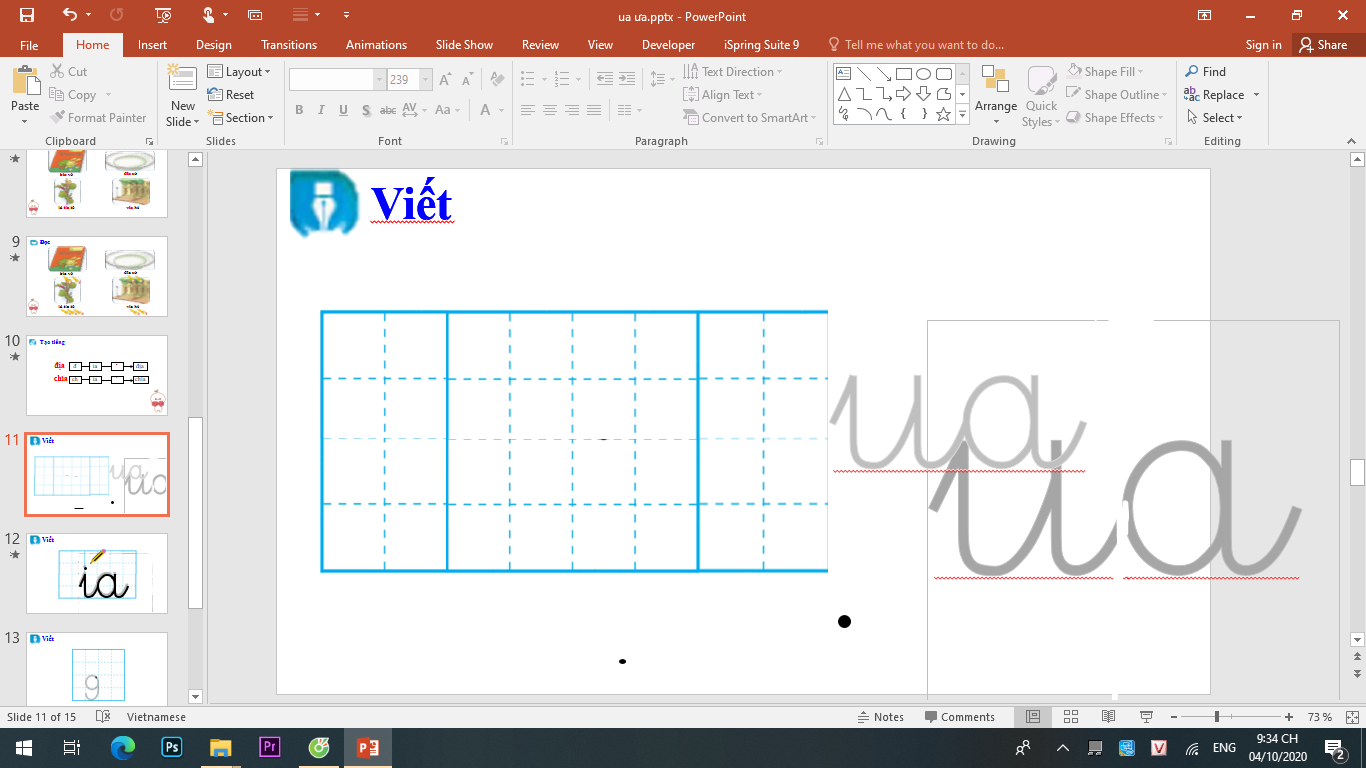 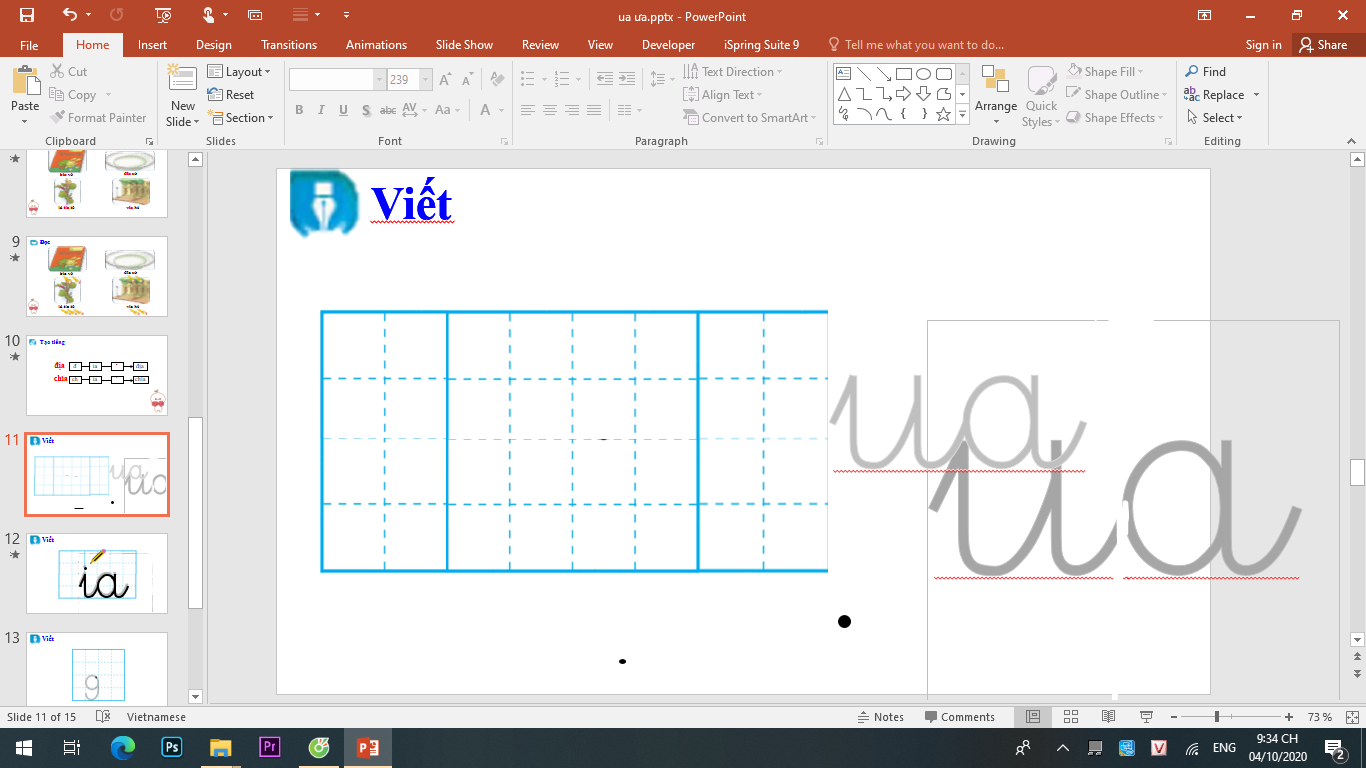 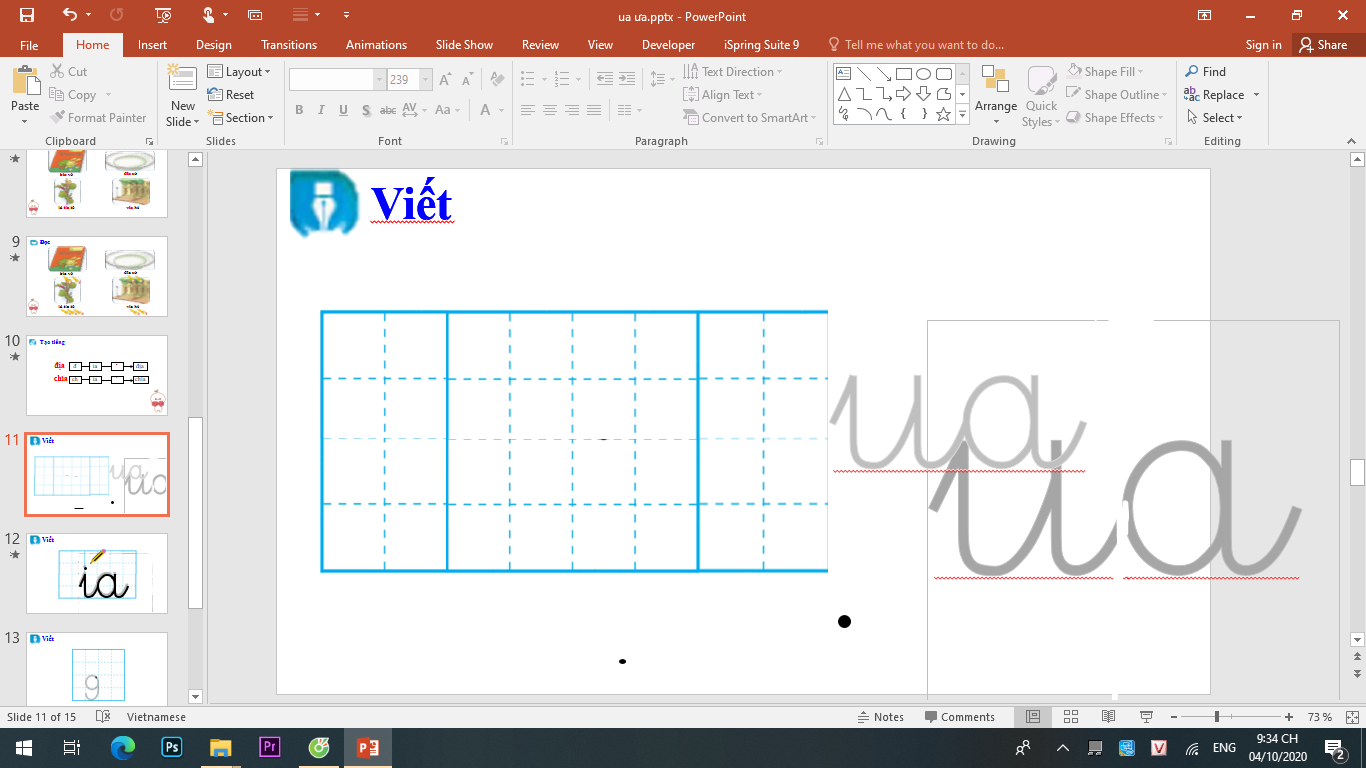 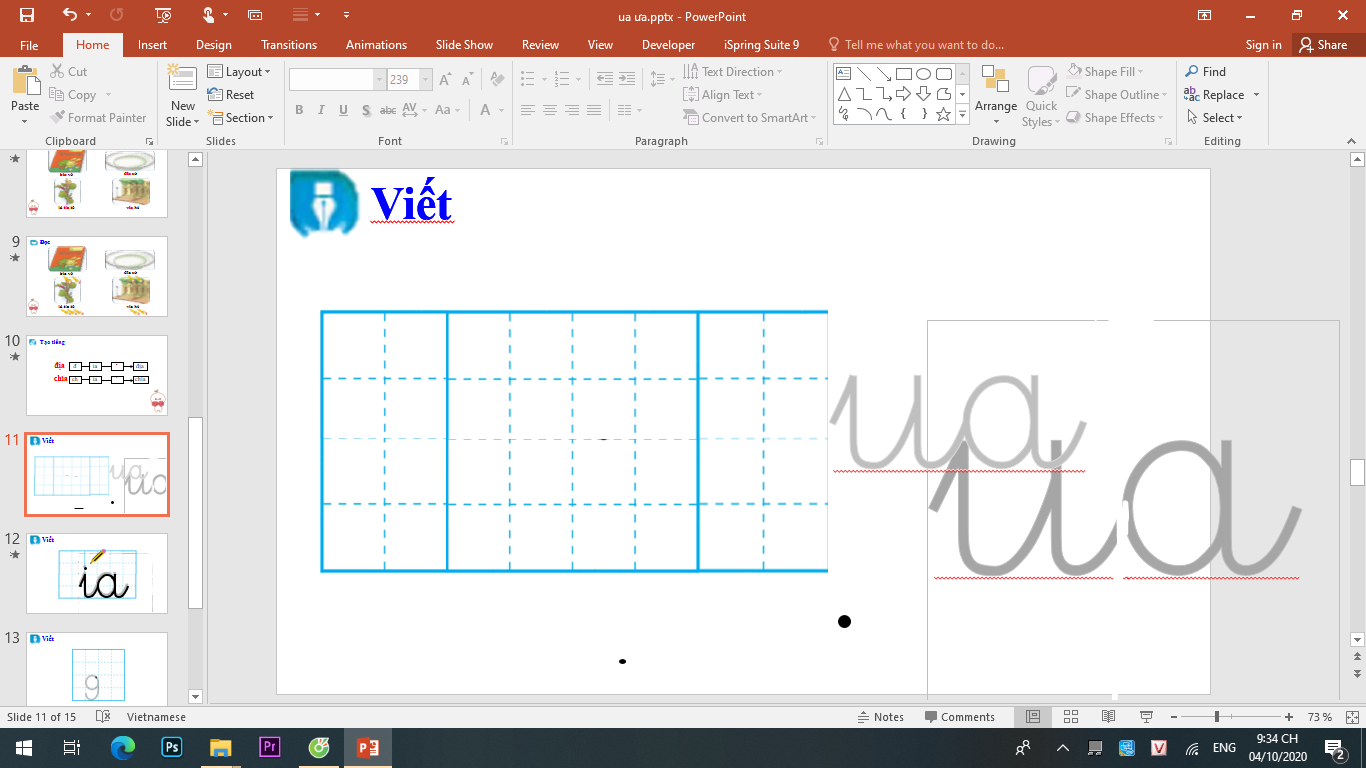 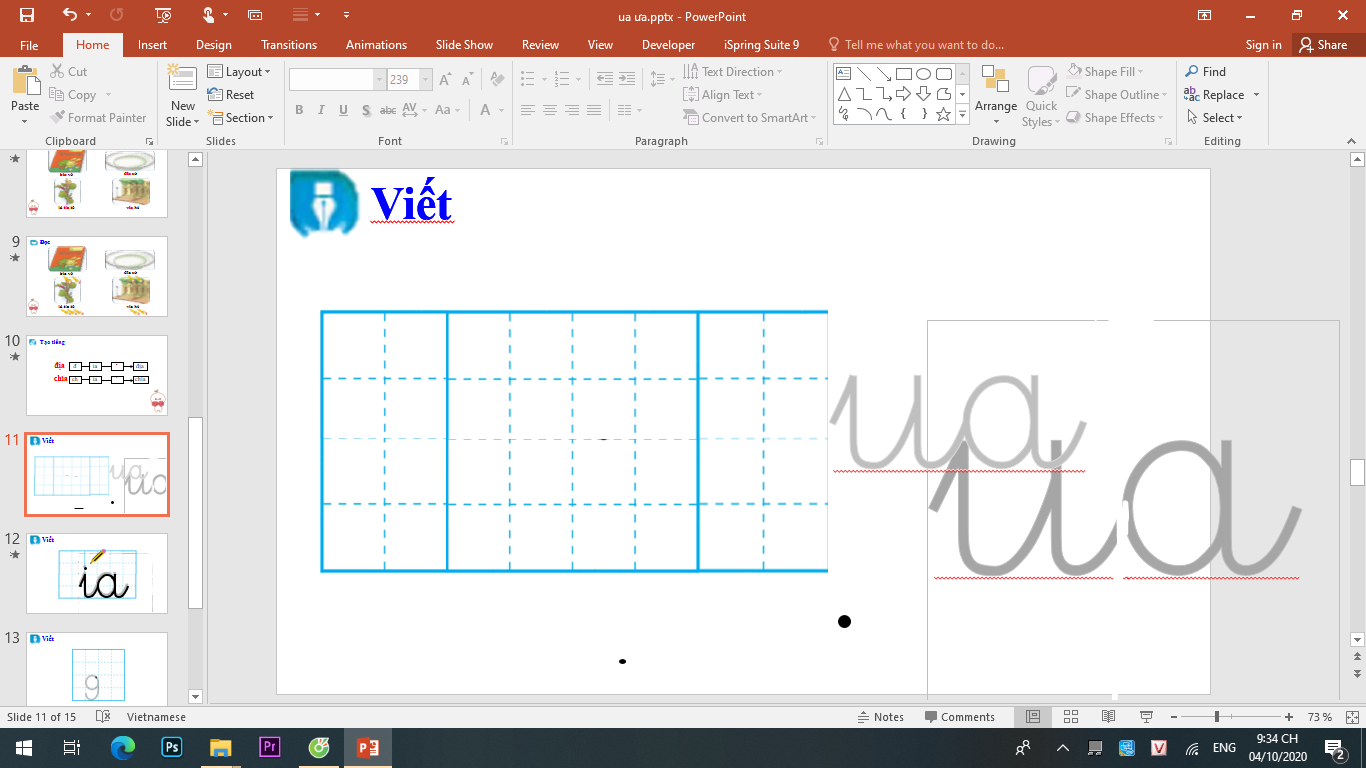 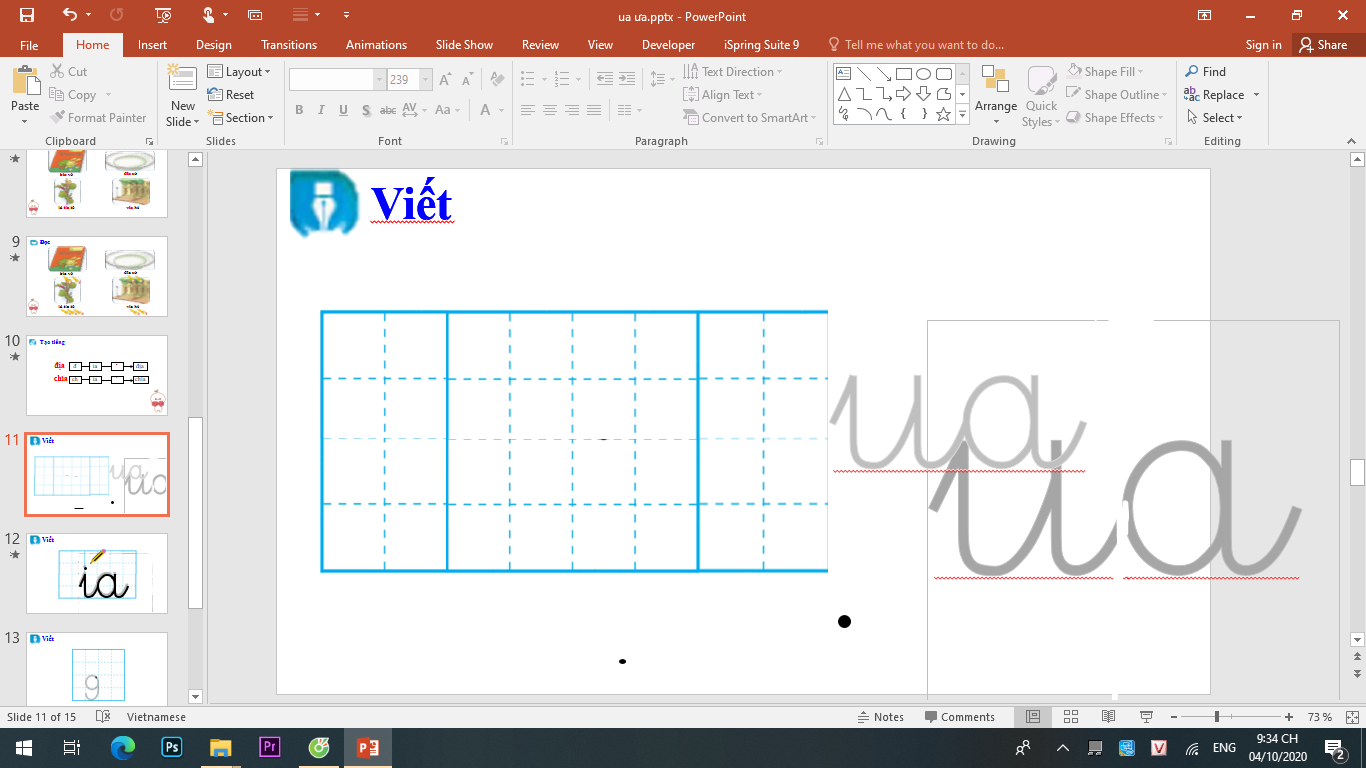 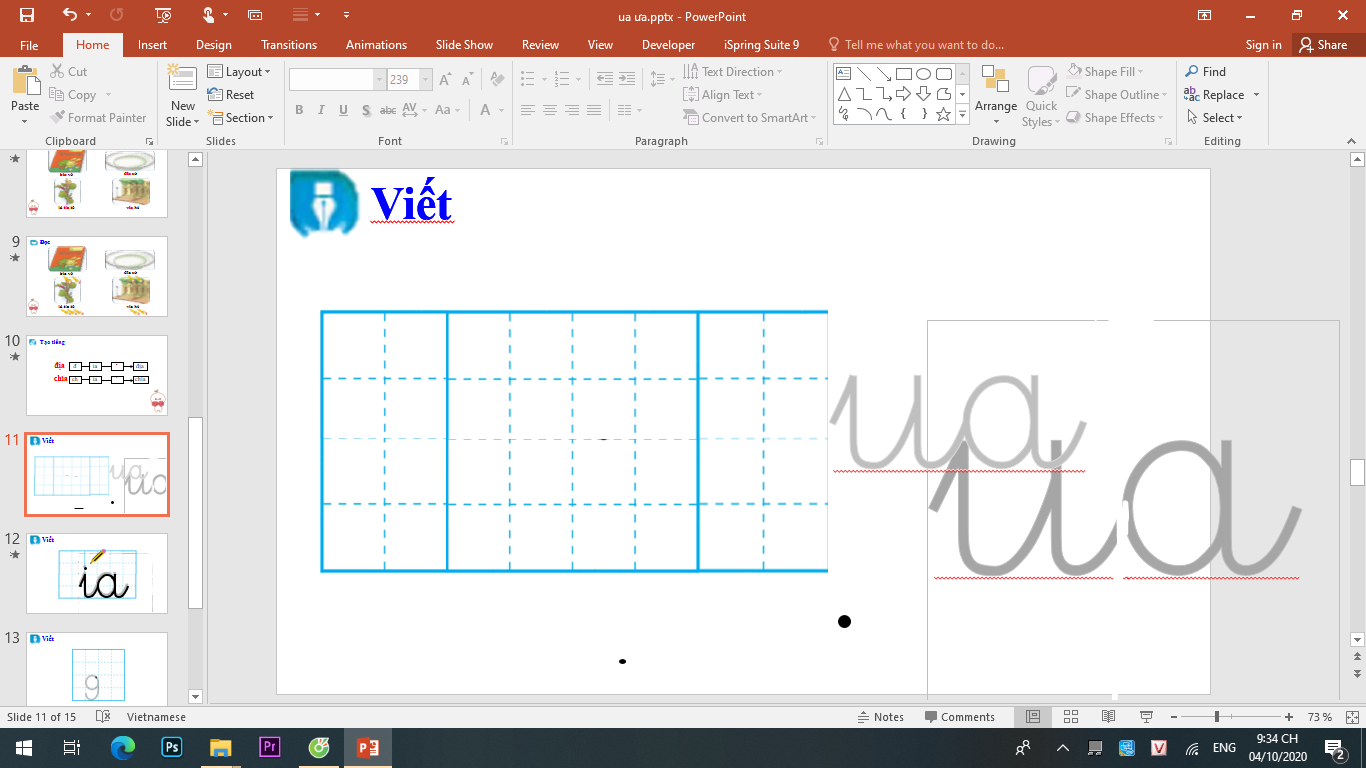 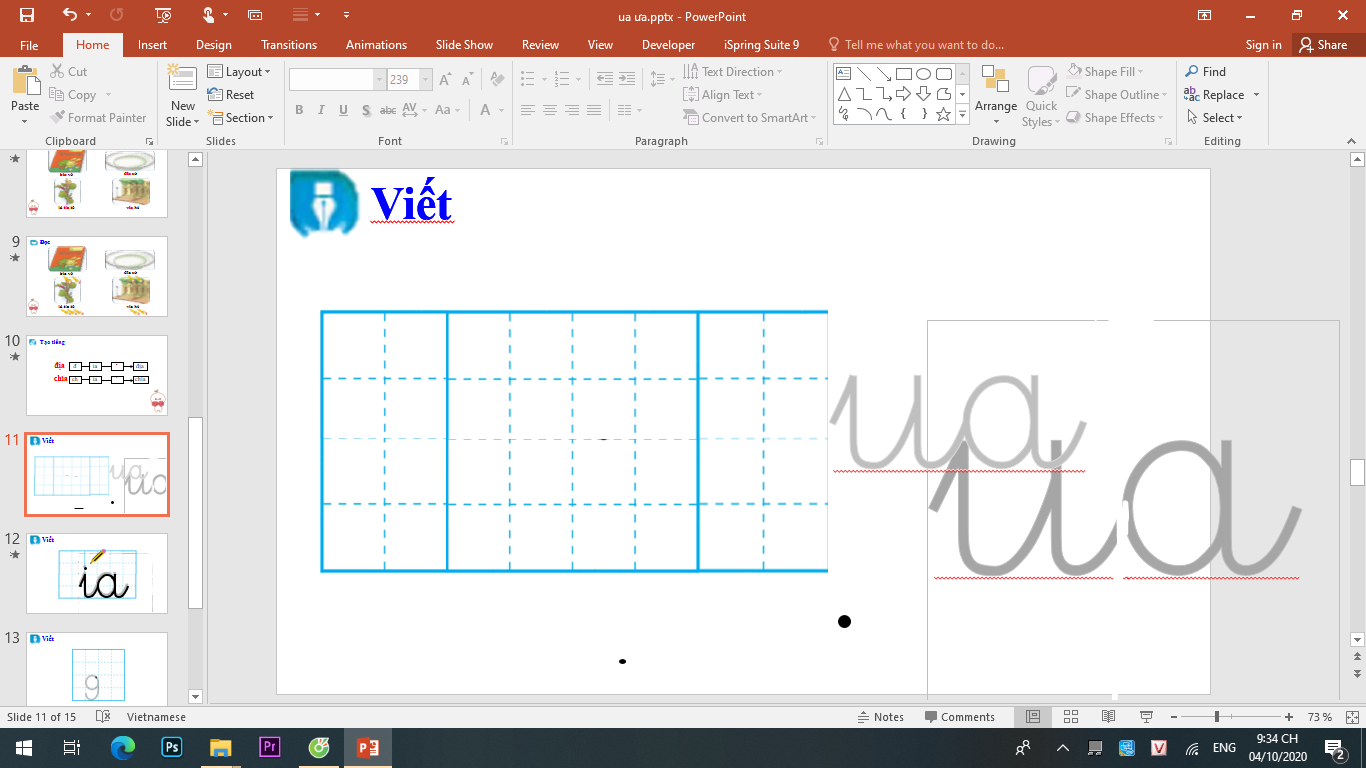 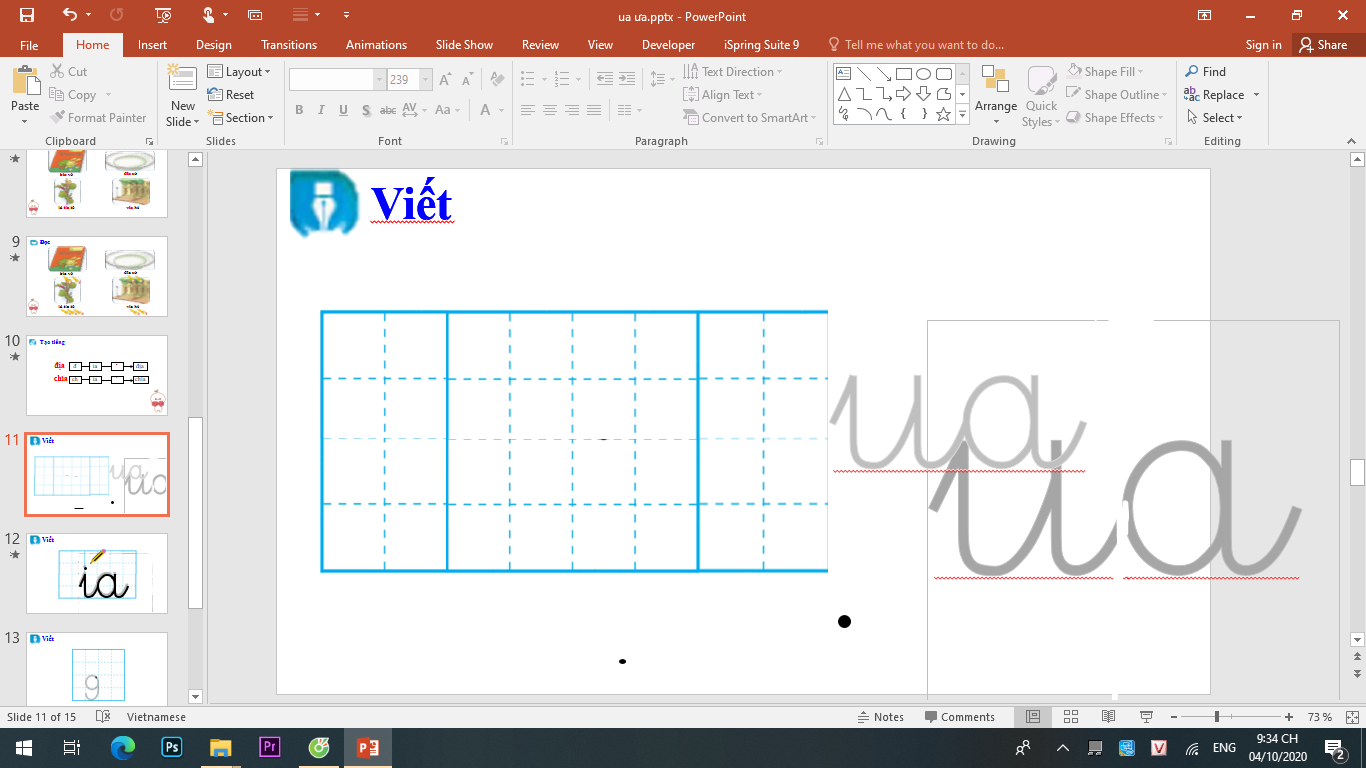 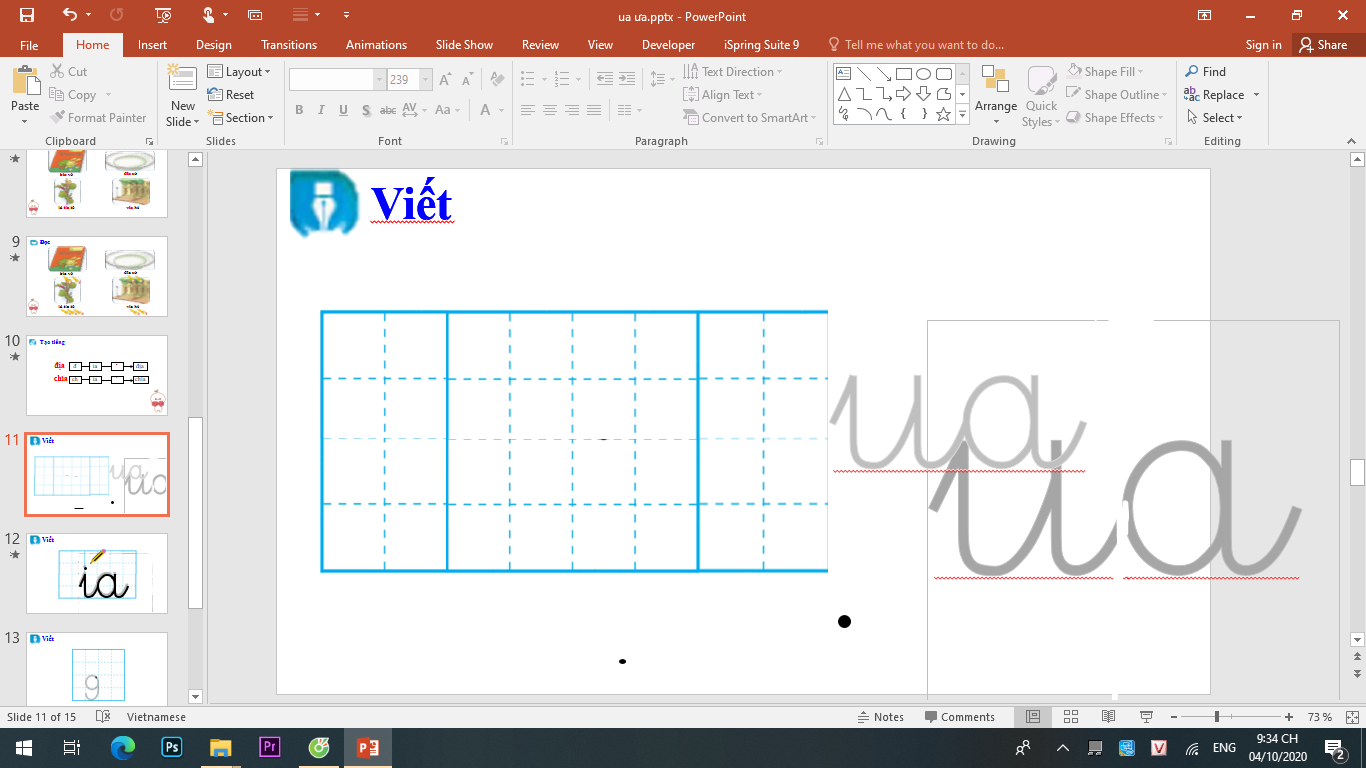 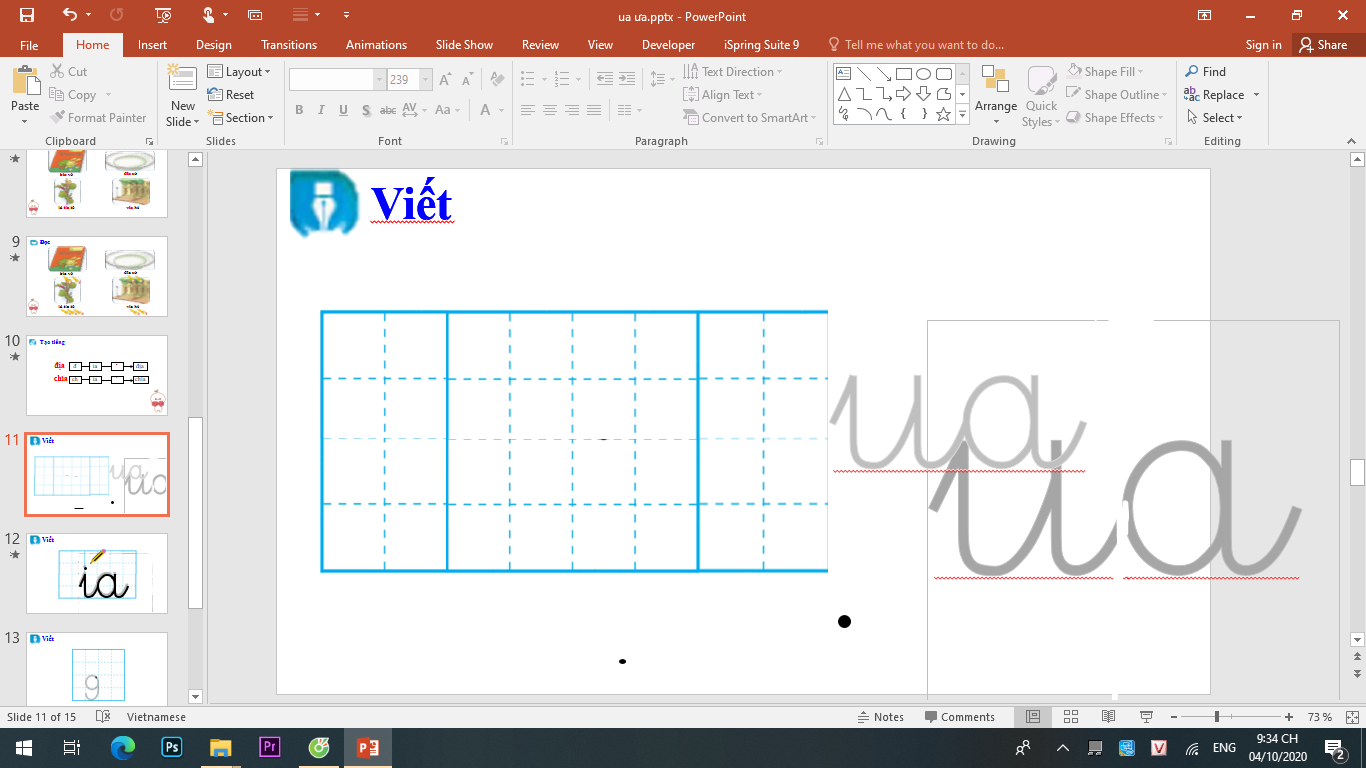 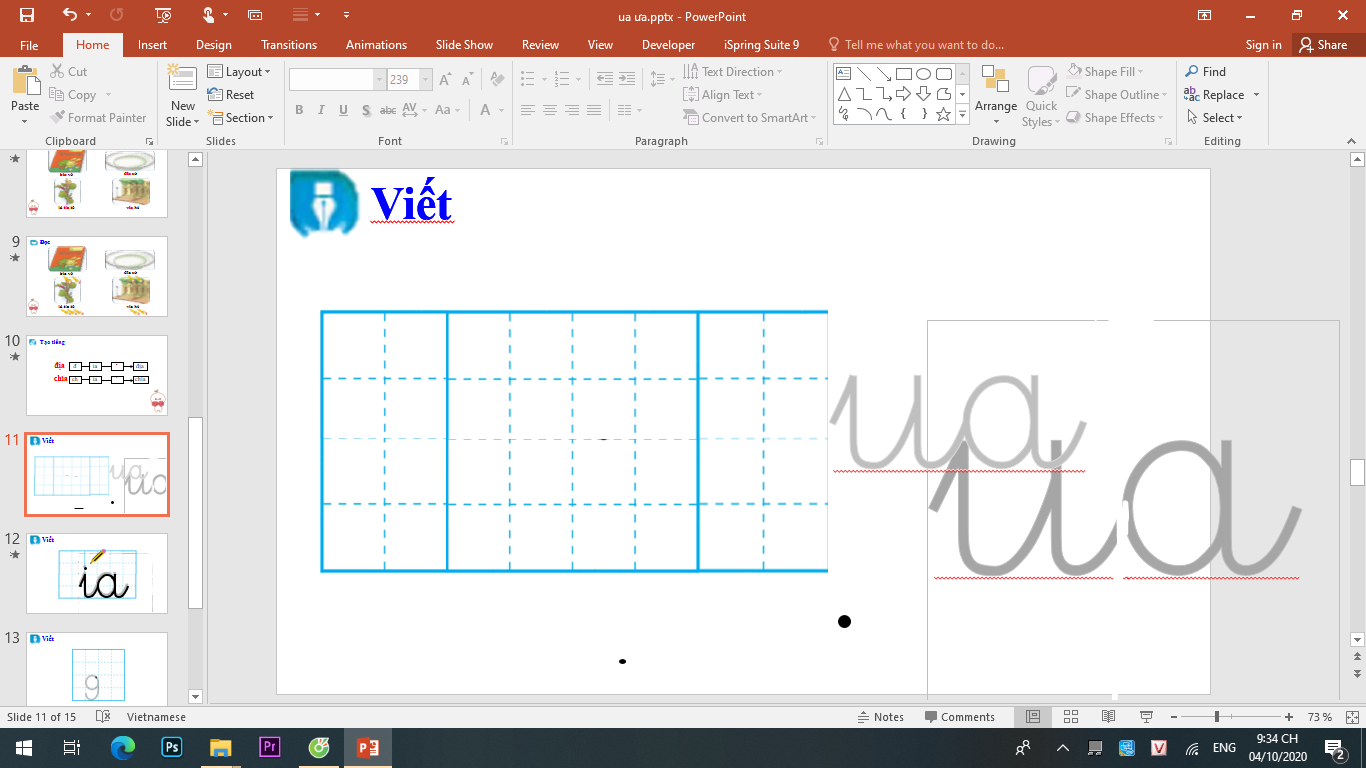 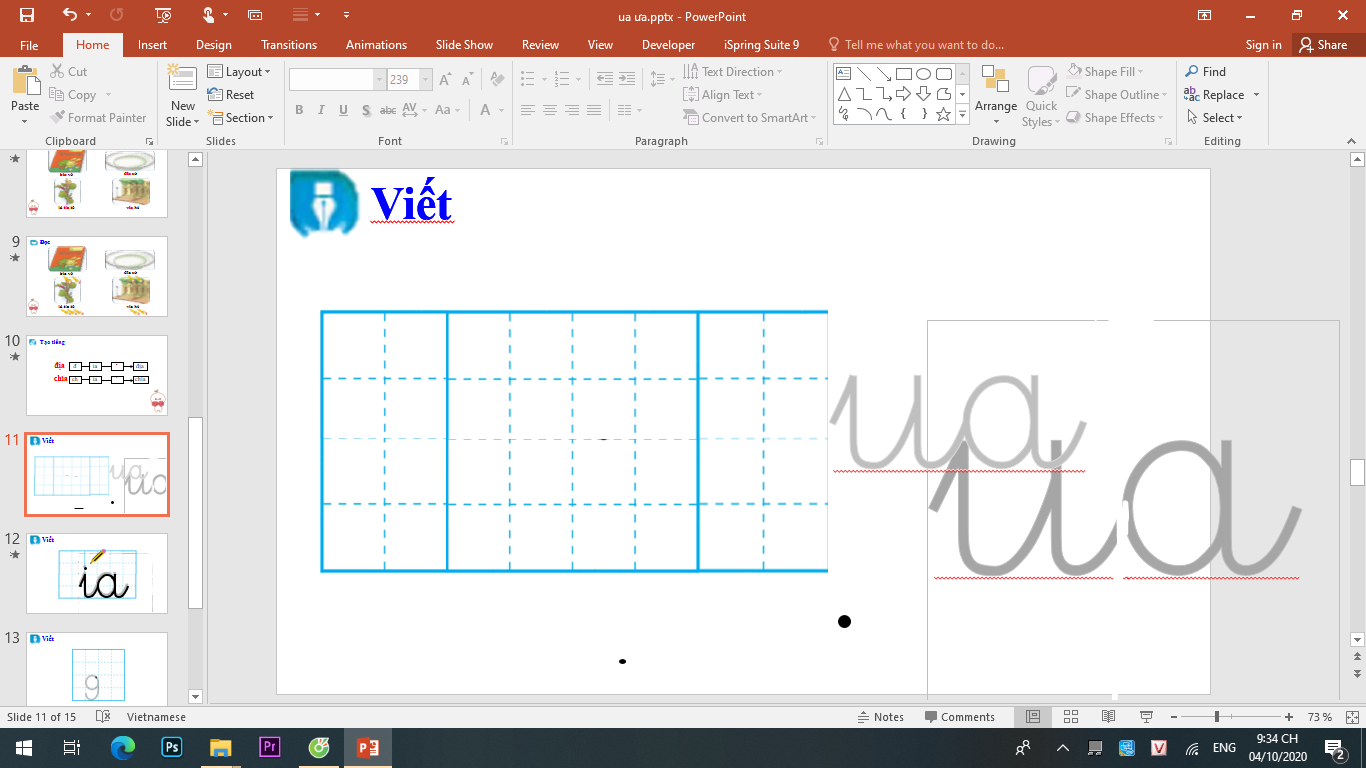 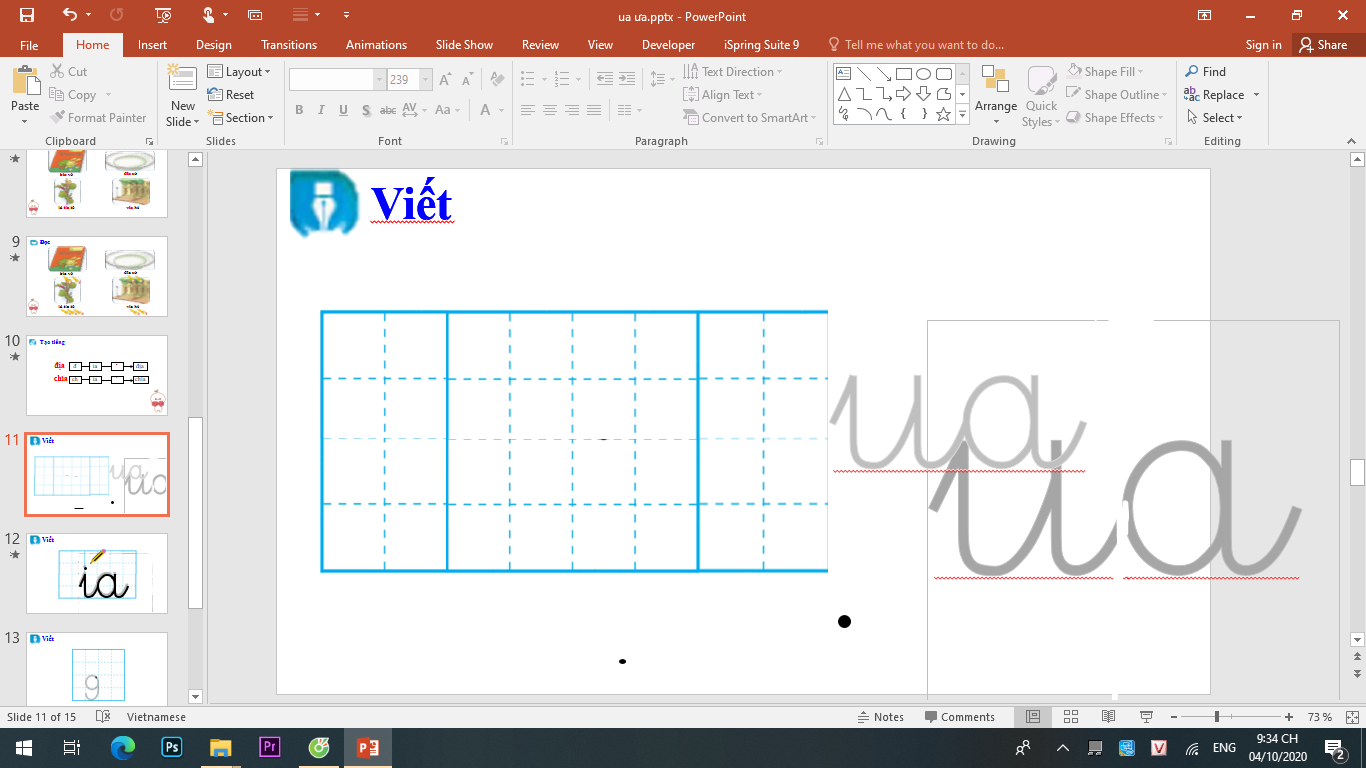 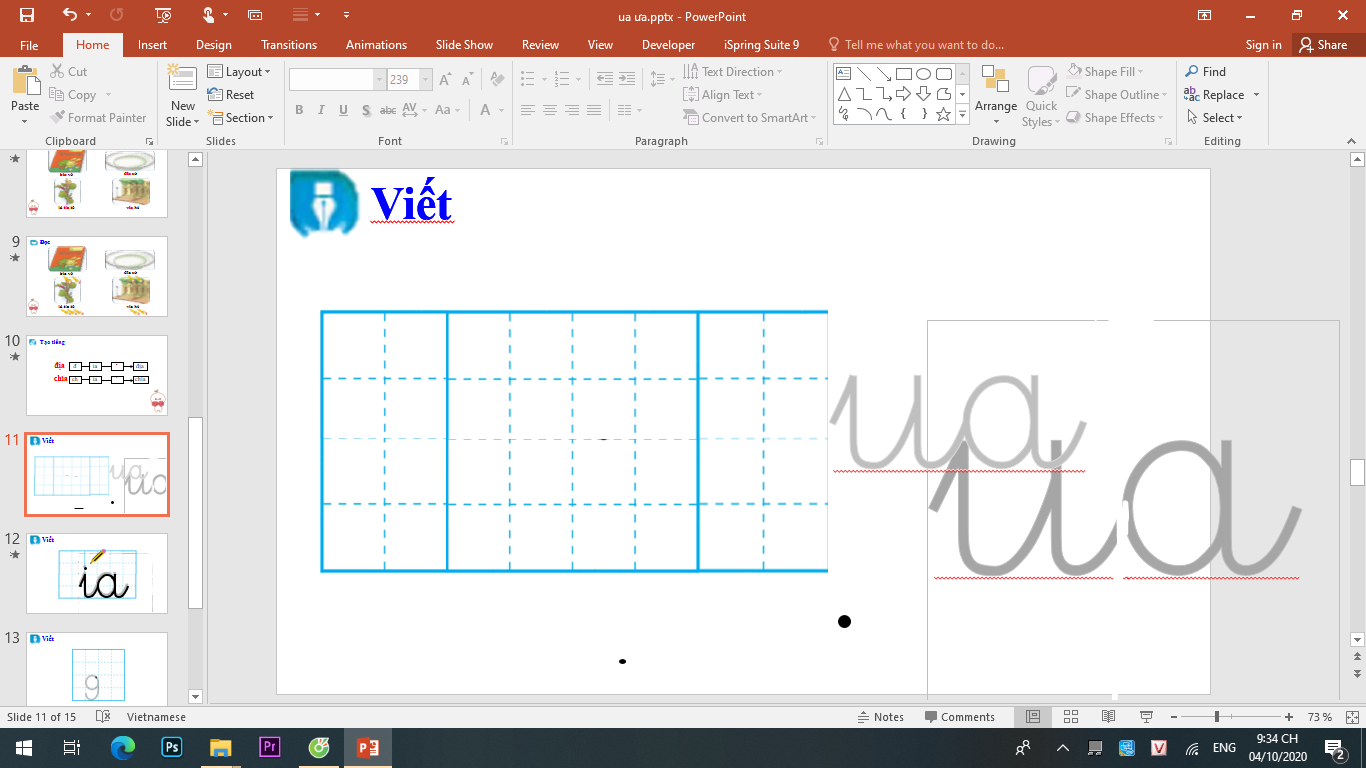 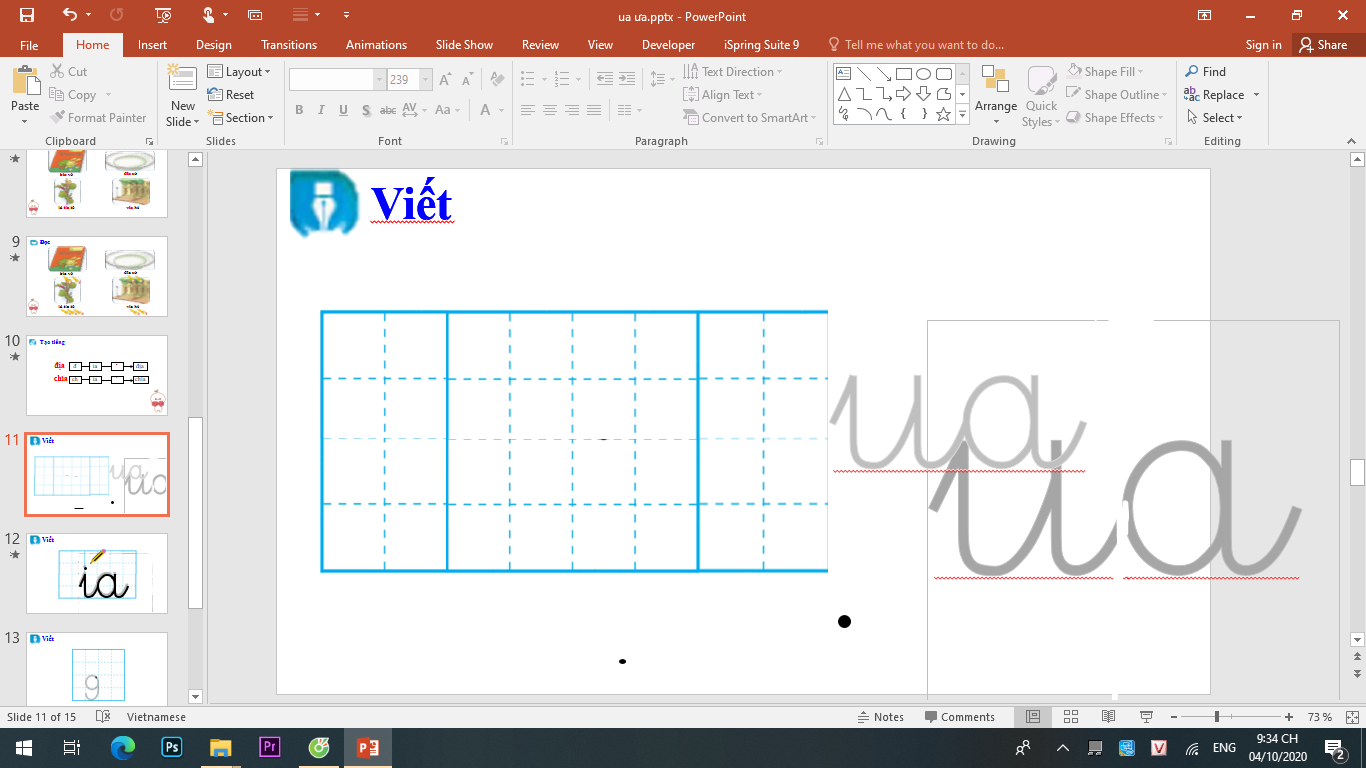 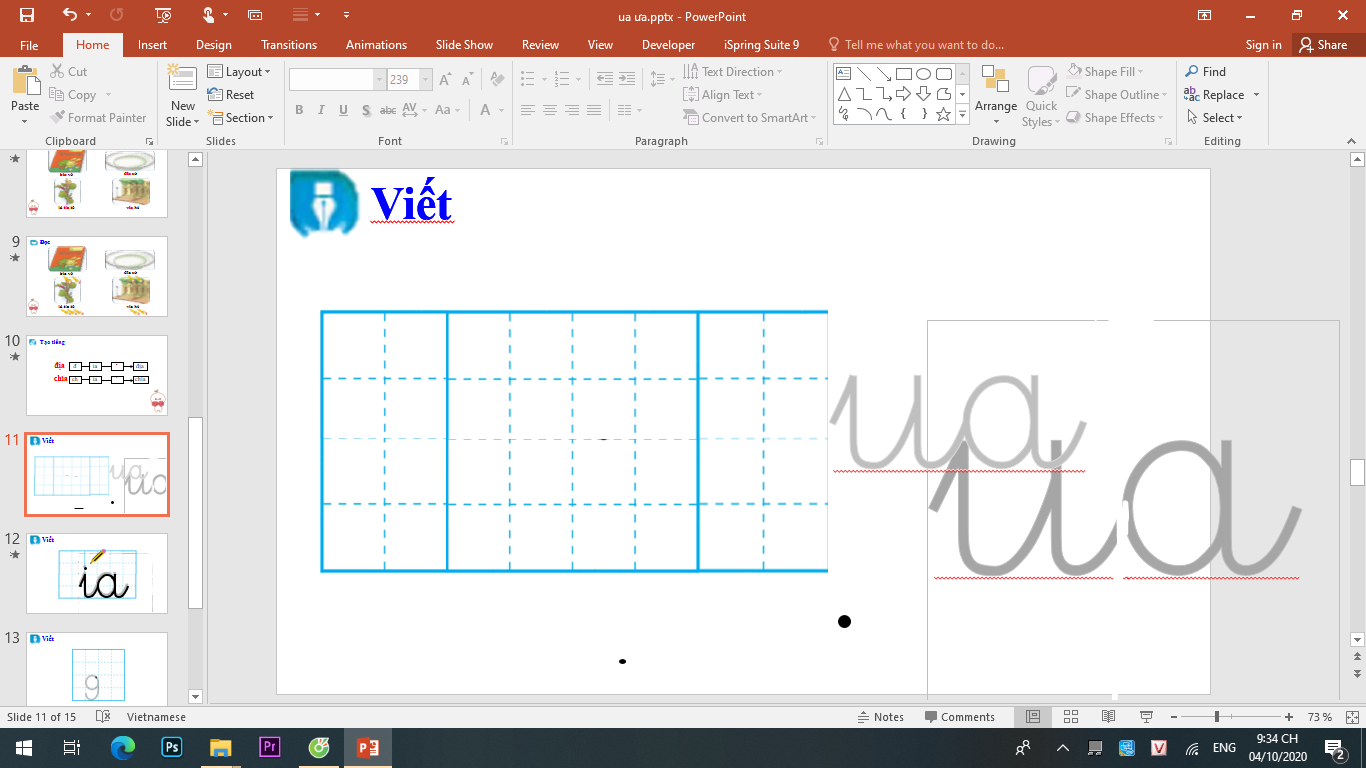 Bận việc
Bi làm những việc gì?
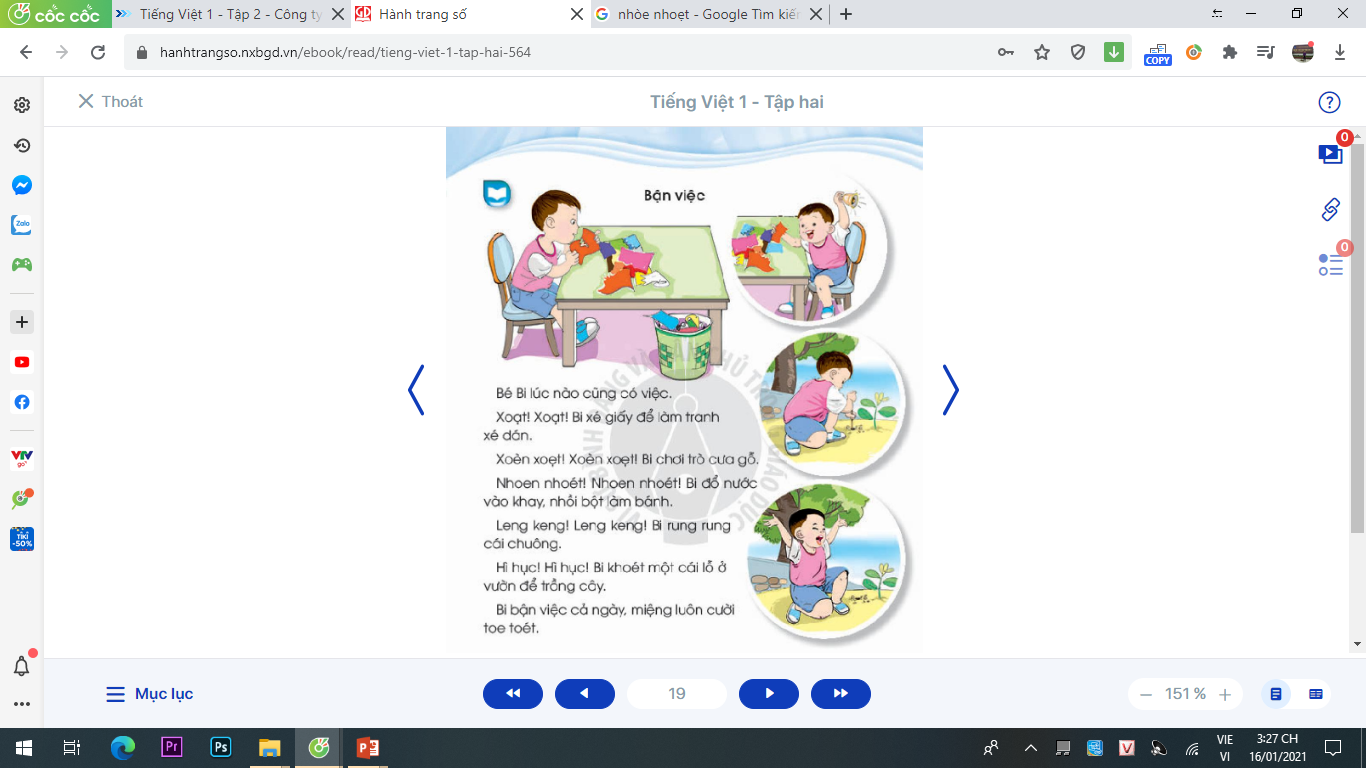 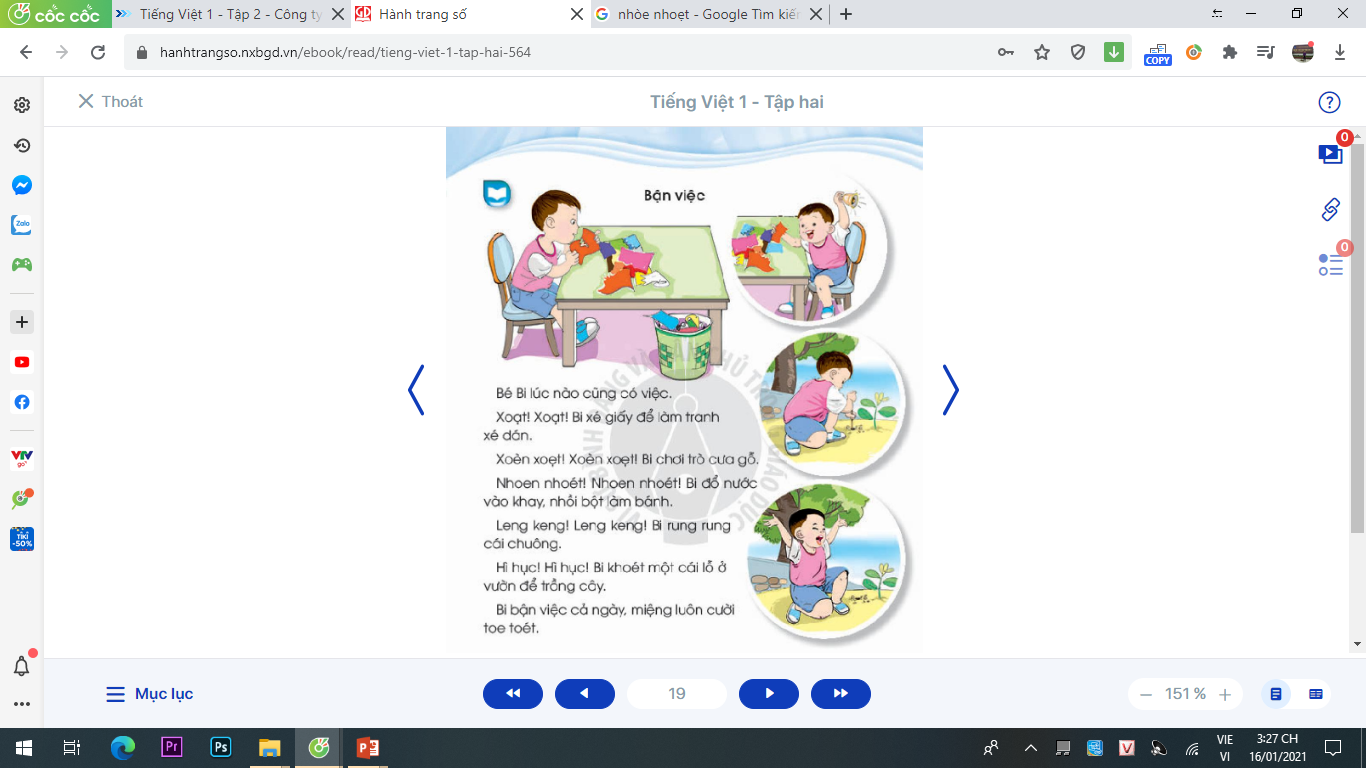 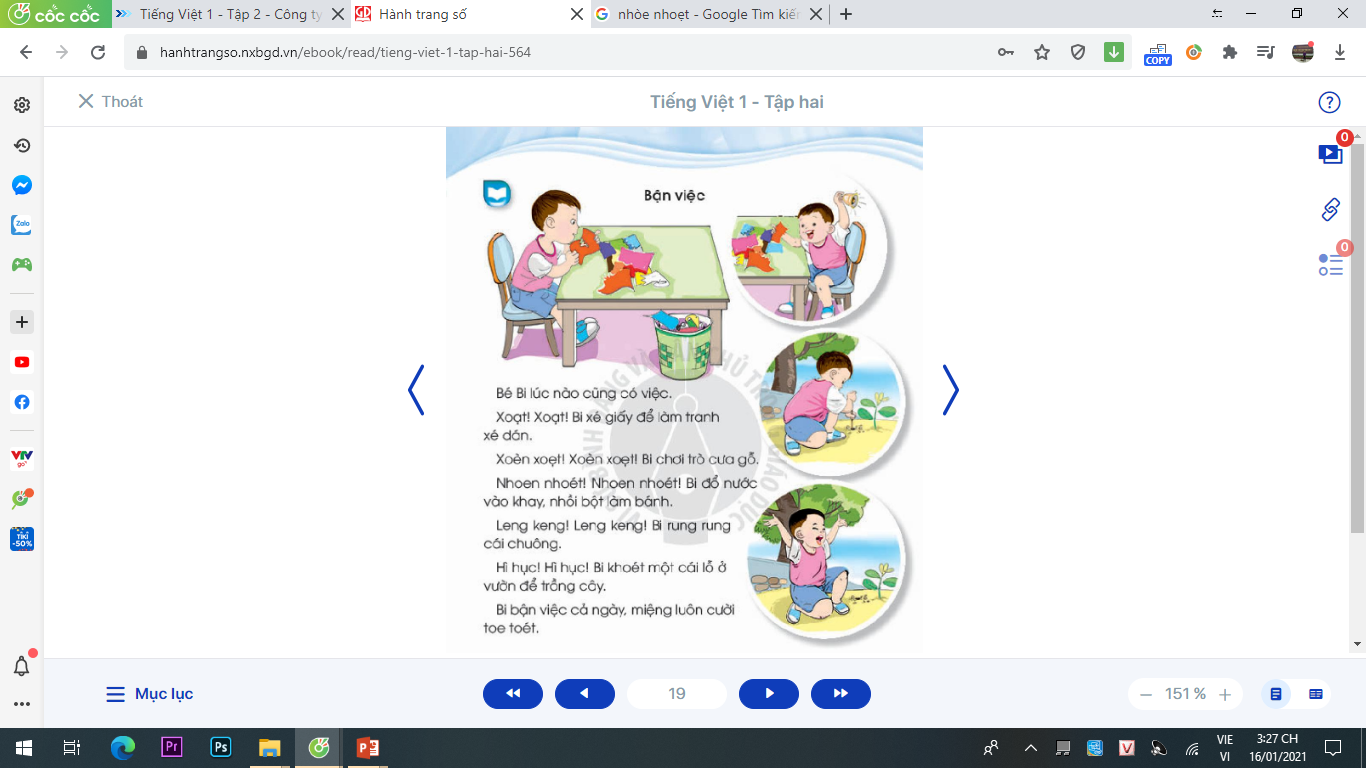 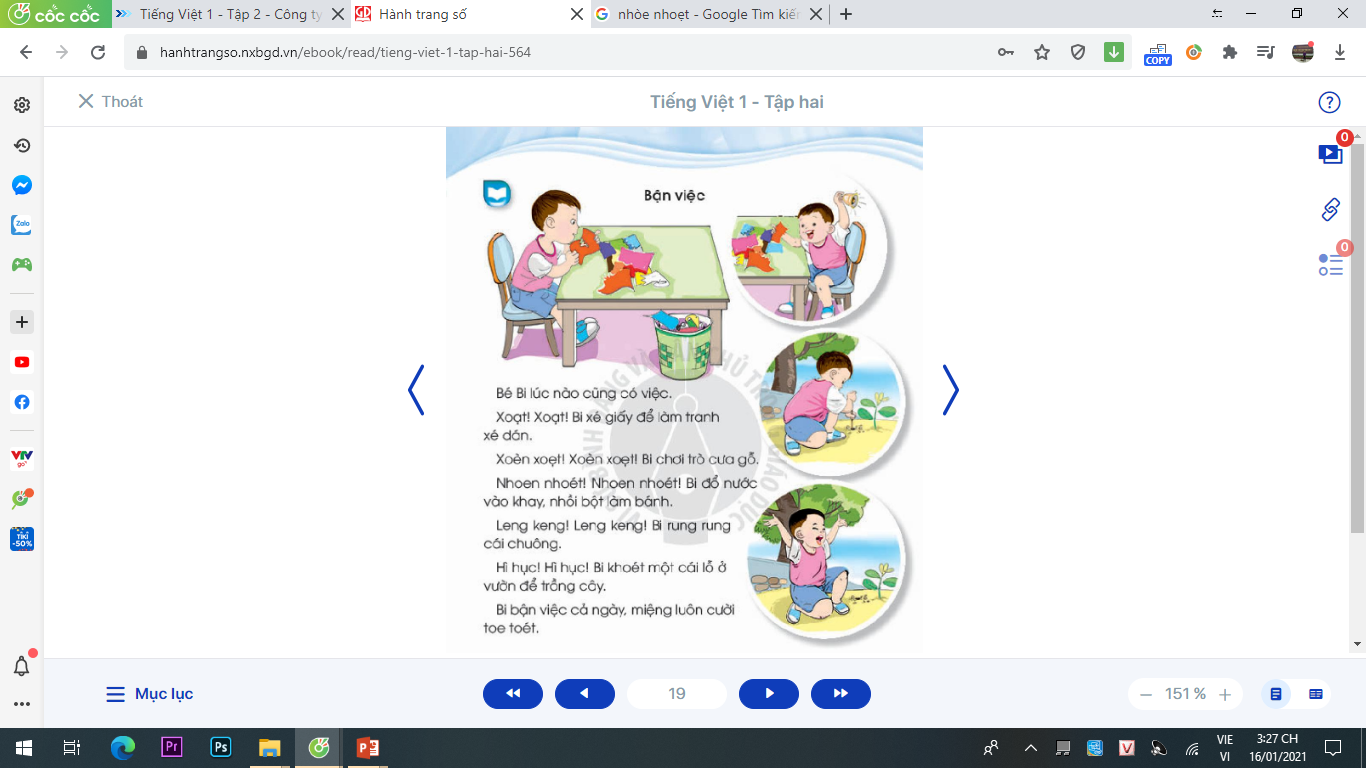 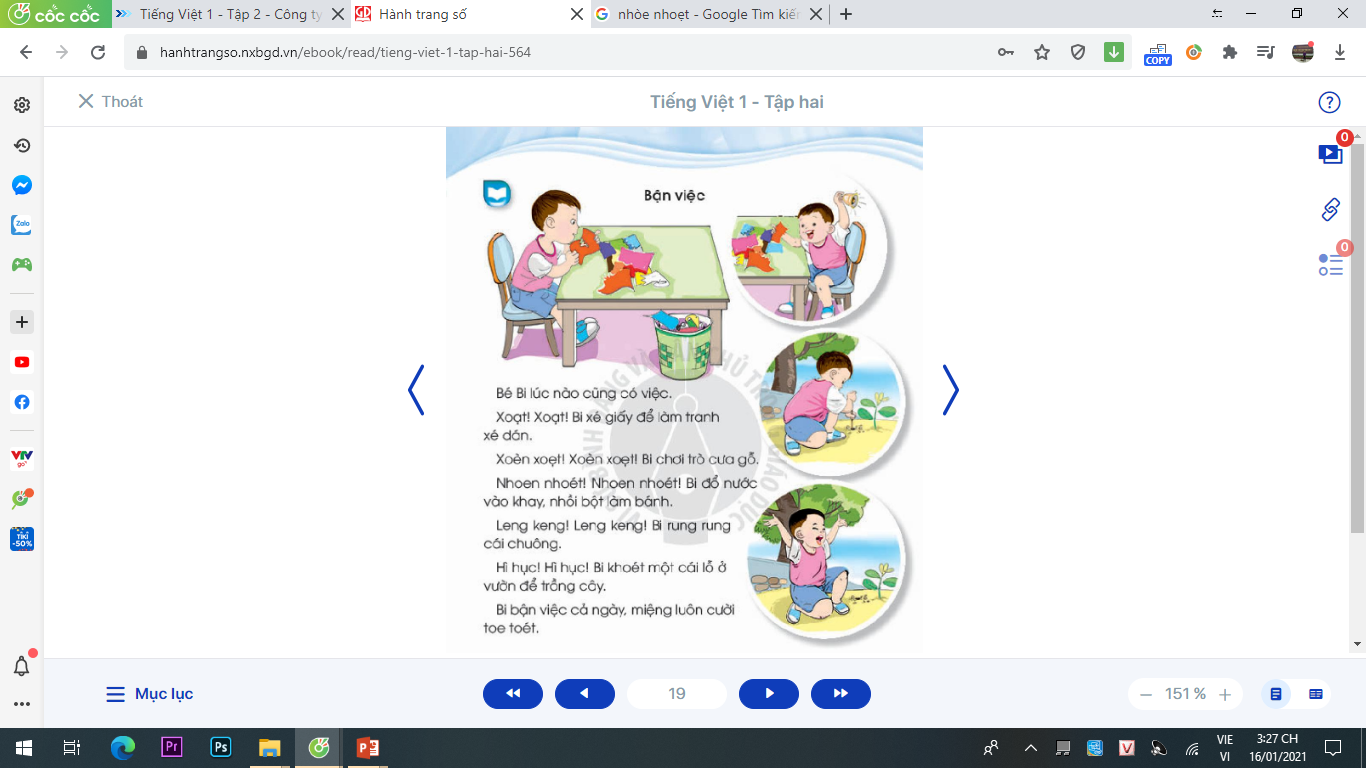 Bé Bi lúc nào cũng có việc.
   Xoạt! Xoạt! Bi xé giấy để làm tranh xé dán.
   Xoèn xoẹt! Xoèn xoẹt! Bi chơi trò cưa gỗ.
   Nhoen nhoét! Nhoen nhoét! Bi đổ nước vào khay, nhồi bột làm bánh.
   Leng keng! Leng keng! Bi rung rinh cái chuông.
  Hì hục! Hì hục! Bi khoét một cái lỗ ở vườn để trồng cây.
  Bi bận việc cả ngày, miệng luôn cười toe toét
oen
oet
oet
oen
oet
oet
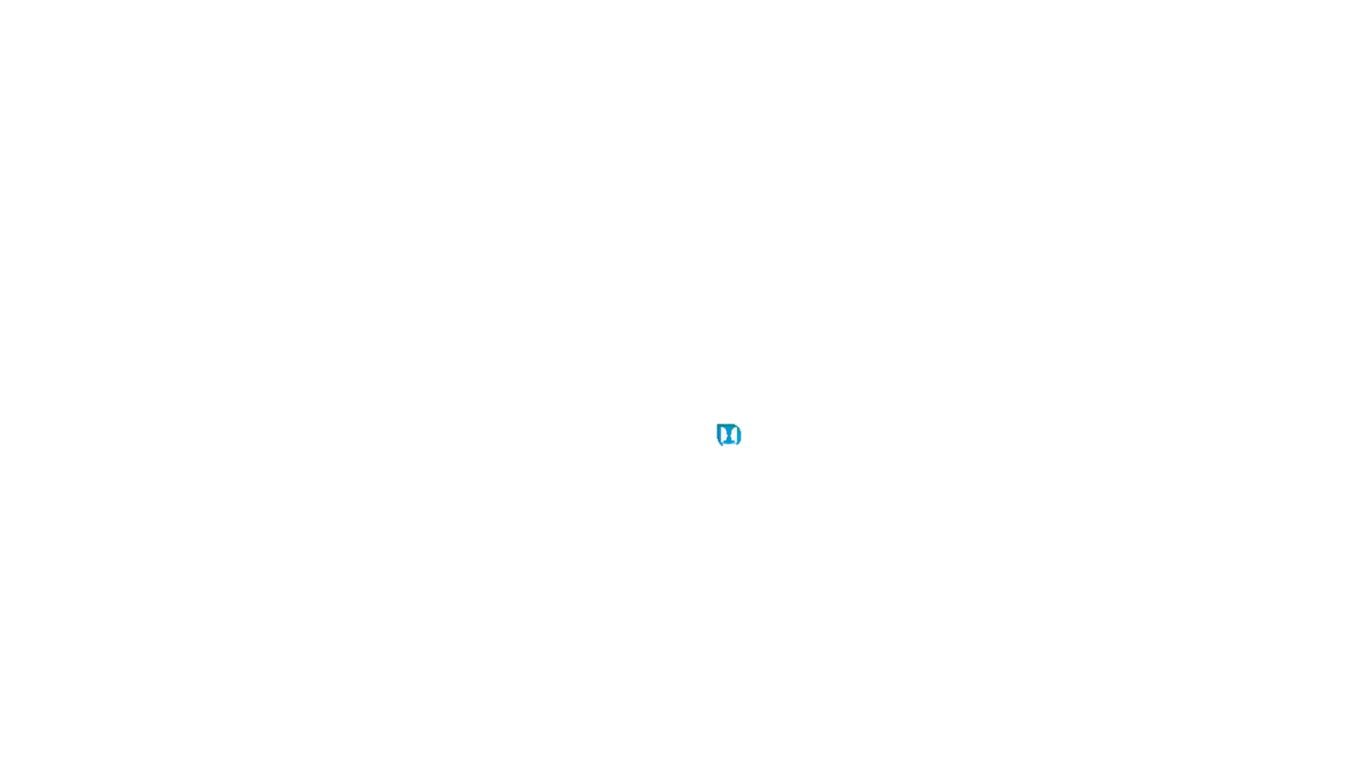 Nói và nghe
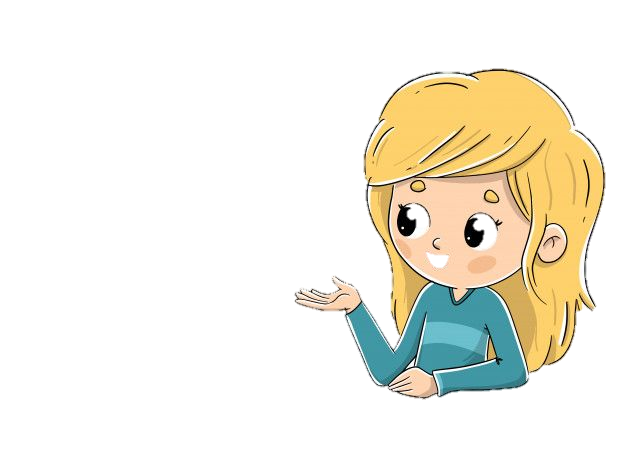 Ở nhà em hay chơi gì?
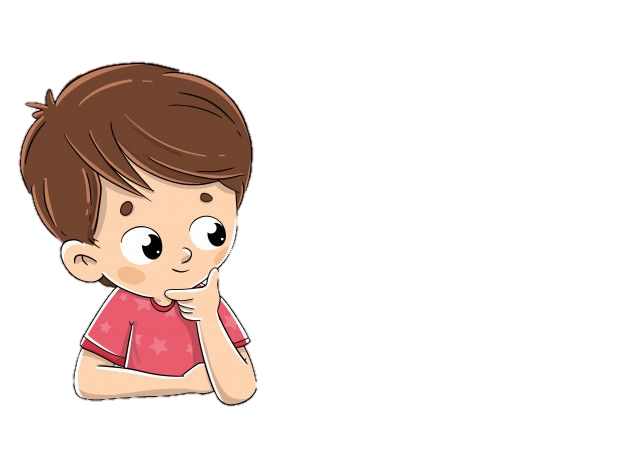 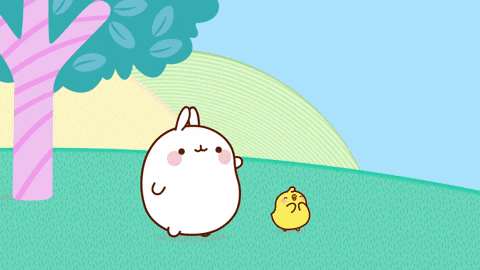 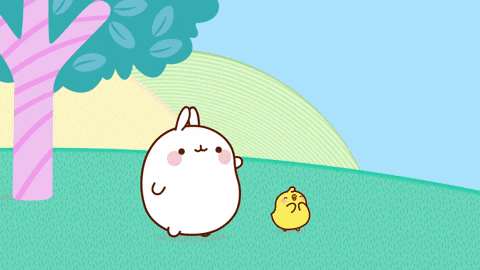 CHÚC CÁC EM HỌC GIỎI!
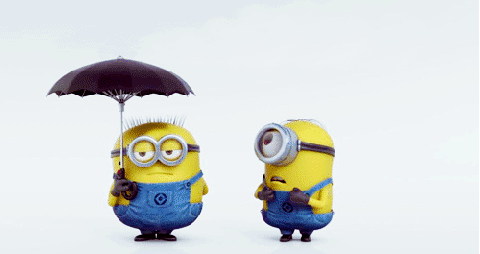